Comenzando con Medicare
[Speaker Notes: Notas del presentador 
Este módulo de capacitación explica los conceptos básicos del programa Medicare, incluidos la Parte A de Medicare (seguro hospitalario), la Parte B de Medicare (seguro médico), el seguro complementario de Medicare (Medigap), Medicare Advantage, la cobertura de medicamentos de Medicare, el Health Insurance Marketplace® (Mercado de Seguros Médicos), Medicaid y otros programas para ayudar a personas con ingresos y recursos limitados, así como recursos relacionados. 
Exención de responsabilidad 
Este módulo de capacitación fue desarrollado y aprobado por los Centros de Servicios de Medicare y Medicaid (CMS, por sus siglas en inglés), la agencia federal que administra Medicare, Medicaid, el Programa de seguro de salud para niños (CHIP, por sus siglas en inglés) y el Health Insurance Marketplace®. 
La información en este módulo era correcta hasta marzo de 2024. Para consultar una versión actualizada, visite CMSnationaltrainingprogram.cms.gov. 
El Programa de Capacitación Nacional de los CMS proporciona esta información como un recurso para nuestros colaboradores. El presente no es un documento legal, ni tiene fines de prensa. La prensa puede comunicarse con la oficina de prensa de los CMS en CMS.gov/newsroom/media-inquiries. La orientación legal oficial del Programa Medicare está contenida en los estatutos, reglamentos y resoluciones pertinentes.
Esta comunicación fue impresa, publicada o producida y difundida a expensas de los contribuyentes de los EE. UU.
Health Insurance Marketplace® (Mercado de Seguros Médicos) es una marca de servicio registrada del Departamento de Salud y Servicios Humanos (HHS) de los EE. UU.]
Contenido
Lección 1: ¿Qué es Medicare?........................................................................................4-27
Lección 2: Medicare Original: Parte A (seguro hospitalario) y Parte B (seguro médico)..….………………………………………………............................28-46
Lección 3: Pólizas de seguro complementario de Medicare (Medigap)..........................47-55
Lección 4: Cobertura de medicamentos de Medicare (Parte D).....................................56-69
Lección 5: Medicare Advantage y otros planes de salud de Medicare...........................70-84
Lección 6: Medicare y el Mercado de Seguros Médicos (Health Insurance Marketplace®)......................................................................................85-90
Lección 7: Ayuda para personas con ingresos y recursos limitados...............................91-100
Apéndices:……………………………………………………………………………….….... 101-104
Sitios web útiles...........................................................................................................101
Puntos clave para recordar .........................................................................................102
Acrónimos…………………………………………………………………….………………103-104
Marzo de 2024
Comenzando con Medicare
2
[Speaker Notes: Notas del presentador 
Estos materiales se diseñaron para capacitadores que están familiarizados con Medicare y usan la información para sus presentaciones. 
El módulo consta de 105 diapositivas con notas del orador, e incluye 12 preguntas para comprobar conocimientos. La presentación se realiza en 75 minutos aproximadamente. Deje aproximadamente 15 minutos más para debates, preguntas y respuestas. Debe considerar agregar más tiempo si desea incluir otras actividades.
Materiales adicionales disponibles 
Publicaciones 
“Medicare y usted” (Medicare.gov/publications/10050-Medicare-and-You.pdf) 
Paquete "Bienvenido a Medicare" (inscrito automáticamente) (Medicare.gov/basics/forms-publications-mailings/mailings/signing-up/get-ready-for-medicare-package)  
Paquete "Bienvenido a Medicare" (no inscrito automáticamente) (Medicare.gov/basics/forms-publications-mailings/mailings/signing-up/welcome-to-medicare-package) 
"Comprensión de los períodos de inscripción de Medicare Advantage y los planes de medicamentos de Medicare" (Producto de los CMS N°. 11219). Visite Medicare.gov/publications para revisar esta publicación.
Herramientas de apoyo
Importes de Medicare (CMSnationaltrainingprogram.cms.gov/sites/default/files/shared/2024_Medicare%20Amounts_FINAL_508.pdf) 
Tarjeta de Medicare (CMSnationaltrainingprogram.cms.gov/sites/default/files/shared/2018-New-Medicare-Card.pdf)]
Objetivos de la sesión
Al finalizar esta sesión, usted podrá:
Comparar las partes de Medicare y las opciones de cobertura 
Explicar los beneficios y costos 
Comparar Medicare Original con Medicare Advantage 
Analizar en qué se diferencian las pólizas del seguro complementario de Medicare (Medigap) y los planes Medicare Advantage 
Describir qué es el Health Insurance Marketplace® (Mercado de Seguros Médicos) y qué deben saber las personas próximas a lograr elegibilidad para Medicare
Describir los programas para personas con ingresos y recursos limitados
Marzo de 2024
Comenzando con Medicare
3
[Speaker Notes: Notas del presentador
Al finalizar esta sesión, usted podrá:
Comparar las partes de Medicare y las opciones de cobertura 
Explicar los beneficios y costos 
Comparar Medicare Original con Medicare Advantage 
Analizar en qué se diferencian las pólizas del seguro complementario de Medicare (Medigap) y los planes Medicare Advantage 
Describir qué es el Mercado de Seguros Médicos® y qué deben saber las personas próximas a lograr la elegibilidad de Medicare
Describir los programas para personas con ingresos y recursos limitados]
Lección 1
¿Qué es Medicare?
[Speaker Notes: Notas del presentador
En la lección 1 se explican las partes de Medicare, las opciones de cobertura, la inscripción automática y los períodos de inscripción.]
Objetivos de la lección 1
Al final de esta lección, usted podrá:
Describir Medicare y para quién es
Identificar las partes de Medicare y explicar las opciones de cobertura
Explicar la inscripción automática y cómo funciona
Describir los diversos períodos de inscripción que puede usar para inscribirse o cambiar de plan
Marzo de 2024
Comenzando con Medicare
5
[Speaker Notes: Notas del presentador
Al final de esta lección, usted podrá:
Describir Medicare y para quién es
Identificar las partes de Medicare y explicar las opciones de cobertura
Explicar cómo funciona la inscripción automática
Describir los diversos períodos de inscripción que puede usar para inscribirse o cambiar de plan]
Medicare
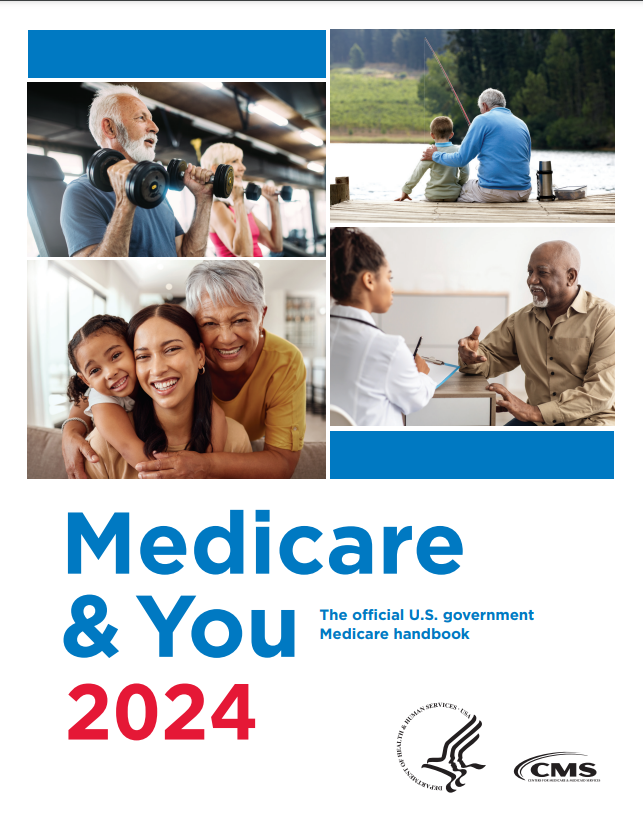 Seguro de salud para:
Personas de 65 años y mayores
Ciertas personas menores de 65 años que tienen discapacidades 
Personas de cualquier edad con Enfermedad Renal en Etapa Final (ESRD) (insuficiencia renal permanente que requiera diálisis o trasplante de riñón).
NOTA: Para obtener Medicare, debe ser ciudadano de los EE. UU. o estar presente legalmente en los EE. UU. Debe residir en los EE. UU. durante 5 años consecutivos.
Producto CMS No. 10050
Marzo de 2024
Comenzando con Medicare
6
[Speaker Notes: Esta diapositiva tiene animación.
Notas del presentador
Medicare es un seguro de salud para:
Personas de 65 años o mayores.
Ciertas personas menores de 65 años con discapacidades que han recibido beneficios del Seguro por Discapacidad del Seguro Social (SSDI) durante 24 meses. Personas con ELA (esclerosis lateral amiotrófica, también denominada enfermedad de Lou Gehrig) que reciben beneficios de SSDI y no tienen un período de espera de 24 meses.
Personas de cualquier edad con enfermedad renal terminal (ESRD) (insuficiencia renal permanente que requiere diálisis o trasplante de riñón). NOTA: Las personas con enfermedad renal en etapa terminal (ESRD) pueden elegir Medicare Original o un plan Medicare Advantage al decidir cómo obtener la cobertura de Medicare. Si usted solo es elegible para Medicare porque tiene ESRD y recibe un trasplante de riñón, sus beneficios de Medicare finalizarán 36 meses después del trasplante. Para más información sobre ESRD, visite CMSnationaltrainingprogram.cms.gov/sites/default/files/shared/2023_Medicare%20for%20People%20with%20ESRD_508%20FINAL%204_NEW%20LOGO.pptx a fin de revisar el módulo de capacitación “Medicare para personas con enfermedad renal en etapa terminal (ESRD)”.
Un pequeño subgrupo de personas que tienen una afección relacionada con asbesto asociada con un riesgo para la salud ambiental declarado por el gobierno federal también pueden recibir Medicare. Actualmente, esto solo corresponde para personas afectadas por un peligro en Libby, Montana.
Es posible que las personas que migran a los EE. UU. califiquen para Medicare si tienen un estatus legal. Por lo general, tienen que haber residido en los EE. UU. durante 5 años consecutivos para obtener Medicare.
Los CMS envían por correo el manual “Medicare y usted” (Producto CMS n.° 10050) que se muestra en la diapositiva a todos los individuos nuevos en Medicare en el momento en que se inscriben y a todos los hogares cada año en el otoño. Visite Medicare.gov/medicare-and-you para verlo y descargarlo electrónicamente. El manual explica Medicare y proporciona información sobre los planes de salud y medicamentos de Medicare.
Para obtener información general sobre la inscripción en Medicare, visite CMS.gov/Research-Statistics-Data-and-Systems/Statistics-Trends-and-Reports/CMS-Fast-Facts/index. Para más información sobre opciones para personas con discapacidades, visite CMSnationaltrainingprogram.cms.gov/sites/default/files/shared/2023_Medicare%20and%20Other%20Programs%20for%20People%20with%20Disabilities_508%20FINAL_2_NEW%20LOGO.pptx a fin de revisar el módulo “Medicare y otros programas para personas con discapacidades”.]
¿Cuáles son las agencias responsables de Medicare?
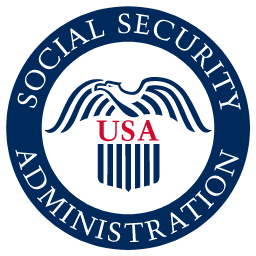 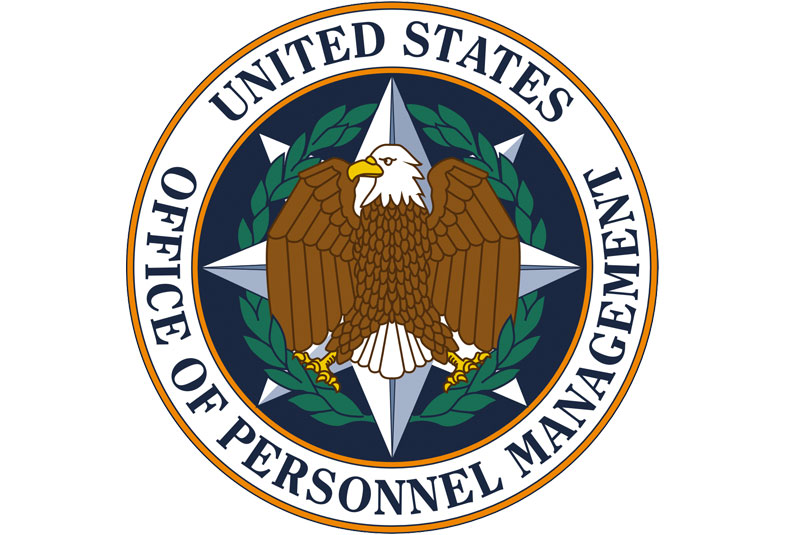 Seguro Social 
Inscribe a la mayoría de las personas en Medicare
Oficina de Administración de Personal ( OPM, por sus siglas en inglés)Administra las primas de los jubilados de servicios federales
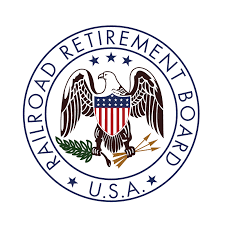 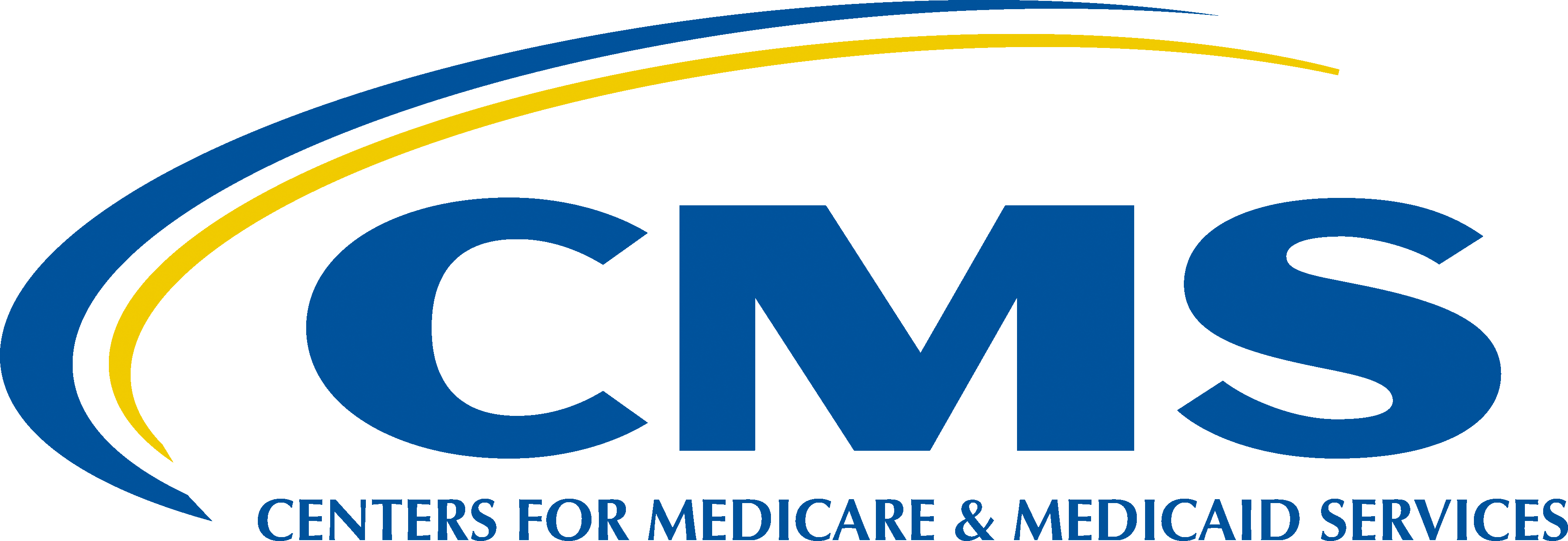 Centros de Servicios de Medicare y Medicaid (CMS, por sus siglas en inglés)Crean las políticas de Medicare y administran la cobertura, beneficios y pagos de Medicare.
Junta de Jubilación de Empleados Ferroviarios (RRB, por sus siglas en inglés) Inscribe a los jubilados ferroviarios y empleados activos en Medicare.
Marzo de 2024
Comenzando con Medicare
7
[Speaker Notes: Esta diapositiva tiene animación.
Notas del presentador 
El Seguro Social inscribe a la mayoría de las personas en Medicare.
La Junta de Jubilación de Empleados Ferroviarios (RRB, por sus siglas en inglés) inscribe a los empleados ferroviarios jubilados y activos en Medicare.
El Seguro Social y la RRB también determinan los importes de las primas de la Parte A de Medicare (seguro hospitalario) (si tiene que comprarlo) y las primas de la Parte B (seguro médico), las multas por inscripción tardía (si corresponde) y los importes de ajuste mensual relacionados con los ingresos (IRMAA, por sus siglas en inglés).
La Oficina de Administración de Personal (OPM, por sus siglas en inglés) maneja las primas para los jubilados de servicios federales. 
Los Centros de Servicios de Medicare y Medicaid (CMS) establecen las pólizas de Medicare y determinan el derecho de una persona a los beneficios en consulta con el Seguro Social. La cobertura, los beneficios y los pagos de Medicare son administrados por los CMS.]
¿Cuáles son las partes de Medicare?
Parte A(seguro hospitalario)
Parte B(seguro médico)
Parte D(cobertura de medicamentos)
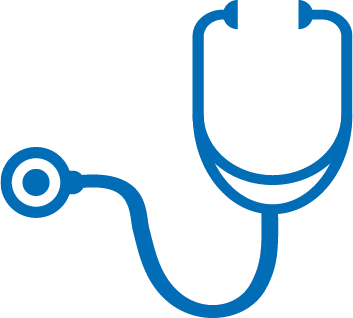 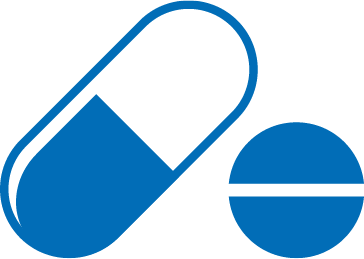 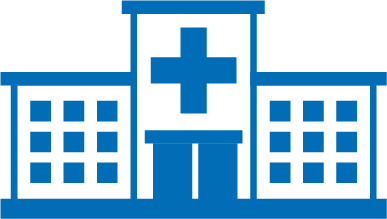 Marzo de 2024
Comenzando con Medicare
8
[Speaker Notes: Esta diapositiva tiene animación.
Opción del presentador: Puede hacer clic en la URL para reproducir el video “Learn About the Parts of Medicare” (Información sobre las partes de Medicare): Medicare.gov/basics/get-started-with-medicare/medicare-basics/parts-of-medicare para los participantes. 
Notas del presentador
Las partes de Medicare incluyen:
Parte A (seguro hospitalario) 
Parte B (seguro médico) 
Parte D (cobertura de medicamentos)
En la lección 2 encontrará más detalles sobre las Partes A, B y D.]
Sus opciones de Medicare
Medicare Original
Medicare Advantage (también conocido como la Parte C)
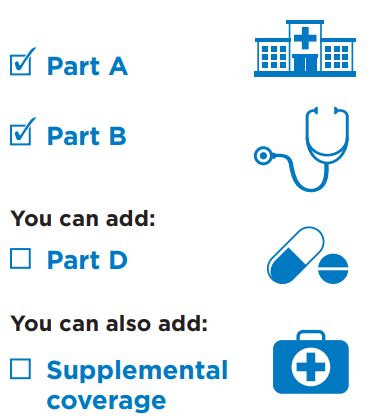 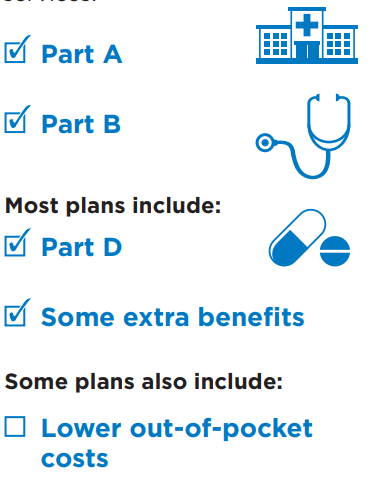 Parte A
Parte A
Parte B
Parte B
Puedes agregar:
La mayoría de planes incluyen:
Parte D
Parte D
También puedes agregar:
Algunos beneficios adicionales
Seguro Suplementario
Algunos planes también incluyen:
Esto incluye el Seguro Complementario de Medicare (Medigap). O bien, puede usar la cobertura de un sindicato o un empleador, actual o anterior, o Medicaid.
Gastos de bolsillo más bajos
Marzo de 2024
Comenzando con Medicare
9
[Speaker Notes: Opción del presentador: Puede hacer clic en la URL para reproducir el video “Explore Your Medicare Coverage Options” (Examine sus opciones de cobertura de Medicare): https://www.youtube.com/watch?v=2ikOdAeZboY.  
Notas del presentador
Cuando se inscribe por primera vez en Medicare, y durante ciertas épocas del año, puede elegir cómo obtener su cobertura de Medicare. Hay 2 formas principales de obtener Medicare:
Medicare Original
Medicare Advantage (también conocido como la Parte C)
Medicare Original
La cobertura incluye Medicare Parte A y Parte B. 
Puede inscribirse en un plan de medicamentos de Medicare por separado para obtener cobertura de medicamentos (Parte D). 
Puede utilizar cualquier médico u hospital que acepte Medicare, en cualquier lugar de los EE. UU.
Para ayudar a pagar los gastos de bolsillo en Medicare Original (como su coseguro del 20 %), también puede buscar y comprar cobertura complementaria. Esto incluye el Seguro Complementario de Medicare (Medigap), que solo es compatible con Medicare Original. También puede usar la cobertura de un sindicato o un empleador, actual o anterior, o Medicaid. Medicaid es un programa conjunto federal y estatal que ayuda a pagar los costos médicos de algunas personas con ingresos y (en algunos casos) recursos limitados. También ofrece beneficios que normalmente no están cubiertos por Medicare, como atención en un hogar de ancianos y servicios de atención personal. El coseguro es un importe que posiblemente deba pagar como su parte del costo de los servicios después de pagar cualquier deducible. El coseguro suele ser un porcentaje.
Medicare Advantage (también conocido como la Parte C)
Un plan aprobado por Medicare de una empresa privada que ofrece una alternativa al Medicare Original para su cobertura de salud y medicamentos. Estos planes "combinados" incluyen la Parte A, la Parte B y, generalmente, la Parte D.
En la mayoría de los casos, solo puede recurrir a médicos que estén en la red del plan.
En muchos casos, es posible que deba obtener aprobación de su plan antes de que cubra ciertos medicamentos o servicios.
Los planes pueden tener costos de bolsillo más bajos o más altos que Medicare Original. También es posible que tenga una prima adicional.
Los planes pueden ofrecer beneficios adicionales que Medicare Original no cubre como ciertos servicios para la vista, la audición y dentales. Consulte la lección 5 para obtener más información sobre Medicare Advantage, incluidos los beneficios complementarios.]
Medicare Original frente a Medicare Advantage:Opciones de médicos y hospitales
Marzo de 2024
Comenzando con Medicare
10
[Speaker Notes: Notas del presentador
Este gráfico le permite comparar directamente planes Medicare Original y Medicare Advantage. Comparemos las opciones de médicos y hospitales:
Medicare Original 
Puede utilizar cualquier médico u hospital que acepte Medicare, en cualquier lugar de los EE. UU.
En la mayoría de los casos, no necesita una derivación para ver a un especialista.
Planes Medicare Advantage 
En muchos casos, solo puede usar médicos y otros proveedores que están en la red y el área de servicio del plan (para atención que no sea de emergencia). Algunos planes ofrecen cobertura que no es de emergencia fuera de la red, pero generalmente a un costo más alto. 	
Puede que deba obtener una derivación para ver a un especialista.]
Medicare Original frente a Medicare Advantage:Costo
Marzo de 2024
Comenzando con Medicare
11
[Speaker Notes: Notas del presentador
Comparemos los costos:
Medicare Original
Por servicios cubiertos bajo la Parte B, usted generalmente paga el 20 % de la cantidad aprobada por Medicare después de que haya alcanzado su deducible. Este importe se denomina su coseguro. El deducible es el importe que debe pagar por atención médica o medicamentos recetados antes de que Medicare Original, su plan Medicare Advantage, su plan de medicamentos de Medicare u otro seguro suyo comience a pagar. 
Usted paga una prima (pago mensual) de la Parte B. Si elige unirse a un plan de medicamentos de Medicare, pagará una prima por separado por su cobertura de medicamentos (Parte D). 
No hay límite anual sobre lo que tiene que pagar de gastos de bolsillo a menos que tenga cobertura suplementaria, como el seguro suplementario de Medicare (Medigap).
Usted puede optar por comprar Medigap para que le ayude a pagar los costos de bolsillo restantes (como su coseguro del 20 %). O bien, puede usar la cobertura de un sindicato o un empleador, actual o anterior, o Medicaid.
Planes Medicare Advantage
Los gastos de bolsillo varían: los planes pueden tener gastos de bolsillo más bajos o más altos para determinados servicios.
Usted paga la prima mensual de la Parte B y también puede tener que pagar la prima del plan. Algunos planes pueden tener una prima de $0 y pueden ayudarle a pagar la totalidad o una parte de la prima de la Parte B. La mayoría de los planes incluye cobertura de medicamentos (Parte D).
Los planes tienen un límite anual sobre lo que usted paga de su bolsillo por servicios cubiertos conforme a las Partes A y B de Medicare. Una vez que haya alcanzado el límite de su plan, no pagará nada por los servicios cubiertos conforme a las Partes A y B por el resto del año.
No puede comprar Medigap.]
Medicare Original frente a Medicare Advantage:Cobertura
Marzo de 2024
Comenzando con Medicare
12
[Speaker Notes: Notas del presentador
Comparemos las coberturas:
Medicare Original 
Cubre la mayoría de los servicios y suministros necesarios por razones médicas en hospitales, consultorios médicos y otros entornos de atención médica. Medicare Original no cubre algunos beneficios como los exámenes de la vista, la mayoría de la atención dental y los exámenes de rutina.
Puede inscribirse en un plan de medicamentos de Medicare por separado para obtener cobertura de medicamentos (Parte D).
En la mayoría de los casos, no se necesita aprobación para que Medicare Original cubra servicios o suministros. 
Planes Medicare Advantage 
Deben cubrir todos los servicios médicamente necesarios que cubre Medicare Original. 
También pueden ofrecer algunos beneficios adicionales que Medicare Original no cubre, como ciertos servicios para la vista, la audición y dentales.
La cobertura de medicamentos (Parte D) está incluida en la mayoría de los planes. En la mayoría de los tipos de planes Medicare Advantage, no necesita inscribirse en un plan de medicamentos recetados separado de Medicare.
En muchos casos, es posible que deba obtener aprobación de su plan antes de que cubra ciertos servicios o suministros. 
En la mayoría de las situaciones, Medicare no pagará las facturas hospitalarias o médicas si usted está en la cárcel. 
Si se encuentra en el hospital como paciente ambulatorio y luego lo admiten como paciente internado, la cobertura de la Parte A puede ser retroactiva hasta 3 días.]
Medicare Original frente a Medicare Advantage:Emergencia en viaje en el exterior
NOTA: Es posible que Medicare pague servicios hospitalarios para paciente internado, servicios de médicos y de ambulancia que usted reciba en un país extranjero en casos poco frecuentes.
Marzo de 2024
Comenzando con Medicare
13
[Speaker Notes: Notas del presentador
Comparemos lo relacionado a viajes en el exterior:
Original Medicare en general no cubre atención médica fuera de EE. UU. Es posible que pueda comprar una póliza de Seguro Complementario de Medicare (Medigap) que cubra atención de emergencia fuera de EE. UU. Los 50 estados, el Distrito de Columbia, Puerto Rico, las Islas Vírgenes de EE. UU., Guam, las Islas Marianas del Norte y Samoa Americana se consideran parte de los EE. UU. Cualquier otro lugar se considera fuera de EE. UU.
Los planes Medicare Advantage generalmente no cubren la atención fuera de los EE. UU. Algunos planes pueden ofrecer un beneficio complementario que cubre servicios de emergencia y de urgencia cuando se viaja fuera de los EE. UU. 
Es posible que Medicare pague servicios hospitalarios para paciente internado, servicios de médicos y de ambulancia que usted reciba en un país extranjero en los siguientes casos poco frecuentes:
Usted está en los EE. UU. cuando ocurre una emergencia médica y el hospital en el extranjero queda más cerca que el hospital de los EE. UU. más cercano que puede tratar su afección médica.
Usted está viajando por Canadá sin demora injustificada por la ruta más directa entre Alaska y otro estado de EE. UU. cuando se produce una emergencia médica y el hospital canadiense está más cerca que el hospital estadounidense más cercano que puede tratar la emergencia.
Usted vive en los EE. UU. y el hospital en el extranjero queda más cerca de su hogar que el hospital de los EE. UU. más cercano que puede tratar su afección médica, independientemente de si existiera una emergencia o no.
Medicare puede cubrir el transporte en ambulancia médicamente necesario a un hospital extranjero solo con la admisión para servicios hospitalarios cubiertos médicamente necesarios.
Fuente: Medicare.gov/coverage/travel-outside-the-u.s.]
Inscripción automática: Parte A y Parte B
Inscripción automática para personas que:
Reciben beneficios del Seguro Social o RRB
Tienen menos de 65 años y una discapacidad
Busque su paquete "Prepárese para Medicare"
Enviado por correo 3 meses antes:
De que cumpla 65 años
De su 25º mes de beneficios por discapacidad
Incluye una carta, un folleto y la tarjeta de Medicare
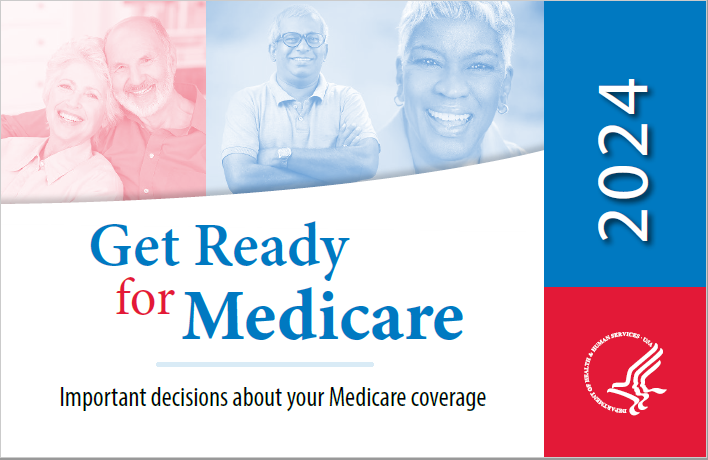 Marzo de 2024
Comenzando con Medicare
14
[Speaker Notes: Esta diapositiva tiene animación.
Notas del presentador
Si ya recibe beneficios del Seguro Social o RRB durante su Período de Inscripción Inicial (IEP, por sus siglas en inglés) (por ejemplo, obtiene beneficios de jubilación al menos 4 meses antes de cumplir 65 años), quedará inscrito automáticamente en la Parte A y la Parte B. Recibirá su paquete "Prepárese para Medicare", que incluye una carta, un folleto y una tarjeta de Medicare roja, blanca y azul 3 meses antes de que cumpla 65 años (la cobertura comienza el primer día del mes en que cumple 65 años). 
Si es menor de 65 años y tiene una discapacidad, recibirá automáticamente la Parte A y la Parte B después de obtener los beneficios por discapacidad del Seguro Social o ciertos beneficios por discapacidad de la RRB durante 24 meses. Recibirá por correo su paquete "Prepárese para Medicare", que incluye su tarjeta Medicare roja, blanca y azul y otra información, 3 meses antes del 25º mes de sus beneficios por discapacidad (la cobertura comienza el 25º mes de sus beneficios por discapacidad). Si tiene ELA, recibirá automáticamente la Parte A y Parte B el mes en que comiencen sus beneficios por discapacidad del Seguro Social.
NOTA: Si vive en Puerto Rico y es beneficiario del Seguro Social o de la RRB, automáticamente obtendrá la Parte A el primer día del mes en el que cumpla 65 años o después de recibir los beneficios por discapacidad durante 24 meses. No obstante, si desea tener la Parte B, deberá inscribirse. Si no se inscribe para la Parte B cuando es elegible por primera vez, es posible que tenga que pagar una multa por inscripción tardía durante el tiempo que tenga Parte B. Visite SSA.gov o RRB.gov para obtener ayuda. 
En esta página se ve la imagen de "Prepárese para Medicare". Visite Medicare.gov/basics/forms-publications-mailings/mailings/signing-up/get-ready-for-medicare-package para descargar una copia de la carta y el folleto.]
Algunas personas deben tomar medidas para solicitar Medicare
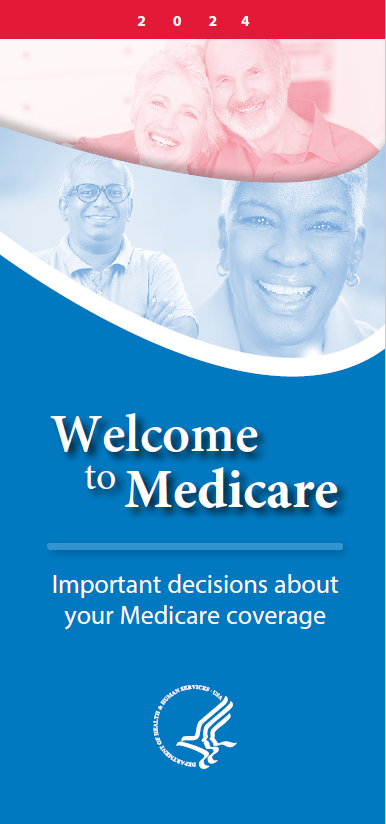 Para solicitar Medicare 3 meses antes de cumplir los 65 años de edad, póngase en contacto con el Seguro Social en ssa.gov o llamando al 1-800-772-1213 (TTY: 1-800-325-0778)
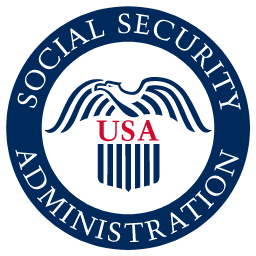 Si es jubilado ferroviario, inscríbase a través de su Junta de Jubilación de Empleados Ferroviarios local llamando al 
1-877-772-5772; TTY: 1-312-751-4701
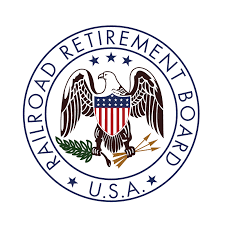 NOTA: Está aumentando la edad para recibir todos los beneficios de retiro del Seguro Social. La edad de elegibilidad de Medicare sigue siendo 65 años.
Marzo de 2024
Comenzando con Medicare
15
[Speaker Notes: Esta diapositiva tiene animación.
Notas del presentador
Si no recibe beneficios de Seguro Social o de la RRB al menos 4 meses antes de cumplir 65 años (por ejemplo, debido a que todavía trabaja), deberá solicitar la Parte A (incluso aunque sea elegible para recibir la Parte A sin prima [no es necesario que pague una prima]) y en la Parte B. Para evitar que se retrase la cobertura, debe comunicarse con el Seguro Social para solicitar Medicare 3 meses antes de cumplir 65 años. Si trabajó para un ferrocarril, contáctese con la RRB para inscribirse. No tiene que estar jubilado para obtener Medicare. 
Puede solicitar en línea en SSA.gov o llamando al 1-800-722-1213 (los usuarios de TTY pueden llamar al 1-800-325-0778.), o hacer una cita en la oficina local del Seguro Social. Para encontrar su oficina local, visite SSA.gov/locator. Puede solicitar y obtener beneficios de jubilación del Seguro Social apenas a los 62 años, pero el importe de los beneficios será inferior que el importe de los beneficios de la jubilación completa. El importe de los beneficios se reducirá en función del número de meses que usted obtenga beneficios antes de llegar a la edad de jubilación completa. 
La edad para obtener los beneficios de jubilación completa del Seguro Social está aumentando. Por muchos años, la edad de jubilación completa fue a los 65 años. Sin embargo, a partir de los nacidos en 1938 en adelante, esa edad aumenta en forma gradual hasta que alcanza la edad de 67 años para los nacidos después de 1959. Puede calcular su edad para cobrar los beneficios de jubilación completa del Seguro Social enSSA.gov/retirement/ageincrease.htm.
Para obtener más información, visite SSA.gov/pubs/EN-05-10035.pdf 
NOTA: SI solicita la Parte A y la Parte B, Medicare le enviará un paquete “Bienvenido a Medicare” aproximadamente 2 semanas después de que solicite. El paquete incluye una carta, un folleto y su tarjeta de Medicare roja, blanca y azul. El paquete también proporcionará la fecha de inicio de su cobertura (que además se encuentra en la tarjeta Medicare adjunta). La carta y el folleto explican algunas decisiones importantes que debe tomar. 
En esta página se ilustra “Bienvenido a Medicare”. Visite Medicare.gov/basics/forms-publications-mailings/mailings/signing-up/welcome-to-medicare-package para descargar una copia de la carta y el folleto.

Fuente: SSA.gov/benefits/retirement/planner/applying2]
Su tarjeta de Medicare
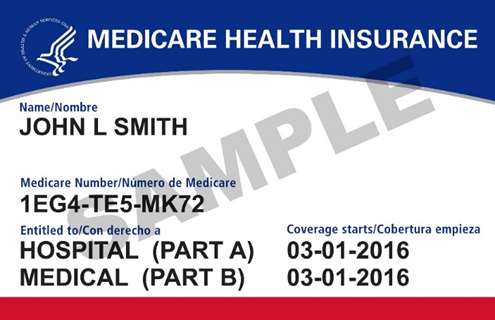 Indica Medicare Parte A (que se muestra como HOSPITAL), Parte B (que se muestra como MEDICAL) junto con la fecha en que comienza su cobertura
Para aceptar la Parte B, conserve su tarjeta (y llévela consigo cuando esté fuera de casa) 
Para rechazar la Parte B, siga las instrucciones del folleto de “Prepárese para Medicare”
¿Necesita una tarjeta de repuesto?
Visite Medicare.gov/account para iniciar sesión en su cuenta segura de Medicare e imprimir una copia oficial 
Llame al 1-800-MEDICARE (1-800-633-4227) (TTY: 1-877-486-2048)
Marzo de 2024
Comenzando con Medicare
16
[Speaker Notes: Esta diapositiva tiene animación
Notas del presentador
Su tarjeta Medicare indica Medicare Parte A (que se muestra como HOSPITAL) y/o Parte B (que se muestra como MEDICAL) o ambas. También indica la fecha en que comienza su cobertura. Su tarjeta tiene un Número de Medicare que es exclusivo para usted; no es su número de Seguro Social. Es una combinación única de letras y números; las letras S, L, O, I, B y Z nunca se utilizan. Esto ayuda a proteger su identidad. 
Si recibe su tarjeta Medicare y no desea la Parte B, siga las instrucciones del paquete "Prepárese para Medicare" y devuelva la tarjeta. Medicare le enviará otra tarjeta que muestre que solo tiene cobertura de la Parte A.
Si está en Medicare Original, usará su tarjeta de Medicare roja, blanca y azul para obtener servicios de cuidados de la salud. Si se une a un plan Medicare Advantage, es posible que su plan le entregue una tarjeta para que la use cuando reciba servicios y suministros de cuidados de la salud. La tarjeta de identificación del plan Medicare Advantage es su tarjeta principal para Medicare. Sin embargo, también es posible que le pidan que muestre su tarjeta de Medicare Original, por lo que también debe llevar esa tarjeta consigo. 
Solo proporcione su número de Medicare a médicos, farmacéuticos, otros proveedores de cuidados de la salud, sus aseguradoras o personas de su confianza para que trabajen con Medicare en su nombre. Si olvida su tarjeta, usted, su médico u otro proveedor de cuidados de la salud pueden buscar su Número de Medicare en línea usando el portal seguro de Contratistas Administrativos de Medicare (MAC). Si tiene una cuenta de Medicare, puede obtener su Número de Medicare, imprimir una copia oficial de su tarjeta de Medicare, o pedir una copia oficial de su tarjeta de Medicare iniciando sesión en Medicare.gov/account. También puede llamar al 1-800-MEDICARE (1-800-633-4227) para solicitar un reemplazo. Los usuarios de TTY pueden llamar al 1-877-486-2048.]
Cuándo inscribirse o realizar cambios en su cobertura de Medicare
Si todavía no tiene Medicare:
Período de Inscripción Inicial (IEP, por sus siglas en inglés)
Período de Inscripción Especial (SEP, por sus siglas en inglés)
Período de Inscripción General (GEP, por sus siglas en inglés)
Si ya tiene Medicare y quiere realizar cambios en cómo obtener su cobertura:
Período de Inscripción Abierta (OEP, por sus siglas en inglés)
OEP de Medicare Advantage
Período de Inscripción Abierta para Individuos Institucionalizados (OEPI)
Período de Inscripción Especial (SEP, por sus siglas en inglés) (en determinadas circunstancias)
Marzo de 2024
Comenzando con Medicare
17
[Speaker Notes: Esta diapositiva tiene animación.
Notas del presentador
Si todavía no tiene Medicare:
Generalmente, su primera oportunidad para solicitar Medicare Parte A y/o la Parte B es durante su período de IEP de 7 meses que comienza 3 meses antes del mes en que cumpla 65 años y termina 3 meses después del mes en que cumpla 65 años. 
Después de la finalización de su IEP, puede tener la oportunidad de inscribirse en Medicare durante un Período de Inscripción Especial (SEP, por sus siglas en inglés). Si no se inscribió para la Parte B (o la Parte A, si debe comprarla) la primera vez que fue elegible porque tiene cobertura de un plan de salud grupal en función de su empleo actual (el suyo, de su cónyuge o de un familiar si usted tiene una discapacidad.
Si tiene que pagar por la Parte A pero no se inscribe para ella y/o no se inscribe para la Parte B (para la cual debe pagar primas) durante su IEP y no califica para un SEP, puede inscribirse durante el Período de Inscripción General (GEP, por sus siglas en inglés) entre el 1 de enero y el 31 de marzo cada año. Es posible que deba pagar una prima más alta de la Parte A y/o la Parte B por inscripción tardía
Si ya tiene Medicare y quiere realizar cambios en cómo obtener su cobertura:
Puede unirse, cambiar o cancelar la cobertura de su plan de salud o de medicamentos durante el Período de Inscripción Abierta (OEP, por sus siglas en inglés), el OEP de Medicare Advantage para personas inscritas en planes Medicare Advantage, un Período de Inscripción Abierta para Individuos Institucionalizados (OEPI) o, en determinadas circunstancias, durante un SEP.
Solicitar Medicare o cambiar la forma en que recibe Medicare son decisiones importantes. Estas acciones se deben realizar de manera oportuna para evitar multas por inscripción tardía y para asegurarse de obtener la cobertura que se necesita cuando se la necesita. Estos períodos de inscripción se explican en las siguientes diapositivas.]
Período de Inscripción Inicial (IEP, por sus siglas en inglés)
Período de 7 meses
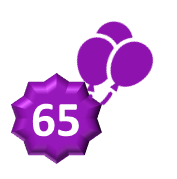 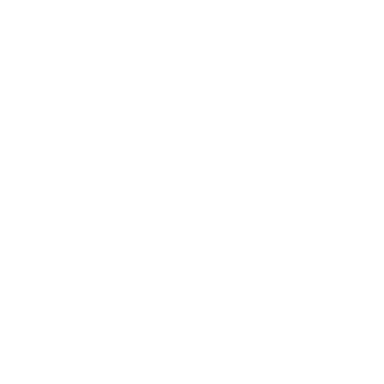 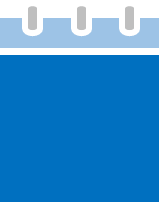 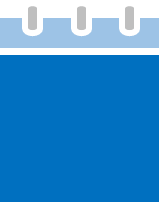 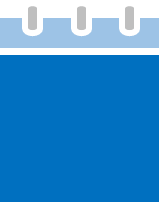 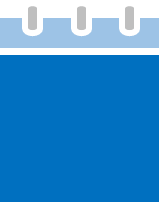 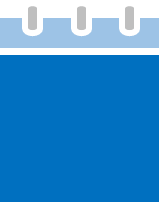 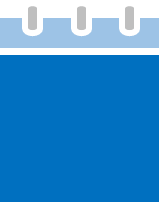 MES
1
MES
1
MES del
CUMPLEAÑOS
MES
3
MES
3
MES
2
MES
2
Si hace su solicitud de la Parte A y/o la Parte B antes de cumplir 65 años, su cobertura empieza el 1° día del mes de su cumpleaños.
Si hace su solicitud el mes que cumple 65 años o durante los primeros 3 meses de su IEP, su cobertura comenzará el 1° día del mes posterior a que haga la solicitud.
Si es menor de 65 años y tiene una discapacidad, recibirá automáticamente la Parte A y la Parte B después de recibir 24 meses de beneficios por discapacidad del Seguro Social o ciertos beneficios por discapacidad de la RRB.
NOTA: Si Período de Inscripción Abierta (OEP) de 6 meses de Medigap comienza el mes que usted cumple 65 años y está inscrito en la Parte B (debe tener también la Parte A) y dura al menos 6 meses (puede ser más prolongado en su estado).
Marzo de 2024
Comenzando con Medicare
18
[Speaker Notes: Esta diapositiva tiene animación.
Opción del presentador: Puede hacer clic en las URL a continuación para reproducir los dos videos:
“Understanding Your Medicare Initial Enrollment Period” (Para comprender su período de inscripción inicial en Medicare) Medicare.gov/basics/get-started-with-medicare/sign-up/when-does-medicare-coverage-start
“Explaining the Medicare Part B Late Enrollment Penalty” (Explicación de la multa por inscripción tardía en la Parte B de Medicare) Medicare.gov/basics/costs/medicare-costs/avoid-penalties 
Notas del presentador
Si está cerca de cumplir 65 años pero no recibe beneficios del Seguro Social o de RRB al menos 4 meses antes de cumplir los 65 años, deberá solicitar la Parte A y la Parte B. 
Puede inscribirse en la Parte A y/o la Parte B durante su IEP. Este es el período de 7 meses que comienza 3 meses antes del mes en que cumple 65 años y termina 3 meses después del mes en que cumple 65 años. 
Si se inscribe para la Parte A y/o la Parte B durante los primeros 3 meses de su IEP, en la mayoría de los casos, su cobertura comenzará el primer día del mes de su cumpleaños. Sin embargo, si su cumpleaños es el primer día del mes, su cobertura comienza el primer día del mes anterior. 
Si presenta la solicitud y está pagando la Parte A y/o la Parte B el mes en que cumple 65 años o durante los últimos 3 meses de su IEP, su cobertura comienza el primer día del mes posterior a que presente la solicitud.
Si es elegible para la Parte A sin prima, puede solicitar la Parte A una vez que comience su IEP (3 meses antes de cumplir 65 años) y en cualquier mes después de esa fecha. Si tiene que comprar la Parte A, solo puede inscribirse durante un período válido de inscripción.
Si no solicita la Parte B (o la Parte A si tiene que comprarla) durante su IEP, es posible que tenga que pagar una multa por inscripción tardía si presenta la solicitud más tarde. Para la Parte B, pagará una multa de por vida.
NOTA: Su Período de Inscripción Abierta (OEP) de 6 meses de Medigap comienza el mes que usted cumple 65 años y está inscrito en la Parte B (debe tener también la Parte A) y dura al menos 6 meses (puede ser más prolongado en su estado).  Medigap se desarrolla en más detalle en la lección 3.]
Período de Inscripción Especial (SEP, por sus siglas en inglés)
Continúa durante 8 meses después de que finaliza la cobertura de GHP
Comienza después del IEP de Medicare si usted tiene cobertura de GHP con base en el empleo actual
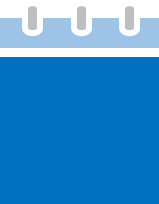 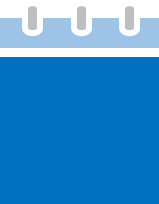 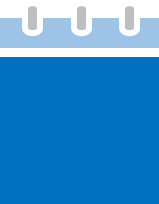 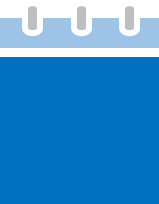 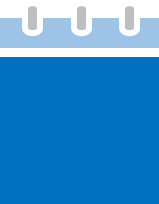 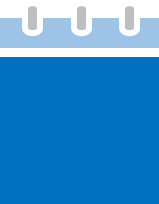 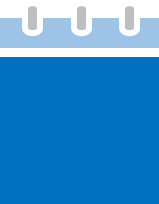 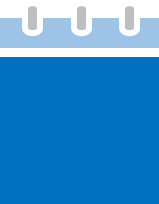 MES
4
MES
5
MES
6
MES
7
MES
8
MES
2
MES
3
MES
1
Puede inscribirse en la Parte A (si tiene que pagarla) y/o la Parte B:
En cualquier momento si sigue teniendo cobertura del GHP
Durante el período de 8 meses que comienza el mes después de la finalización del empleo o de que termina la cobertura
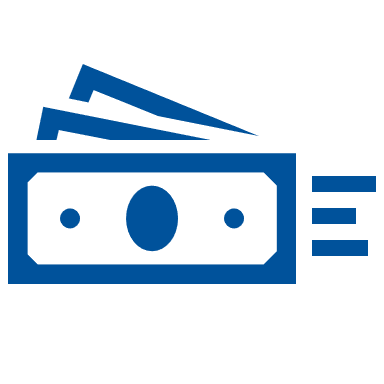 Habitualmente no hay  multas por inscripción tardía
NOTA: Tiene 6 meses a partir de la fecha de vigencia de la Parte B para adquirir una póliza de Medigap (debe tener la Parte A y la Parte B).
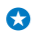 Marzo de 2024
Comenzando con Medicare
19
[Speaker Notes: Esta diapositiva tiene animación.
Notas del presentador
Si usted o su cónyuge siguen trabajando y tienen un plan de salud grupal (GHP, por sus siglas en inglés) (un plan de salud ofrecido por un empleador o una organización de empleados que proporciona cobertura de salud para empleados y sus familias) y no solicitó la Parte B (o la Parte A si tiene que pagarla) durante su IEP, es posible que pueda solicitarla durante un SEP. Un SEP le permite solicitar después de su IEP y no esperar hasta el GEP. Si es elegible, generalmente no deberá pagar una multa por inscripción tardía, aunque este SEP es limitado.
Si tiene 65 años o más, la cobertura de su GHP debe ser acorde a su empleo actual o activo o el de su cónyuge. Si tiene Medicare por una discapacidad, también puede recibir la cobertura del GHP conforme al empleo actual de un miembro de la familia. NOTA: Si tiene una discapacidad y la cobertura del GHP está basada en el empleo actual de un familiar (que no es su cónyuge), el empleador que ofrece el GHP debe tener 100 empleados o más para que usted obtenga un SEP. Es importante tener en cuenta que la cobertura de COBRA (Ley Ómnibus Consolidada de Reconciliación Presupuestaria), la cobertura a través de un plan de salud para jubilados, la cobertura de Asuntos de Veteranos (VA, por sus siglas en inglés) y la cobertura de salud individual (como a través del Mercado de Seguros Médicos [Health Insurance Marketplace®]) no se consideran cobertura basada en el empleo actual.
Puede inscribirse en la Parte A (si tiene que pagarla) y/o la Parte B:
En cualquier momento si sigue teniendo cobertura del GHP.
Durante el período de 8 meses que comienza el mes después de la finalización del empleo o de que termina la cobertura, lo que suceda primero.
Si solicita Medicare durante su SEP, puede unirse a un plan Medicare Advantage (debe tener la Parte A y la Parte B) y un plan de medicamentos (si tiene la Parte A y/o la Parte B).
Si no solicita Medicare durante el SEP, tendrá que esperar hasta el próximo GEP para solicitarlo, tendrá un período sin cobertura y es posible que deba pagar una multa. Si tiene derecho a la Parte A "sin prima", puede solicitar inscribirse en cualquier momento a partir de que sea elegible para Medicare. 
Este SEP no corresponde si es elegible para Medicare con base en ESRD, o si todavía está en su IEP.
Si tiene la Parte A, pero demoró en obtener la Parte B, su OEP de Medigap comienza cuando comienza su cobertura de la Parte B. Puede adquirir una póliza de Medigap dentro de los 6 meses después de la fecha de entrada en vigencia de la Parte B. Debe tener tanto la Parte A como la Parte B para comprar una póliza Medigap.
Para ver más información sobre este SEP y SEP de situaciones especiales, visite Medicare.gov/basics/get-started-with-medicare/sign-up/when-does-medicare-coverage-start.]
Período de Inscripción General (GEP, por sus siglas en inglés)
GEP de 3 meses cada año
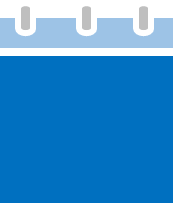 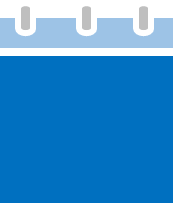 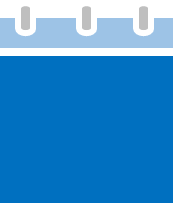 La cobertura
comienza el primer día del mes siguiente a haber solicitado el plan
COMIENZA
1 de enero
FINALIZA
31 de marzo
CONTINÚA
febrero
Puede inscribirse para:
Parte A (si tiene que comprarla)
Parte B
Parte D (cuando solicita la Parte B)
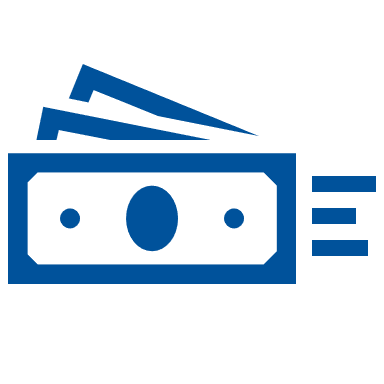 Puede tener multas por inscripción tardía.
Marzo de 2024
Comenzando con Medicare
20
[Speaker Notes: Esta diapositiva tiene animación.
Notas del presentador
Si no solicitó la Parte B (o Parte A si tiene que comprarla) durante su IEP y no califica para un SEP, puede solicitar durante el GEP entre el 1 de enero y el 31 de marzo de cada año. Su cobertura comienza el primer día del mes siguiente a la solicitud. Es posible que deba pagar una prima más alta de la Parte A y / o la Parte B por inscripción tardía. Para la mayoría de las personas que no solicitan durante su IEP o SEP, esta es su única oportunidad para solicitar. Además, si pasaron más de 12 meses desde que calificó para la Parte B (o Parte A si tiene que comprarla), es posible que deba pagar una multa por inscripción tardía que se suma a su prima mensual de la Parte B (o Parte A si tiene que comprarla). En la mayoría de los casos, tendrá que pagar esa multa mientras tenga la Parte B. Sin embargo, si retrasó la Parte B (o Parte A si tiene que comprarla) porque usted o su cónyuge todavía estaban trabajando y tenían cobertura del GHP, no tendrá que pagar una multa por inscripción tardía y es posible que pueda solicitar durante un SEP. Se hablará en más detalle sobre las circunstancias especiales del SEP más adelante en esta lección. 
Si demoró su inscripción en la Parte B, debe completar y enviar el formulario “Solicitud de inscripción en la Parte B de Medicare (seguro médico)” (Formulario CMS-40B, CMS.gov/Medicare/CMS-Forms/CMS-Forms/Downloads/CMS40B-E.pdf) a la oficina local del Seguro Social. Si solicita durante un SEP, incluya el formulario “Solicitud de información de empleo” (Formulario CMS-L564, CMS.gov/Medicare/CMS-Forms/CMS-Forms/Downloads/CMS-L564E.pdf) con su solicitud de la Parte B. Debe completar la sección A y su empleador debe completar la sección B del formulario. 
CMS envía el paquete “Solicitud para la Parte B” del GEP (Medicare.gov/basics/forms-publications-mailings/mailings/signing-up/sign-up-for-part-b-package) a aquellas personas que no solicitaron, abandonaron o perdieron la Parte B el año anterior. El paquete notifica a las personas la posibilidad de solicitar la Parte B durante el GEP. Incluye una carta y un folleto. El paquete explica cómo solicitar la Parte B, los riesgos de retrasar la inscripción y describe otras decisiones que tal vez deba tomar sobre su cobertura de Medicare. 
Si tiene la Parte A y solicita la Parte B durante un GEP, puede unirse a un plan Medicare Advantage (con o sin cobertura de medicamentos) 3 meses inmediatamente antes de que tenga derecho por primera vez a recibir la Parte A y la Parte B hasta el último día del mes anterior a su derecho a las Partes A y B. Su cobertura comenzará el mismo día en que comience su cobertura de la Parte B.
A partir del 1 de enero de 2024, si tiene que pagar para la Parte A y solicita la Parte B durante el GEP, también puede unirse a un plan de medicamentos de Medicare cuando solicita la Parte B. Tendrá 2 meses después de solicitar la Parte B para unirse a un plan de medicamentos. Su cobertura de medicamentos comenzará el mes después de que el plan reciba su solicitud para unirse.]
Período de Inscripción Abierta (OEP, por sus siglas en inglés) anual para personas con Medicare
Período de 7 semanas
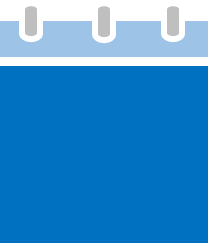 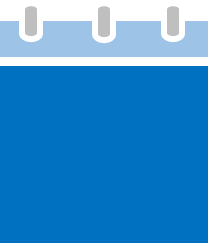 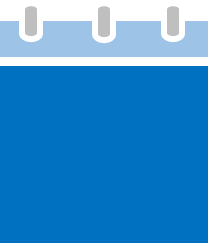 Cobertura
inicia
1 de enero
FINALIZA
7 de diciembre
CONTINÚA
noviembre
COMIENZA
15 de octubre
Período de 7 semanas cada año en el que puede unirse, cancelar la inscripción o cambiar de plan Medicare Advantage o de plan de medicamentos de Medicare 
Ese es el momento para revisar las opciones de su plan de salud y medicamentos
Marzo de 2024
Comenzando con Medicare
21
[Speaker Notes: Esta diapositiva tiene animación.
Notas del presentador
Si ya tiene Medicare, el OEP anual le permite revisar sus opciones y elegir el plan de salud y medicamentos de Medicare que se adapte mejor a sus necesidades. 
La inscripción abierta comienza el 15 de octubre y finaliza el 7 de diciembre cada año.
Esto le da 7 semanas completas para comparar y tomar decisiones y le ayuda a asegurarse de que tendrá los materiales esenciales del plan y las tarjetas de afiliado a mano el 1 de enero, cuando comience su nueva cobertura.]
Período de inscripción abierta de Medicare Advantage
O bien,
Usted puede:
Cambiarse a otro plan Medicare Advantage, con o sin cobertura de medicamentos 
Abandonar su plan Medicare Advantage y volver a Medicare Original Si lo hace: 
Se puede inscribir en un plan de medicamentos de Medicare
La cobertura comienza el primer día del mes siguiente a que se inscriba en el plan
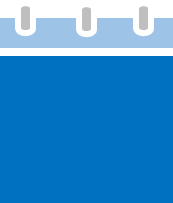 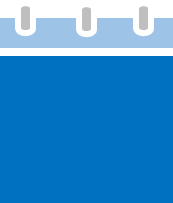 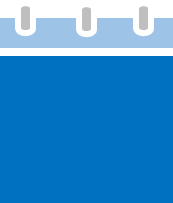 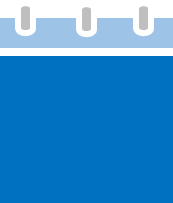 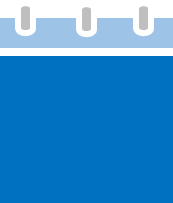 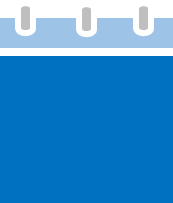 FINALIZA
31 de marzo
CONTINÚA
Febrero
COMIENZA
1 de enero
MES
2
MES
3
MES
1
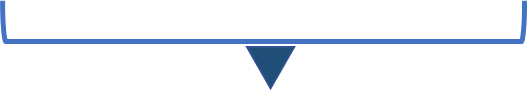 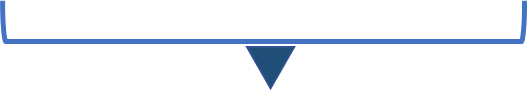 OEP anual de Medicare Advantage
Del 1 de enero al 31 de marzo
Recientemente elegible para OEP de Medicare Advantage
Primeros 3 meses de derecho a la Parte A y Parte B de Medicare
NOTA: Para usar este período de inscripción, deberá estar inscrito en un plan Medicare Advantage.
Marzo de 2024
Comenzando con Medicare
22
[Speaker Notes: Esta diapositiva tiene animación.
Notas del presentador
El Período de Inscripción Abierta (OEP) de Medicare Advantage es del 1 de enero al 31 de marzo de cada año. Su cobertura comienza el primer día del mes siguiente a haberse inscrito en un plan. Debe estar inscrito en un plan Medicare Advantage (en cualquier momento) durante los primeros 3 meses del año para usar este período de inscripción.
Entre el 1 de enero y el 31 de marzo de cada año, puede hacer estos cambios durante el OEP de Medicare Advantage:
Si está en un plan Medicare Advantage (con o sin la cobertura de medicamentos), podrá cambiarse a otro plan Medicare Advantage (con o sin la cobertura de medicamentos).
Puede cancelar su plan Medicare Advantage y volver a Medicare Original. También podrá inscribirse en un plan de medicamentos. (Existe un SEP de coordinación de la Parte D.)
Durante este período, no podrá:
Cambiar de Medicare Original a un plan Medicare Advantage. 
Inscribirse en un plan de medicamentos si está inscrito en Medicare Original. 
Cambiar de un plan de medicamentos a otro si está en Medicare Original.
Solo puede realizar un cambio durante el OEP de Medicare Advantage, y cualquier cambio que haga entrará en vigencia el primer día del mes posterior a que el plan reciba su solicitud. 
También puede usar el OEP de Medicare Advantage si tiene la Parte A y la Parte B por primera vez y se inscribe en un plan Medicare Advantage durante los primeros 3 meses a partir de cuando se vuelve elegible. El OEP de Medicare Advantage comienza cuando obtiene la Parte A y la Parte B por primera vez y finaliza en último día del tercer mes de su cobertura de Medicare. 
Si regresa a Medicare Original y se inscribe en un plan de medicamentos, no es necesario que se comunique con su plan Medicare Advantage para cancelar la inscripción. La cancelación de la inscripción se producirá de forma automática cuando se inscriba en el plan de medicamentos.]
Período de Inscripción Abierta para Individuos Institucionalizados (OEPI)
Se le proporcionará un SEP de la Parte D a un individuo que se mude a una institución, resida en ella o salga de ella.
El OEPI finaliza 2 meses después del mes en que el individuo sale de la institución. 
Un individuo que usa el OEPI para cancelar la inscripción de un plan Medicare Advantage que incluye beneficios de la Parte D es elegible para un SEP a fin de solicitar la inscripción en un plan de la Parte D. El SEP:
Comienza con el mes en que el individuo solicita cancelar la inscripción del plan Medicare Advantage y 
Finaliza el último día del 2o mes posterior al mes en que terminó la inscripción en Medicare Advantage.
Marzo de 2024
Comenzando con Medicare
23
[Speaker Notes: Notas del presentador
La Período de Inscripción Abierta para Individuos Institucionalizados (OEPI) es permanente para individuos elegibles. Un individuo institucionalizado es alguien que se traslada a una institución (como un asilo de ancianos), reside en ella o sale de ella. Su posibilidad de inscribirse, cambiar o dejar la cobertura dura el tiempo en el que viva en una institución y durante 2 meses completos después del mes en que se va de la institución. 
Nota especial para la inscripción en SNP: Además, el OEPI está disponible para personas que cumplan con la definición de “institucionalizadas” para inscribirse o cancelar la inscripción en un SNP de Medicare Advantage para individuos institucionalizados. 
Un individuo institucionalizado elegible para Medicare Advantage puede hacer un número ilimitado de solicitudes de inscripción a Medicare Advantage durante el OEPI. Una organización de Medicare Advantage no tiene obligación de aceptar solicitudes de inscripción en su plan durante el OEPI, pero si está abierta para esas solicitudes de inscripción, debe aceptar todas las solicitudes de OEPI de inscripción en el plan. 
Como el OEPI es permanente para individuos elegibles, Medicare Original también está abierto de forma permanente. Por lo tanto, las organizaciones de Medicare Advantage deben aceptar solicitudes de cancelación de la inscripción de sus planes Medicare Advantage durante el OEPI esté o no abierto el plan Medicare Advantage para aceptar inscripciones. Tenga presente que la definición de “institución” aquí difiere de la que se usa para determinar cuándo una persona de doble elegibilidad para beneficios completos institucionalizada califica para el nivel cero de copago de subsidio por bajos ingresos.
Un individuo que usa el OEPI para cancelar la inscripción de un plan Medicare Advantage que incluye beneficios de un plan de la Parte D es elegible para un SEP a fin de solicitar la inscripción en un plan de la Parte D. El SEP comienza con el mes en que el individuo solicita cancelar la inscripción del plan Medicare Advantage y finaliza el último día del segundo mes siguiente al mes en que finalizó su inscripción en Medicare Advantage.
Se le proporcionará un SEP de la Parte D a un individuo que se mude a una institución, resida en ella o salga de ella. El individuo tendrá un SEP durante un máximo de 2 meses después de salir de la institución. Ese SEP permite que una persona se inscriba, o cancele la inscripción, en un plan de la Parte D. La fecha efectiva es el primer día del mes siguiente al mes en que se reciba la solicitud de inscripción/cancelación de inscripción, pero no antes del mes en que comienza la residencia. 
42 CFR 422.62(a)(4): eCFR.gov/current/title-42/chapter-IV/subchapter-B/part-422/subpart-B#p-422.62(a)(4)
Fuente: 42 CFR 423.38(c)(15): eCFR.gov/current/title-42/chapter-IV/subchapter-B/part-423/subpart-B#p-423.38(c)(15)
42 CFR 423.38(c)(25): eCFR.gov/current/title-42/chapter-IV/subchapter-B/part-423/subpart-B#p-423.38(a)(25)]
Período de Inscripción Especial (SEP): Situaciones especiales
Las personas pueden calificar para uno de los SEP si:
Están afectadas por una emergencia o un desastre
Antes estuvieron encarceladas
Obtienen información inexacta o engañosa de su plan de salud o empleador
Pierden la cobertura de Medicaid
Tienen otras condiciones excepcionales
Si solicita la Parte A y/o la Parte B debido a una situación excepcional:
Tendrá 2 meses para unirse a un plan Medicare Advantage (con o sin cobertura de medicamentos) o un plan de medicamentos de Medicare (Parte D)
Su cobertura comenzará el primer día del mes después de que el plan reciba su solicitud de inscripción
Marzo de 2024
Comenzando con Medicare
24
[Speaker Notes: Notas del presentador
Hay otras circunstancias en que es posible que pueda solicitar Medicare durante un SEP. Puede ser elegible si se le vence el plazo de un período de inscripción debido a ciertas circunstancias excepcionales, como:
Ser afectado por un desastre natural o una emergencia. El SEP también se aplica si el desastre o la emergencia tiene lugar donde reside el representante autorizado o el tutor legal del individuo o la persona que toma decisiones de atención médica en su nombre. La cobertura comienza el mes posterior al mes de inscripción.
Encarcelamiento. Este SEP permite que las personas se inscriban después de ser liberadas de un encarcelamiento. Este SEP comienza el día en que la persona es liberada de custodia y finaliza en último día del 12o mes después de su liberación. La cobertura comienza el mes después de que la persona haga la solicitud. En algunos casos, la persona puede elegir comenzar la cobertura con hasta 6 meses de retroactividad. Si elige comenzar la cobertura con retroactividad, debe pagar las primas de Medicare retroactivas a la fecha de inicio de su cobertura.
Error del empleador o del plan de salud. Este SEP es para personas que perdieron una posibilidad de solicitar porque recibieron información inexacta o engañosa de su plan de salud o empleador el 1 de enero de 2024 o después. El SEP dura 6 meses después de que la persona notifique al Seguro Social que obtuvo información inexacta o engañosa. Si el beneficiario no tiene documentación de la información errónea, puede presentar una declaración escrita. La cobertura comienza el mes después de que la persona haga la solicitud.
Pérdida de cobertura de Medigap. Este SEP permite que las personas hagan la solicitud si pierden Medicaid el 1 de enero de 2024 o después. El SEP comienza el día en que la persona es notificada de que su cobertura de Medicaid finalizará y dura 6 meses después de finalizada su cobertura de Medicaid. La cobertura comienza el mes después de que la persona haga la solicitud, o en la fecha en que finalice la cobertura de Medicaid, lo que la persona elija. Si alguien elige comenzar la cobertura con retroactividad, debe pagar las primas de Medicare retroactivas a la fecha de inicio de su cobertura.
Otras circunstancias fuera de su control. Según cada caso, este SEP permite que las personas soliciten cuando circunstancias fuera de su control les impidieron solicitar durante el IEP, GEP, u otros SEP. El SEP comienza cuando el Seguro Social decide que la persona califica y finaliza al menos 6 meses después. La cobertura comienza el mes después de que la persona haga la solicitud.  
A partir del 1 de enero de 2024, si usted solicita la Parte A y/o la Parte B durante un SEP debido a una situación excepcional, tendrá 2 meses para unirse a un plan Medicare Advantage (con o sin cobertura de medicamentos) o a un plan de medicamentos de Medicare (Parte D). Su cobertura comenzará el primer día del mes después de que el plan reciba su solicitud de inscripción. No hay multas por inscripción tardía si usted es elegible para un SEP debido a una situación excepcional.
Para obtener más información, visite Medicare.gov o llame al 1-800-MEDICARE (1-800-633-4227). Los usuarios de TTY pueden llamar al 1-877-486-2048.
Recursos:
CMS.gov/newsroom/fact-sheets/implementing-certain-provisions-consolidated-appropriations-act-2021-and-other-revisions-medicare-2
Federalregister.gov/public-inspection/2022-23407/medicare-program-implementing-certain-provisions-of-the-consolidated-appropriations-act-2021-and]
Períodos de Inscripción Especial (SEP) de Medicare Advantage y la Parte D
Usted puede tener un SEP si:
Deja o pierde la cobertura del empleador o del sindicato
Si se muda permanentemente fuera del área de servicio del plan.
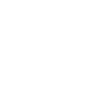 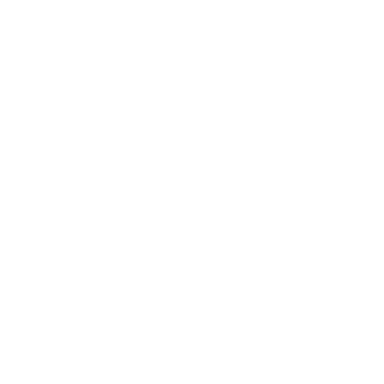 Quiere inscribirse en un plan de 5 estrellas
Tiene Medicaid y Medicare o califica para un subsidio por bajos ingresos (LIS)
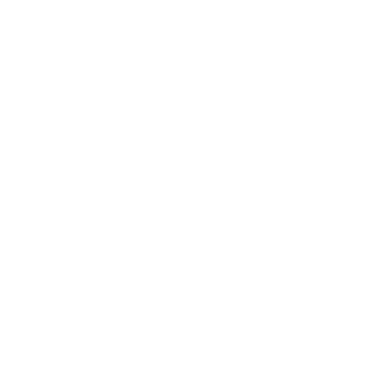 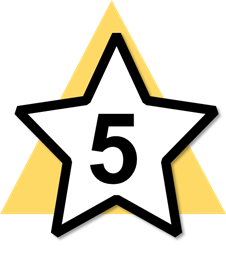 Le envían una notificación retroactiva de derecho a Medicare
Está en un plan que sale de Medicare o reduce su área de servicios
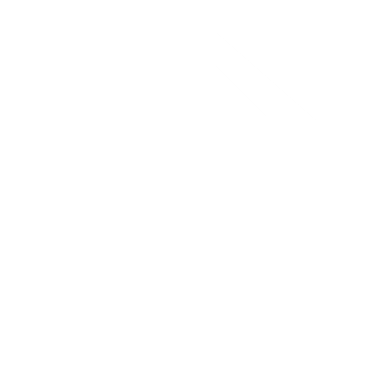 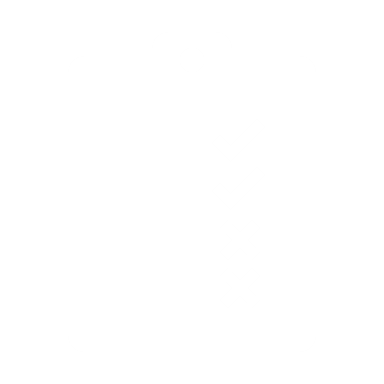 Marzo de 2024
Comenzando con Medicare
25
[Speaker Notes: Esta diapositiva tiene animación.
Notas del presentador
Es posible que pueda inscribirse o cambiar de planes si se aplica alguna de las siguientes circunstancias especiales a su caso.
Se muda fuera del área de servicio del plan.
Tiene Medicare y Medicaid (a veces denominado doblemente elegible) o califica para un subsidio por bajos ingresos (LIS, por sus siglas en inglés), también llamado "Ayuda Adicional" (pero no obtiene beneficios de Medicaid). Solo puede cambiar de planes una vez por trimestre calendario durante los primeros 3 trimestres (9 meses) del año. En el cuarto trimestre, puede cambiar de plan usando el OEP. Si tiene doble elegibilidad o es elegible para LIS y se le considera "potencialmente en riesgo" o "en riesgo" por consumo indebido de opiáceos y otros medicamentos de abuso frecuente, no podrá usar los SEP de la doble elegibilidad o de elegibilidad para LIS (1 vez por SEP de trimestre calendario) para cambiar de plan. Este SEP trimestral es el único SEP que no pueden usar los individuos "potencialmente en riesgo" o "en riesgo". 
Además, tendrá otros 2 SEP disponibles si tiene doble elegibilidad Individual y elegibilidad para LIS:
Puede hacer un cambio dentro de los 3 meses posteriores a la obtención, pérdida o cambio en la elegibilidad para Medicaid o LIS, o a la notificación de dicho cambio, lo que ocurra más tarde. 
Puede hacer un cambio dentro de los 3 meses posteriores a la acción de inscripción iniciada por los CMS o por el estado o la notificación de esa acción, lo que suceda más tarde.
Está inscrito en un plan que decide abandonar Medicare o reducir su área de servicio.
Deja o pierde la cobertura del empleador o del sindicato.
Vive en el área de servicio de uno o más planes Medicare Advantage o planes de medicamentos con una calificación general de calidad de 5 estrellas. Puede usar el Período de Inscripción Especial de 5 estrellas para incorporarse a un plan Medicare Advantage, un plan de costos de Medicare o un plan de medicamentos con una calificación general de calidad de 5 estrellas. Puede usar este SEP una sola vez entre el 8 de diciembre y el 30 de noviembre del año siguiente. Si se cambia de un plan Medicare Advantage que incluye cobertura de medicamentos a un plan de medicamentos por separado, se cancelará su inscripción en su plan Medicare Advantage, incluido el beneficio de salud. Se lo volverá a Medicare Original para la cobertura de sus servicios de salud. Si se cambia de un plan Medicare Advantage que tiene cobertura de medicamentos a un plan Medicare Advantage de 5 estrellas que no la tiene, es posible que pierda su cobertura de medicamentos. Tendrá que esperar a la próxima oportunidad de inscripción para obtener cobertura de medicamentos y es posible que tenga que pagar una multa por inscripción tardía a la Parte D. 
Recibe notificación retroactiva de derecho a Medicare.
Otras circunstancias excepcionales, como que no le dijeran adecuadamente que estaba perdiendo la cobertura de medicamentos privada que era tan buena como la cobertura de medicamentos de Medicare (cobertura acreditable).
NOTA: En el caso de gozar de derechos retroactivos, existen normas especiales que permiten la inscripción en un plan Medicare Advantage o Medicare Original y una póliza Medigap. Puede encontrar más información sobre las condiciones que permiten una excepción en el capítulo 2 del “Manual de cuidados administrados de Medicare”, sección 30.4, en CMS.gov/files/document/cy-2024-ma-enrollment-and-disenrollment-guidance.pdf.  
Fuente: Medicare.gov/basics/get-started-with-medicare/get-more-coverage/joining-a-plan/special-enrollment-periods]
Compruebe sus conocimientos: Pregunta 1
Si tiene ELA y obtiene el Seguro por Discapacidad del Seguro Social (SSDI, por sus siglas en inglés), tendrá un período de espera de 24 meses antes de que se le inscriba en Medicare.
Verdadero
Falso
Marzo de 2024
Comenzando con Medicare
26
[Speaker Notes: Esta diapositiva tiene animación.
​Notas del presentador​​
Compruebe sus conocimientos: Pregunta 1
Si tiene ELA y obtiene el Seguro por Discapacidad del Seguro Social (SSDI, por sus siglas en inglés), tendrá un período de espera de 24 meses antes de que se le inscriba en Medicare. 
Verdadero
Falso
Respuesta: b. Falso  
Ciertas personas menores de 65 años con discapacidades que han recibido beneficios del Seguro por Discapacidad del Seguro Social (SSDI) durante 24 meses califican para Medicare, pero los individuos con ELA que reciben beneficios del SSDI no tienen un período de espera de  24 meses. Si tiene ELA, recibe Medicare automáticamente el mismo mes que comienza a recibir beneficios del Seguro Social.]
Compruebe sus conocimientos: Pregunta 2
¿Cuál es la diferencia entre el Período de Inscripción General (GEP, por sus siglas en inglés) y el Período de Inscripción Abierta (OEP, por sus siglas en inglés)? 
El GEP es un período anual de 3 meses y el OEP es un período anual de 7 semanas.
En el GEP, puede inscribirse en la Parte A (si tiene que comprarla) o la Parte B.
En el OEP, puede revisar sus opciones de Medicare y elegir el plan de salud y/o de medicamentos de Medicare más adecuado para usted.
Todas las opciones anteriores
Marzo de 2024
Comenzando con Medicare
27
[Speaker Notes: Esta diapositiva tiene animación.
​Notas del presentador​​
Compruebe sus conocimientos: Pregunta 2
Si tiene ELA y obtiene el Seguro por Discapacidad del Seguro Social (SSDI, por sus siglas en inglés), tendrá un período de espera de 24 meses antes de que se le inscriba en Medicare. 
El GEP es un período anual de 3 meses y el OEP es un período anual de 7 semanas.
En el GEP, puede inscribirse en la Parte A (si tiene que comprarla) o la Parte B.
En el OEP, puede revisar sus opciones de Medicare y elegir el plan de salud y/o de medicamentos de Medicare más adecuado para usted.
Todas las opciones anteriores
Respuesta: d. Todas las anteriores.  
Si no solicitó la Parte B (o la Parte A si tiene que comprarla) durante su Período de Inscripción Inicial (IEP) y no califica para un Período de Inscripción Especial (SEP), puede solicitar durante el GEP entre el 1 de enero y el 31 de marzo de cada año. Su cobertura comienza el primer día del mes siguiente a su solicitud. Es posible que tenga que pagar una prima más alta de la Parte A y/o la Parte B por inscripción tardía. Para la mayoría de las personas que no solicitan durante su IEP o SEP, esta es su única oportunidad para solicitar.
Si ya tiene Medicare, el OEP anual le permite revisar sus opciones y elegir el plan de salud y medicamentos de Medicare que se adapte mejor a sus necesidades. La inscripción abierta comienza el 15 de octubre y finaliza el 7 de diciembre cada año. Esto le da 7 semanas completas para comparar y tomar decisiones, y le ayuda a asegurarse de que tendrá los materiales esenciales del plan y las tarjetas de afiliado a mano el 1º de enero, cuando comience su nueva cobertura. En el OEP, puede incorporarse, cancelar o cambiar a otro plan Medicare Advantage (o agregar o cancelar la cobertura de medicamentos), cambiar de Medicare Original a un plan Medicare Advantage o de un plan Medicare Advantage a Medicare Original, incorporarse a un plan de medicamentos de Medicare si está inscrito en Medicare Original, o cambiar de un plan de medicamentos de Medicare a otro si tiene Medicare Original.]
Lección 2
Medicare Original es la Parte A (seguro hospitalario) y la Parte B (seguro médico)
[Speaker Notes: Notas del presentador
En la lección 2, se explican las partes de Medicare y la cobertura y los costos de Medicare Parte A (seguro hospitalario) y la cobertura y los costos de Medicare Parte B (seguro médico).]
Objetivos de la lección 2
Al final de esta lección, usted podrá:
Describir la cobertura y costos de la Parte A de Medicare (seguro hospitalario) y la Parte B (seguro médico)
Explicar quién obtiene la Parte A de manera automática
Analizar qué debe tener en cuenta al decidir inscribirse para la Parte A
Analizar qué debe tener en cuenta al decidir mantener o inscribirse para la Parte B
Marzo de 2024
Comenzando con Medicare
29
[Speaker Notes: Notas del presentador
Al final de esta lección, usted podrá:
Describir la cobertura y los costos de Medicare Parte A (seguro hospitalario) y Parte B (seguro médico)
Explicar quién obtiene la Parte A de manera automática
Analizar qué debe tener en cuenta al decidir inscribirse para la Parte A
Analizar qué debe tener en cuenta al decidir mantener o inscribirse para la Parte B]
Cobertura de la Parte A (seguro hospitalario)
Atención de pacientes internados en un hospital, incluyendo:
Habitación semiprivada
Comidas
 Enfermería general
Medicamentos (incluso metadona para tratar un trastorno por consumo de opiáceos) 
Otros servicios y suministros hospitalarios 
Cuidados para pacientes internados en un Centro de Enfermería Especializada (SNF, por sus siglas en inglés) después de una internación hospitalaria de 3 días relacionada
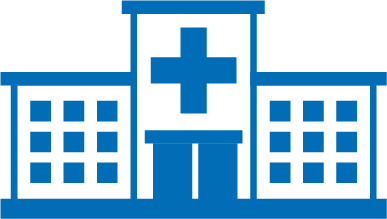 Parte A
Seguro hospitalario
Marzo de 2024
Comenzando con Medicare
30
[Speaker Notes: Esta diapositiva tiene animación.
Notas del presentador
La Parte A ayuda a cubrir los servicios de internación necesarios por razones médicas.
Atención de pacientes internados en un hospital. Medicare cubre habitación semiprivada, comidas, enfermería general, medicamentos (incluso metadona para tratar un trastorno por consumo de opiáceos) y otros servicios y suministros hospitalarios, como parte de su tratamiento de paciente internado. Esto incluye el cuidado que obtiene en hospitales de cuidado grave, hospitales de acceso crítico, centros de rehabilitación para pacientes internados, hospitales de atención a largo plazo, atención psiquiátrica en centros psiquiátricos para pacientes internados (límite de 190 días de por vida en un hospital psiquiátrico independiente) y atención de pacientes internados para estudios clínicos de investigación elegibles. Esto no incluye personal de enfermería privado, televisión o teléfono en su habitación (si estos servicios se cobran aparte) ni artículos de cuidado (como afeitadoras desechables o calcetines antideslizantes), y una habitación privada, a menos que sea médicamente necesario.
Medicare no paga sus facturas médicas o de hospital si no está presente legalmente en los Estados Unidos. Además, en la mayoría de las situaciones, Medicare no paga sus facturas médicas o de hospital si está preso. NOTA: Si se encuentra en el hospital como paciente ambulatorio y luego lo admiten como paciente internado, la cobertura de la Parte A puede ser retroactiva hasta 3 días.
Todas las personas con la Parte A están cubiertas para cuidados durante la internación cuando todas estas condiciones se cumplen:
Usted ingresa en el hospital como paciente internado por orden oficial de un médico, que indica que necesita atención hospitalaria como paciente internado para tratar su enfermedad o lesión
El hospital acepta Medicare
NOTA: En ciertos casos, la Parte A también cubre atención en el hospital si el Comité de Revisión de Utilización autoriza su estadía mientras está internado.
Cuidados para pacientes internados en un Centro de enfermería especializada (SNF, por sus siglas en inglés) (no es cuidado a largo plazo, ni de acompañante) si cumple con determinados criterios. Los cuidados especializados implican cuidados seguros y efectivos proporcionados por personal de enfermería especializada o de rehabilitación. El personal de enfermería y de terapia especializado incluye enfermeras registradas, enfermeras prácticas y vocacionales licenciadas, fisioterapeutas y terapeutas ocupacionales, patólogos del habla y del lenguaje y audiólogos. Debe tener una estadía en hospital como paciente internado relacionada de 3 días*. Esto no incluye el día en que le dan el alta.
*Si su médico está participando en una Organización de Cuidado Responsable (u otro tipo de iniciativa de Medicare) que está aprobada por una Exención a la regla de 3 días de SNF, es posible que no necesite una hospitalización de 3 días antes de recibir cobertura.
Fuente: Medicare.gov/publications/10116-your-medicare-benefits.pdf]
Cobertura de la Parte A (Seguro de hospital) (Continuación)
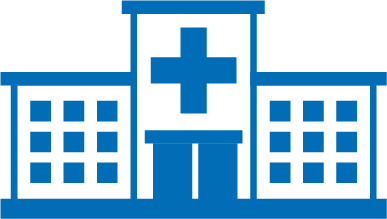 La Parte A también ayuda a cubrir lo siguiente:
Sangre (paciente internado)
Cuidados paliativos
Servicios de cuidado de la salud en el hogar
Cuidado de paciente internado en una Institución de cuidado de la salud no médica religiosa (RNHCI)
Parte A
Seguro hospitalario
Marzo de 2024
Comenzando con Medicare
31
[Speaker Notes: Esta diapositiva tiene animación.
Notas del presentador
A continuación, se describe más detalladamente lo que está cubierto por la Parte A:
Sangre: si el hospital obtiene sangre de un banco de sangre sin cargo, no tendrá que pagarla ni reemplazarla. Si el hospital tiene que comprar sangre para usted, usted debe pagar los costos del hospital por las primeras 3 unidades de sangre que reciba en un año calendario o usted u otra persona puede donar la sangre.
Cuidados paliativos. A fin de calificar para cuidados paliativos, un doctor de cuidados paliativos y su doctor (si tiene uno) deben certificar que usted tiene una enfermedad terminal, lo que significa que tiene una expectativa de vida de 6 meses o menos. Cuando usted acepta cuidados paliativos, está aceptando atención para comodidad (cuidados paliativos) en lugar de atención para curar su enfermedad terminal. También debe firmar una declaración eligiendo cuidados paliativos en lugar de otros tratamientos cubiertos por Medicare para su enfermedad terminal y las afecciones relacionadas. La cobertura incluye: 
Todos los artículos y servicios necesarios para alivio del dolor y control de los síntomas 
Servicios médicos, de enfermería y sociales 
Medicamentos para el control del dolor y los síntomas 
Equipos médicos duraderos (DME) para alivio del dolor y control de los síntomas 
Servicios de auxiliares y de ayuda doméstica 
Otros servicios cubiertos que usted necesite para controlar el dolor y otros síntomas, así como orientación espiritual y para el duelo para usted y su familia. 
Atención médica en el hogar. Medicare cubre servicios de atención médica en el hogar bajo la Parte A y/o la Parte B. Cubre atención de enfermería especializada de medio tiempo o intermitente médicamente necesaria siempre y cuando usted esté “recluido en el hogar”, lo que significa lo siguiente: 
Que usted tiene problemas para salir de su hogar sin ayuda (como el uso de un bastón, una silla de ruedas, una caminadora o muletas, transporte especial, o ayuda de otra persona) debido a una enfermedad o lesión. 
Que no se recomienda que salga de su hogar debido a su afección. 
Que usted normalmente no puede salir de su hogar porque eso implica un esfuerzo importante.
Determinados servicios de cuidado de la salud para pacientes internados en instituciones religiosas no médicas para cuidados de la salud (RNHCI, por sus siglas en inglés) autorizadas: Medicare solo cubrirá los servicios y artículos no religiosos y no médicos del paciente internado. Entre algunos ejemplos se incluyen habitación y alimentos o cualquier artículo o servicio que no necesite de una orden o receta médica; por ejemplo, vendajes para heridas no medicados o el uso de un andador simple.]
Pago de la Parte A (seguro hospitalario) en 2024
La mayoría de las personas no paga una prima por la Parte A
Si usted o su cónyuge pagaron los impuestos de la Ley de Contribución al Seguro Federal (FICA, por sus siglas en inglés) durante al menos 10 años, obtiene la Parte A sin pagar una prima 
Es posible que tenga que pagar una multa si no solicita cuando es elegible por primera vez para la Parte A (si tiene que comprarla)
Su prima mensual podría aumentar hasta un 10 %
Deberá pagar la prima más alta por el doble de la cantidad de años que podría haber tenido la Parte A, pero no se inscribió
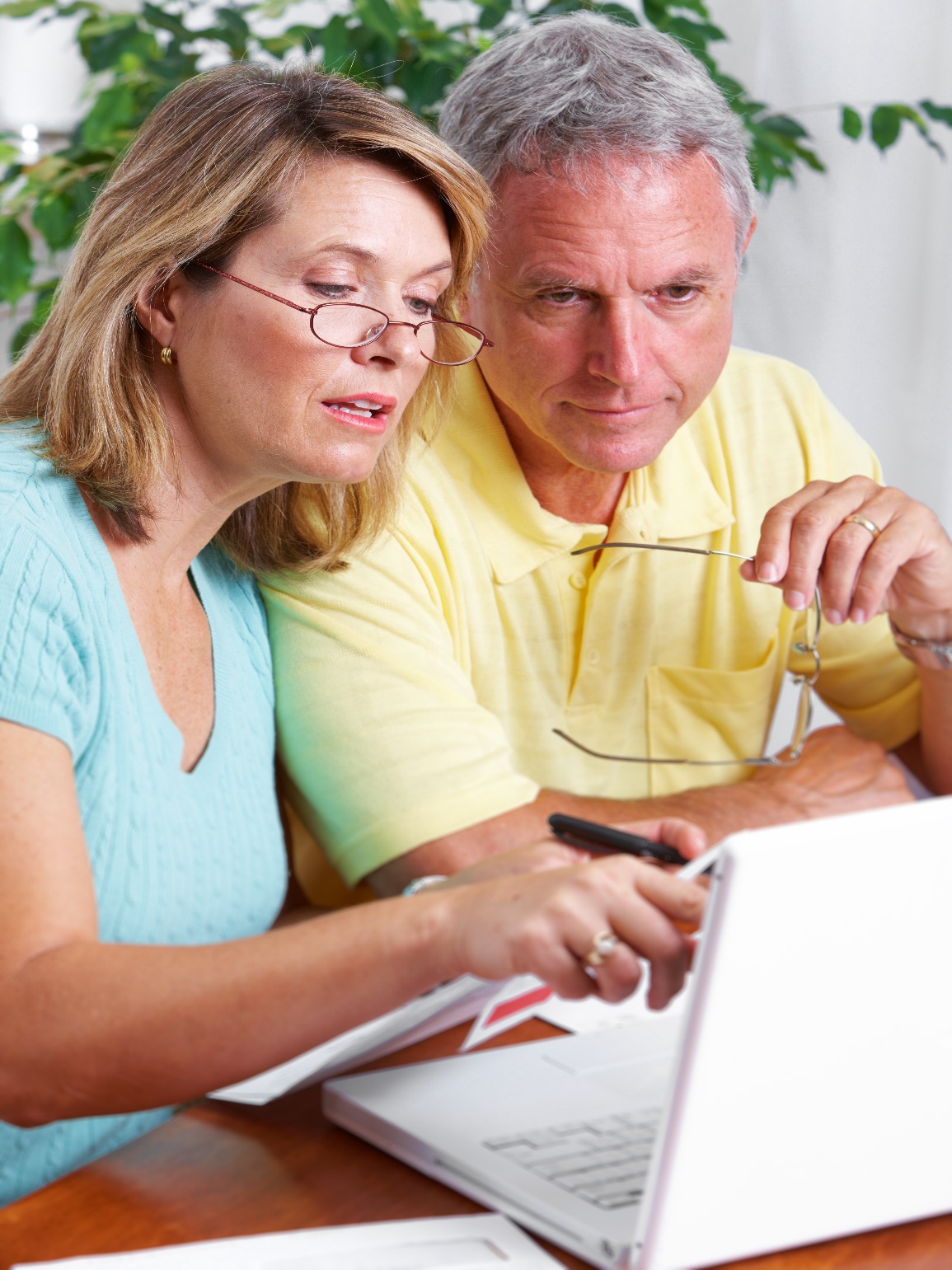 Marzo de 2024
Comenzando con Medicare
32
[Speaker Notes: Esta diapositiva tiene animación.
Notas del presentador
Generalmente, no paga una prima mensual por la cobertura de la Parte A si usted o su cónyuge pagaron suficientes impuestos de Medicare mientras trabajaban. A veces, esto se denomina Parte A sin prima. El impuesto de la Ley de Contribución al Seguro Federal (FICA, por sus siglas en inglés) es un impuesto federal de nómina (o empleo) de los EE. UU. que se le cobra tanto a empleados como a empleadores para financiar el Seguro Social y Medicare. 
Alrededor del 99 % de las personas con Medicare no pagan una prima por la Parte A porque trabajaron al menos 40 trimestres (10 años) de empleo cubierto por Medicare. Los afiliados de 65 años o mayores y ciertas personas con discapacidades que tengan menos de 40 trimestres de cobertura pagarán una prima mensual para obtener cobertura conforme a la Parte A, a menos que puedan recibir beneficios a través de su cónyuge o un familiar.
Si no es elegible para la Parte A sin prima, puede comprar la Parte A si:
Tiene 65 años o más y solicitó la Parte B (o se va a inscribir en ella) y cumple con los requisitos de ciudadanía y residencia de 5 años.
Es menor de 65 años, está discapacitado y su cobertura de la Parte A sin prima se terminó porque volvió a trabajar. Si tiene menos de 65 años y está discapacitado, puede seguir recibiendo la Parte A sin prima hasta 8 años y medio después de volver al trabajo.
En la mayoría de los casos, si elige comprar la Parte A, también debe contar con la Parte B y pagar una prima mensual por ambas. El monto de la prima de la Parte A depende de cuánto tiempo usted o su cónyuge hayan trabajado en un empleo con cobertura de Medicare. 
El Seguro Social determina si tiene que pagar una prima mensual por la Parte A. La prima de la Parte A para una persona que ha trabajado menos de 30 trimestres de un empleo con cobertura de Medicare es de $505 en 2024. Quienes tengan entre 30 y 39 trimestres de cobertura pueden comprar la Parte A por una tarifa de prima mensual reducida de $278 para 2024. 
Si no es elegible para la Parte A sin prima y no la adquiere cuando es elegible por primera vez, la prima mensual puede aumentar hasta un 10% cada 12 meses que pase sin cobertura. Tendrá que pagar la prima más alta por el doble del número de años que podría haber tenido la Parte A pero no se inscribió. 
Si tiene ingresos y recursos limitados, es posible que su estado pueda ayudarle a pagar la Parte A y/o la Parte B (consulte la lección 7). Llame al Seguro Social al 1‑800‑772-1213 para obtener más información sobre la prima de la Parte A. Los usuarios de TTY pueden llamar al 1-800-325-0778.]
Lo que paga en Medicare Original en 2024: Parte A
Marzo de 2024
Comenzando con Medicare
33
[Speaker Notes: Notas del presentador
Los importes reales en dólares se actualizan todos los años. Para ver los importes más actualizados, visite Medicare.gov/your-medicare-costs/medicare-costs-at-a-glance. Esto es lo que pagará por período de beneficios (se analizan en la siguiente diapositiva) por servicios médicamente necesarios cubiertos por la Parte A:
Hospitalización: Medicare.gov/coverage/inpatient-hospital-care Después de que paga el importe de deducible de $1632, usted no paga ningún copago para los días 1 a 60, paga $408 de copago cada día para los días 61 a 90, $816 de copago cada día mientras use sus 60 “días de reserva de por vida” y paga todos los costos para cada día posterior a los días de reserva de por vida. 
Hospitalización por salud mental: Medicare.gov/coverage/mental-health-care-inpatient Después de que paga el importe de deducible de $1632, usted no paga ningún copago para los días 1 a 60; paga $408 de copago cada día para los días 61 a 90, $816 de copago cada día mientras use sus “días de reserva de por vida” y paga todos los costos para cada día posterior a los días de reserva de por vida. También pagará el 20 % del importe aprobado por Medicare para los servicios de salud mental que reciba de médicos y otros proveedores de cuidados de la salud mientras esté internado en el hospital.
NOTA: No hay límite para el número de períodos de beneficios que se le permite, ya sea que reciba atención de salud mental en un hospital psiquiátrico o en uno general. Sin embargo, si se encuentra en un hospital psiquiátrico (en lugar de un hospital general), la Parte A solamente paga por un máximo de 190 días de servicios de hospital psiquiátrico para paciente internado durante toda la vida.]
Costos de la Parte A (seguro hospitalario) en 2024 (continuación)
Marzo de 2024
Comenzando con Medicare
34
[Speaker Notes: Notas del presentador
Cuidados en un SNF: Medicare.gov/coverage/skilled-nursing-facility-snf-care: $0 por los primeros 20 días de cada período de beneficios, copago de hasta $204 por día para los días 21 a 100 de cada período de beneficios y todos los costos después del día 100 (consulte los períodos de beneficios en la página siguiente).
Servicios de cuidado de la salud en el hogar: Medicare.gov/coverage/home-health-services: $0 por servicios de cuidado de la salud en el hogar cubiertos, 20 % del importe aprobado por Medicare para DME para proveedores que acepten la asignación (acuerdo por parte de su médico, proveedor o suministrador de que Medicare le pague directamente, de aceptar el importe de pago que Medicare apruebe por el servicio y de no facturarle a usted nada más que el deducible y el copago de Medicare). 
Cuidados paliativos Medicare.gov/coverage/hospice-care: $0 por cuidados paliativos, un copago de hasta $5 por receta para controlar el dolor y los síntomas mientras está en su hogar, 5 % del importe aprobado por Medicare para cuidado de relevo de paciente internado. Medicare no cubre los gastos de alojamiento y alimentos cuando usted recibe cuidados paliativos en su hogar o en otra institución donde reside (como un asilo de ancianos). El copago es un importe que posiblemente deba pagar como su parte del costo por un servicio o suministro médico, como una consulta al médico, una visita al hospital como paciente ambulatorio o un medicamento recetado. El copago suele ser un importe fijo, en lugar de un porcentaje.
Sangre: Medicare.gov/coverage/blood: Si el hospital obtiene sangre de un banco de sangre sin cargo, no tendrá que pagarla ni reemplazarla. Si el hospital tiene que comprar sangre para usted, usted debe pagar los costos del hospital por las primeras 3 unidades de sangre que reciba en un año calendario o usted u otra persona puede donar la sangre. 
NOTA: Si no puede afrontar estos costos, existen programas que pueden ayudarlo. Estos programas se analizan más adelante en la lección 7.]
Períodos de beneficios en Medicare Original
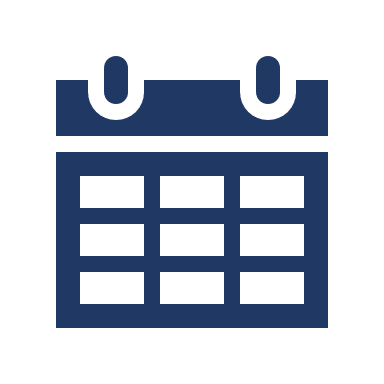 Los períodos de beneficios pueden extenderse a través de años calendario
Cada período de beneficios:
Comienza el día en que recibe cuidados en internación o en el SNF
Finaliza después de estar en el hogar durante 60 días consecutivos (no en un hospital ni bajo cuidados especializados en un SNF) 
Usted paga un deducible para la Parte A para cada período de beneficios
No hay límite para la cantidad de períodos de beneficios que puede tener
Marzo de 2024
Comenzando con Medicare
35
[Speaker Notes: Esta diapositiva tiene animación.
Notas del presentador
Un período de beneficios es la forma en que Medicare Original mide el uso que usted hace de los cuidados en hospitales y en SNF. Un período de beneficios comienza el día en que ingresa como paciente internado en un hospital o en un SNF. El período de beneficios termina cuando no ha recibido ningún tipo de cuidado en el hospital como paciente internado (o cuidado especializado en un SNF) durante 60 días seguidos. Si ingresa en un hospital o SNF después de que un período de beneficios haya terminado, comenzará un nuevo período de beneficios. 
Debe pagar el deducible de la Parte A por internación para cada período de beneficios. No hay límite para la cantidad de períodos de beneficios que puede tener. Los períodos de beneficios pueden extenderse a través de años calendario.]
Decisión: ¿Debo inscribirme para la Parte A?
Tenga en cuenta lo siguiente:
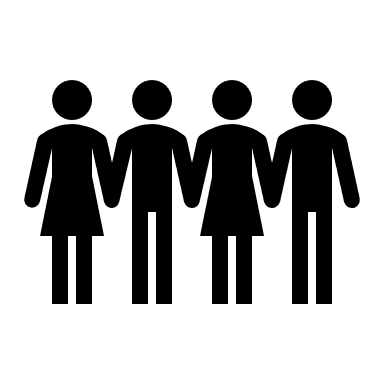 Es gratis para la mayoría de las personas.
Puede pagarla si su historial de trabajo o el de su cónyuge no es suficiente (puede recibir una multa si se demora)
Hable con su administrador de beneficios si usted (o su cónyuge) trabajan activamente y tienen cobertura a través de un plan del empleador.
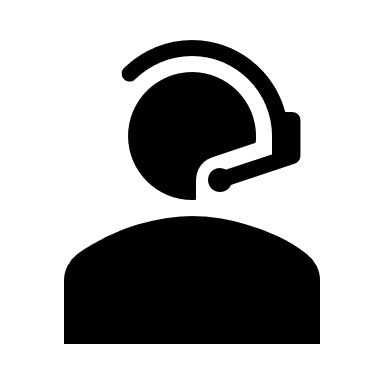 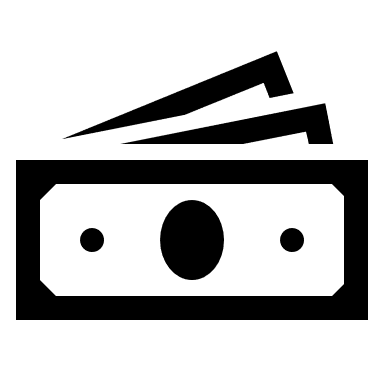 NOTA: Para evitar multas fiscales del Servicio de Impuestos Internos (IRS, por sus siglas en inglés), suspenda los aportes a su Cuenta de Ahorros de Salud (HSA, por sus siglas en inglés) antes de que comience Medicare.
Marzo de 2024
Comenzando con Medicare
36
[Speaker Notes: Notas del presentador
Si ya recibe beneficios del Seguro Social o de la Junta de Jubilación de Empleados Ferroviarios (RRB) al menos 4 meses antes de cumplir los 65 años, quedará automáticamente inscrito en la Parte A sin prima. 
Si no recibe la Parte A automáticamente, debe considerar la posibilidad de inscribirse en la Parte A cuando sea elegible por primera vez (durante su Período de Inscripción Inicial [IEP, por sus siglas en inglés]). La mayoría de las personas no paga una prima mensual por la cobertura de la Parte A si ellas o su cónyuge pagaron suficientes impuestos de Medicare mientras trabajaban. 
Si no es elegible para la Parte A sin prima y no la adquiere cuando es elegible por primera vez, la prima mensual puede aumentar hasta un 10 %. Tendrá que pagar la prima más alta durante el doble del número de años que podría haber tenido la Parte A pero no se inscribió. La multa por inscripción tardía en la Parte A se aplica después de que hayan pasado 12 meses desde el último día del IEP hasta la última fecha del período de inscripción que usted usó para inscribirse. Es decir, si pasan menos de 12 meses, no se aplicará ninguna multa. Esta multa tampoco se aplicará si usted es elegible para un Período de Inscripción Especial (SEP, por sus siglas en inglés). Recuerde: solo será elegible para un SEP si, la primera vez que sea elegible para Medicare, usted o su cónyuge (o algún familiar si usted está discapacitado) está trabajando activamente y tiene un plan de salud grupal (GHP, por sus siglas en inglés) a través de un empleador o sindicato con base en ese trabajo. Puede solicitar durante cualquier mes mientras todavía esté cubierto por el GHP con base en un empleo actual, o durante el período de 8 meses que comienza el mes posterior a que finalice el empleo o la cobertura del GHP, lo que suceda primero. Si aún trabaja o tiene cobertura a través de su cónyuge, hable con el coordinador de beneficios del empleador para saber cómo se verá afectada la cobertura del empleador si se inscribe en Medicare (o demora la inscripción). NOTA: Los individuos que son elegibles para un SEP debido a condiciones excepcionales no tendrán que pagar una multa por inscripción tardía.
Usted no es elegible para aportar a una Cuenta de Ahorros de Salud (HSA) después de que obtiene Medicare. Para evitar una multa fiscal, debe hacer su último aporte a la HSA el mes anterior a que comience su cobertura de la Parte A. La Parte A puede ser retroactiva hasta 6 meses pero no puede entrar en vigencia antes del primer mes en el que usted sea elegible. Puede retirar dinero de su HSA después de solicitar Medicare para ayudar a pagar los gastos médicos (como deducibles, primas y copagos). Vea la publicación 969 del IRS para obtener más información: IRS.gov/pub/irs-pdf/p969.pdf. NOTA: Una HSA es un tipo de cuenta de ahorro que le permite reservar dinero con régimen antes de los impuestos para pagar gastos médicos que califiquen. Al usar dólares no gravados de una HSA para pagar deducibles, copagos y algunos otros gastos, es posible que pueda reducir sus costos de bolsillo para cuidados de la salud. Generalmente, los fondos de HSA no pueden usarse para pagar primas. Visite HealthCare.gov/glossary/health-savings-account-hsa para ver más información sobre HSA. 
Fuente: Federalregister.gov/documents/2022/11/03/2022-23407/medicare-program-implementing-certain-provisions-of-the-consolidated-appropriations-act-2021-and.]
Cobertura de la Parte B de Medicare (seguro médico)
Servicios de médicos
Servicios y suministros médicos y quirúrgicos ambulatorios
Análisis de laboratorio clínicos
Equipos médicos duraderos (DME, por sus siglas en inglés) (como andadores y sillas de ruedas)
Equipos y suministros para análisis de diabéticos
Servicios preventivos (como vacunas contra la gripe y una consulta anual de bienestar)
Servicios de cuidado de la salud en el hogar
Servicios de fisioterapia, terapia ocupacional y patología del habla y el lenguaje necesarios por motivos médicos
Servicios ambulatorios de cuidado de salud mental
Un número limitado de medicamentos recetados para pacientes ambulatorios en determinadas condiciones
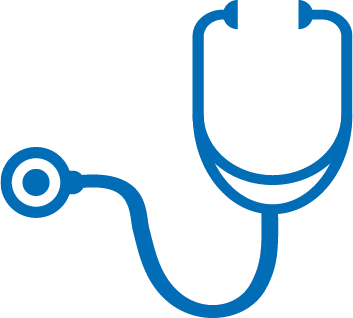 Parte B
Seguro médico
Marzo de 2024
Comenzando con Medicare
37
[Speaker Notes: Notas del presentador
La Parte B ayuda a cubrir los siguientes servicios médicamente necesarios:
Servicios médicos.
Suministros y servicios médicos y quirúrgicos para pacientes ambulatorios: para procedimientos aprobados, como suturas o radiografías. 
Servicios de laboratorio clínico: análisis de sangre, análisis de orina y algunos exámenes médicos.
DME: como andadores, sillas de ruedas y bastones. 
Equipos y suministros para análisis para diabéticos: monitores para analizar el azúcar en sangre (glucosa), tiras reactivas para el análisis del azúcar en sangre, insulina, lancetas y accesorios para lancetas, soluciones para el control del azúcar en sangre, calzado o plantillas terapéuticas.
Servicios preventivos: Medicare también cubre muchos servicios preventivos. Los servicios preventivos le ayudan a mantenerse sano, detectar precozmente problemas de salud, determinar los tratamientos más eficaces y prevenir determinadas enfermedades. Los servicios preventivos incluyen exámenes, vacunas, pruebas de laboratorio y controles. También incluyen programas de monitoreo de la salud, y asesoramiento y educación para ayudarle a cuidar de su propia salud. 
Servicios de salud en el hogar: Puede utilizar sus beneficios de salud en el hogar en virtud de la Parte A y/o la Parte B. La Parte B paga por servicios de salud en el hogar si la necesidad de cuidado de la salud en el hogar no está precedida por una estadía en un hospital para pacientes internados, o cuando el número de visitas de cuidado de la salud en el hogar cubiertas por la Parte A excede las 100. Para obtener más información, visite Medicare.gov/publications a fin de revisar la publicación “Medicare y la Atención Médica en el Hogar” (producto de los CMS n.° 10969). También puede visitar CMS.gov/Center/Provider-Type/Home-Health-Agency-HHA-Center.
Servicios médicamente necesarios de patología del habla y el lenguaje y de terapia ocupacional y de fisioterapia para pacientes ambulatorios.
Servicios ambulatorios de cuidado de salud mental.
Un número limitado de medicamentos recetados para pacientes ambulatorios en determinadas condiciones: Habitualmente, la Parte B cubre medicamentos que usted normalmente no se autoadministraría, como los que se obtienen en un consultorio médico o en un entorno hospitalario ambulatorio. Para revisar algunos ejemplos de medicamentos cubiertos por la Parte B, visite Medicare.gov/coverage/prescription-drugs-outpatient. 
Vea en la diapositiva siguiente una lista de los servicios preventivos cubiertos por Medicare.
Para saber si Medicare cubre un servicio que no está en esta lista, visite Medicare.gov/coverage, o llame al 1-800-MEDICARE (1-800-633-4227). Los usuarios de TTY pueden llamar al 1-877-486-2048.]
Parte B: Servicios preventivos
Exámenes de detección de aneurisma aórtico abdominal
Controles y asesoramiento sobre el abuso de alcohol
Densitometrías óseas
Terapia conductual cardiovascular
Exámenes de detección de enfermedad cardiovascular
Exámenes de detección de cáncer cervical y vaginal
Exámenes de detección de cáncer colorrectal
Orientación para prevenir el consumo de tabaco y 
    enfermedades causadas por el tabaco
Vacunas contra COVID-19
Exámenes de detección de depresión
Exámenes de detección de diabetes
Capacitación para el control de la diabetes
Vacunas contra la gripe
Exámenes de detección de glaucoma
Vacunas contra hepatitis B
Exámenes de detección de infección por el virus de hepatitis B
Exámenes de detección de hepatitis C
Exámenes de detección de VIH (virus de inmunodeficiencia humana)
Exámenes de detección de cáncer de pulmón
Mamografías
Servicios de terapia médica nutricional
Programa de Medicare para la prevención de diabetes
Evaluación y orientación sobre la obesidad
Vacunas antineumocócicas
Exámenes de detección de cáncer de próstata
Evaluación y orientación sobre infecciones de transmisión sexual (ITS)
Consulta preventiva "Bienvenido a Medicare"
Consulta anual de "bienestar"
Marzo de 2024
Comenzando con Medicare
38
[Speaker Notes: Notas del presentador
No debe pagar nada para la mayoría de los servicios preventivos cubiertos si recibe los servicios de un médico u otro proveedor de atención médica calificado que acepta la asignación. Sin embargo, para algunos servicios preventivos es posible que tenga que pagar un deducible, copago o ambos. Estos costos también pueden aplicarse si recibe un servicio preventivo en la misma visita como un servicio que no sea preventivo. Hable con su proveedor de atención médica sobre los servicios que son adecuados para usted.
Para obtener más información sobre servicios preventivos, visite Medicare.gov/coverage/preventive-screening-services.]
¿Qué no está cubierto por la Parte A y la Parte B?
Algunos de los artículos y servicios que la Parte A y la Parte B no cubren incluyen:
Exámenes de los ojos (para anteojos recetados)
Cuidado a largo plazo
Cirugía cosmética
Terapia de masaje
Exámenes físicos de rutina


Audífonos y exámenes para ajustarlos
Servicios de conserjería
Artículos o servicios que usted reciba de un doctor u otro proveedor que optó por no participar
La mayor parte de la atención odontológica
Es posible que estén cubiertos si tiene otra cobertura, como Medicaid o un plan Medicare Advantage que cubra estos servicios.
Marzo de 2024
Comenzando con Medicare
39
[Speaker Notes: Esta diapositiva tiene animación.
Notas del presentador
Medicare no cubre todo. Si necesita determinados servicios que no estén cubiertos por la Parte A o la Parte B, deberá pagarlos usted, a menos que:
Tenga otra cobertura (incluso Medicaid) que cubra los costos.
Tenga un plan Medicare Advantage o un plan de costos de Medicare que cubra estos servicios. Es posible que los planes Medicare Advantage y los planes de costos de Medicare cubran algunos beneficios adicionales, como programas de mantenimiento físico y servicios de visión, audición y dentales.
Algunos de los artículos y servicios que Medicare Original no cubre incluyen:
Exámenes de los ojos (para anteojos recetados) 
Cuidado a largo plazo 
Cirugía cosmética 
Terapia de masaje 
Exámenes físicos de rutina 
Audífonos y exámenes para ajustarlos 
Atención de conserjería (también llamada medicina de conserjería, medicina basada en retenedores, medicina boutique, práctica de platino o atención directa)
Artículos o servicios que usted obtenga de un doctor u otro proveedor que optó por no participar (excepto en el caso de una emergencia o una necesidad urgente)
La mayor parte de la atención odontológica: En la mayoría de los casos, Medicare Original no cubre servicios dentales como limpiezas de rutina, empastes, extracciones dentales o artículos como dentaduras postizas. Sin embargo, en algunos casos es posible que Medicare Original pague algunos servicios relacionados con procedimientos médicos específicos como:
Reparación o reemplazo de una válvula cardíaca
Trasplantes de órganos
Tratamientos oncológicos]
Lo que usted paga en 2024: Prima mensual de la Parte B
La prima estándar es de $174.70
Algunas personas que reciben beneficios del Seguro Social pagan menos debido a la disposición legal de mantener indemne
Su prima puede ser mayor si no eligió la Parte B cuando fue elegible por primera vez o si sus ingresos exceden cierto límite
$
$
Marzo de 2024
Comenzando con Medicare
40
[Speaker Notes: Esta diapositiva tiene animación.
Notas del presentador
La prima mensual de la Parte B se deducirá de su pago de beneficios del Seguro Social en el momento en que comience la cobertura. Si sus beneficios del Seguro Social no son suficientes para cubrir la totalidad de la prima de la Parte B o si deja de recibir los beneficios del Seguro Social, recibirá una factura por su prima de la Parte B cada 3 meses. La prima estándar mensual de la Parte B es de $174.70 en 2024.
Algunas personas con Medicare pagan menos que el importe total de la prima mensual estándar de la Parte B debido a la disposición legal de mantener indemne. Esta disposición limita un aumento en su prima de la Parte B para que no sea mayor que el aumento en sus beneficios del Seguro Social. 
RECUERDE: Esta prima puede ser mayor si no solicitó la Parte B cuando fue elegible por primera vez. El costo de la Parte B puede aumentar un 10 % por cada período de 12 meses que usted podría haber tenido la Parte B pero no la haya solicitado. En la mayoría de los casos, si no se inscribe en la Parte B cuando es elegible por primera vez, es posible que en el futuro se produzca un retraso en la obtención de la cobertura de Medicare y puede tener que pagar una multa por inscripción tardía por todo el tiempo que tenga la Parte B. 
Pagará la prima estándar $174.70 (o más) en 2024 si usted: 
Solicita la Parte B por primera vez en 2024.
No recibe beneficios del Seguro Social.
Recibe las facturas de sus primas de la Parte B directamente.
Tiene Medicare y Medicaid, y Medicaid paga sus primas. (Su estado pagará el monto de la prima estándar de $174.70 en 2024).
Tenía un ingreso bruto ajustado modificado (MAGI, por sus siglas en inglés), según lo informado en su declaración de impuestos ante la IRS 2 años antes, por encima de cierto importe. De ser así, pagará el monto de la prima estándar y un Monto de ajuste mensual relacionado con el ingreso (IRMAA, por sus siglas en inglés). El IRMAA es un cargo adicional que se suma a su prima (véase la diapositiva siguiente).]
Prima estándar mensual de la Parte B Importe de Ajuste Mensual Relacionado con el Ingreso (IRMAA) para 2024
Si sus ingresos anuales en 2022 (por los que paga en 2024) fueron:
Marzo de 2024
Comenzando con Medicare
41
[Speaker Notes: Notas del presentador
La mayoría de las personas pagará el importe de la prima estándar. Si el ingreso bruto ajustado modificado está por encima de cierto importe, es posible que pague un Importe de ajuste mensual relacionado con los ingresos (IRMAA, por sus siglas en inglés). Aproximadamente el 7 % de las personas con Medicare paga un IRMAA. Las primas totales de la Parte B para las personas con ingresos superiores para 2024 se presentan a continuación.
Para personas cuyos ingresos sean:
$103,000 o menos, y que hayan presentado una declaración de impuestos individual, hayan presentado una declaración de impuestos conjunta con un ingreso superior a $206,000, la prima de la Parte B es de $174.70 por mes.
Más de $103,000 a $129,000, y que hayan presentado una declaración de impuestos individual, hayan presentado una declaración de impuestos conjunta con un ingreso anual superior a $206,000 y menor de $258,000, la prima de la Parte B es de $244.60 por mes.
Más de $129,000 a $161,000, y que hayan presentado una declaración de impuestos individual, hayan presentado una declaración de impuestos conjunta con un ingreso anual superior a $258,000 y menor de $322,000, la prima de la Parte B es de $349.40 por mes.
Más de $161,000 a $193,000, y que hayan presentado una declaración de impuestos individual, hayan presentado una declaración de impuestos conjunta con un ingreso anual superior a $322,000 y menor de $386,000, la prima de la Parte B es de $454.20 por mes.
Más de $193,000 y menos de $500,000, y que hayan presentado una declaración de impuestos individual, hayan presentado una declaración de impuestos conjunta con un ingreso combinado superior a $386,000 y menor de $750,000, la prima de la Parte B es de $559.00 por mes.
$500,000 o más, y que hayan presentado una declaración de impuestos individual, hayan presentado una declaración de impuestos conjunta con un ingreso combinado superior a $ 750,000, la prima de la Parte B es de $594.00 por mes.
Para personas con Medicare que están casadas y que viven con sus cónyuges en cualquier momento durante el año, pero que presentan declaraciones de impuestos separadas de las de sus cónyuges, cuyo ingreso es de:
$103,000 o menos, la prima de la Parte B es de $174.70 por mes.
Más de $103,000 y menos de $397,000, la prima de la Parte B es de $559.00 por mes.
Más de $397,000, la prima de la Parte B es de $594.00 por mes.
Si tiene que pagar un importe mayor por la prima de la Parte B y no está de acuerdo (por ejemplo, porque su ingreso ha disminuido), llame al Seguro Social al 1-800-772-1213. TTY: 1‑800‑325‑0778. 
NOTA: Es posible que pague más que estos importes si también paga una multa por inscripción tardía a la Parte B.]
Lo que paga en Medicare Original en 2024: Parte B
NOTA: Si no puede afrontar estos costos, existen programas que pueden ayudarlo. Estos programas se analizan más adelante en la lección 7.
Marzo de 2024
Comenzando con Medicare
42
[Speaker Notes: Notas del presentador
Además de las primas, debe pagar otros costos en Medicare Original. Esto es lo que paga en 2024 por los servicios médicamente necesarios cubiertos por la Parte B, que son servicios o suministros necesarios para diagnosticar o tratar su afección médica y que cumplen con normas aceptadas de práctica médica:
El deducible anual para la Parte B es de $240 en 2024. Si tiene Medicare Original, paga el deducible de la Parte B, que es el importe que una persona debe pagar por la atención médica cada año calendario antes de que Medicare comience a pagar. Este importe puede cambiar cada año en enero. Es decir que debe pagar los primeros $240 de sus facturas médicas aprobadas por Medicare en 2024 antes de que la Parte B comience a pagar por su atención. 
Después de que haya alcanzado el deducible anual, pagará un coseguro para los servicios de la Parte B. Por lo general, es el 20 % para la mayoría de los servicios cubiertos para los proveedores que acepten las asignaciones. Si el proveedor no acepta la asignación, podrán cobrarle hasta un 15 % del importe aprobado (denominado también "cargo límite") y es posible que deba pagar el importe total por adelantado. 
La mayoría de los servicios preventivos no tiene coseguro y el deducible de la Parte B no se aplicará siempre y cuando el proveedor acepte la asignación. Paga un 20 % por servicios de salud mental ambulatorios (consultas al médico u otro proveedor de servicios de salud para recibir un diagnóstico de su afección o supervisar o modificar las recetas, o para el tratamiento ambulatorio de su afección [por ejemplo, orientación o psicoterapia]) para proveedores que acepten la asignación. 
Si no puede afrontar estos costos, existen programas que pueden ayudarlo. Estos programas se analizan más adelante en la lección 7.]
Decisión: ¿Debo conservar o inscribirme en la Parte B?
Tenga en cuenta lo siguiente:
La mayoría de las personas paga una prima mensual
Generalmente se deduce de los beneficios del Seguro Social/Retiro ferroviario (RRB)
El importe depende de los ingresos
Si está cubierto por un plan de salud grupal (GHP) debido a su empleo actual o el empleo actual de su cónyuge o de un familiar (si usted está discapacitado), puede retrasar la inscripción
Puede solicitar la Parte B en cualquier momento mientras esté trabajando y continuar durante 8 meses después de que termine el empleo o el GHP, lo que suceda primero
A veces, debe tener la Parte B
Marzo de 2024
Comenzando con Medicare
43
[Speaker Notes: Notas del presentador
La prima de la Parte B generalmente se deduce de los pagos mensuales del Seguro Social, la jubilación federal o la jubilación ferroviaria (RRB). El importe depende de sus ingresos y de cuándo solicite la Parte B. Si solicitó tardíamente, puede que tenga que pagar una multa de por vida, que se suma a su prima mensual de la Parte B.
Quienes no reciban un pago por jubilación o aquellos cuyos pagos no sean suficientes para cubrir la prima, recibirán una factura de Medicare por las primas de la Parte B. La factura puede pagarse a través del sistema Easy Pay de Medicare, mediante el servicio de pago de facturas en línea de su banco con su cuenta corriente o caja de ahorro, o con cheque, giro postal, tarjeta de crédito o tarjeta de débito (Medicare.gov/basics/costs/pay-premiums) 
Si usted o su cónyuge todavía trabaja y tiene un GHP (un plan de salud ofrecido por un empleador o una organización de empleados que proporciona cobertura de salud para empleados y sus familias) y no solicitó la Parte B (o la Parte A si tiene que pagarla) durante su IEP, es posible que pueda solicitarla durante un SEP. Un SEP le permite solicitar después de su IEP y no esperar hasta el GEP. Si es elegible, generalmente no deberá pagar una multa por inscripción tardía, aunque este SEP es limitado. Puede solicitar la Parte A (si tiene que pagarla) y/o la Parte B en cualquier momento mientras todavía esté cubierto por el GHP y continuar durante un período de 8 meses que comienza el mes posterior a que finalice el empleo o la cobertura, lo que suceda primero.
Debe contactarse con el administrador de beneficios del sindicato o el empleador para saber de qué manera funciona su seguro con Medicare y si debe solicitar la Parte B durante el IEP. 
Hay situaciones en las que debe tener la Parte B. Esas situaciones se describen en la siguiente diapositiva.]
Cuándo debe tener la Parte A y la Parte B
Si desea adquirir una póliza de Seguro Complementario de Medicare (Medigap)
Si es elegible para el Programa de Salud Civil y Médico del Departamento de Asuntos de Veteranos (CHAMPVA, por sus siglas en inglés)
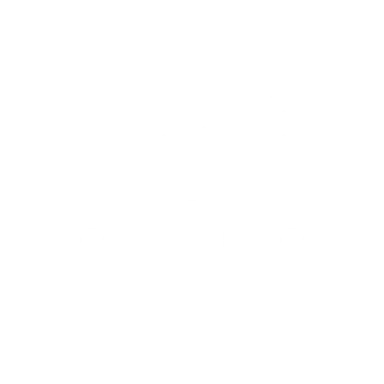 Si desea inscribirse en un plan Medicare Advantage
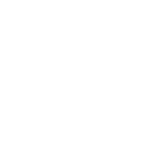 Si la cobertura del empleador así lo exige (menos de 20 empleados)
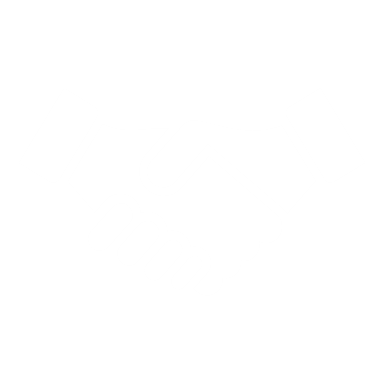 Si es elegible para TRICARE for Life (TFL, por sus siglas en inglés)
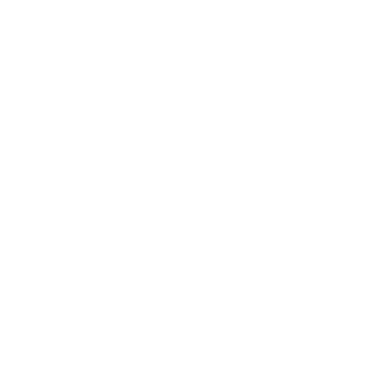 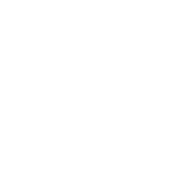 Marzo de 2024
Comenzando con Medicare
44
[Speaker Notes: Esta diapositiva tiene animación.
Notas del presentador
Debe tener la Parte A y la Parte B si:
Desea adquirir una póliza de Seguro Complementario de Medicare (Medigap).
Desea inscribirse en un plan Medicare Advantage. 
Es elegible para TRICARE for Life (TFL, por sus siglas en inglés). TFL ofrece cobertura médica ampliada a las personas de 65 años o mayores jubiladas de servicios militares elegibles para Medicare, a los familiares elegibles y sobrevivientes, y a ciertos excónyuges. No obstante, si es miembro de las fuerzas armadas en servicio activo, o cónyuge o hijo dependiente de un miembro de las fuerzas armadas en servicio activo, es posible que desee solicitar la Parte A, pero no tiene que solicitar la Parte B para conservar la cobertura de TRICARE. Cuando el miembro de las fuerzas armadas en servicio activo se retire y pase a tener cobertura de TFL, usted deberá solicitar la Parte A y la Parte B para conservar la cobertura de TFL. Para obtener más información, visite tricare.mil/mybenefit.
Es elegible para el Programa de Salud Civil y Médico del Departamento de Asuntos de Veteranos (CHAMPVA, por sus siglas en inglés).  
La cobertura del empleador le exige a usted o a su cónyuge o familiar que lo tenga, porque la compañía tiene menos de 20 empleados (hable con su empleador o el administrador de beneficios del sindicato).
NOTA: Si tiene (o puede obtener) tanto Medicare como beneficios para Veteranos, puede recibir tratamiento bajo cualquiera de los dos programas. Sin embargo, Medicare nunca es el pagador secundario después del Departamento de Asuntos de Veteranos (VA, por sus siglas en inglés). Cada vez que reciba atención de la salud o consulte a un doctor, deberá elegir qué beneficios usar. Medicare no puede pagar por el mismo servicio que cubrieron sus beneficios para Veteranos y sus beneficios para Veteranos no pueden pagar por el mismo servicio que cubrió Medicare.  
Si tiene otra cobertura, consulte o descargue “Medicare and Other Health Benefits: Your Guide to Who Pays First” ("Medicare y otros beneficios de salud: su guía de quién paga primero") (Producto de CMS n.° 02179) en Medicare.gov/publications.]
Compruebe sus conocimientos: Pregunta 3
La Parte A (seguro hospitalario) cubre cuidados para pacientes internados en un centro de enfermería especializada (SNF, por sus siglas en inglés) después de una internación hospitalaria de __ días relacionada. 
1
3
5
10
Marzo de 2024
Comenzando con Medicare
45
[Speaker Notes: Esta diapositiva tiene animación.
Notas del presentador
Compruebe sus conocimientos: Pregunta 3
La Parte A (seguro hospitalario) cubre cuidados para pacientes internados en un centro de enfermería especializada (SNF, por sus siglas en inglés) después de una internación hospitalaria de __ días relacionada.
1
3
5
10
Respuesta: Respuesta: b. La Parte A cubre cuidados en un centro de enfermería especializada (SNF) (no cuidado a largo plazo, ni de acompañante) si cumple con determinados criterios. Debe tener una estadía en internación hospitalaria de 3 días relacionada. Esto no incluye el día en que le dan el alta. NOTA: Si su médico está participando en una Organización de Cuidado Responsable (u otro tipo de iniciativa de Medicare) que está aprobada por una Exención a la regla de 3 días de SNF, es posible que no deba tener una internación hospitalaria de 3 días antes de recibir cobertura.]
Compruebe sus conocimientos: Pregunta 4
¿Cuándo la Parte B cubre el cuidado de la salud en el hogar?
Cuando una internación en un hospital precede a la necesidad de cuidado en el hogar
Cuando una internación en un hospital no precede a la necesidad de cuidado en el hogar
Cuando el número de visitas de salud en el hogar cubiertas por la Parte A excede 100
B o C
Marzo de 2024
Comenzando con Medicare
46
[Speaker Notes: Esta diapositiva tiene animación.
​Notas del presentador​​
Compruebe sus conocimientos: Pregunta 4
¿Cuándo la Parte B cubre el cuidado de la salud en el hogar?
Cuando una internación en un hospital precede a la necesidad de cuidado en el hogar
Cuando una internación en un hospital no precede a la necesidad de cuidado en el hogar
Cuando el número de visitas de salud en el hogar cubiertas por la Parte A excede 100
B o C
Respuesta: d. B o C.
Puede utilizar sus beneficios de salud en el hogar en virtud de la Parte A y/o la Parte B. La Parte B paga por el cuidado de la salud en el hogar si la necesidad de dicho cuidado no está precedida por una hospitalización, o cuando el número de visitas de cuidado de la salud en el hogar cubiertas por la Parte A excede las 100.]
Lección 3
Pólizas del Seguro Complementario de Medicare (Medigap)
[Speaker Notes: Notas del presentador
La lección 3 habla de cómo buscar y comprar cobertura del Seguro Complementario de Medicare (Medigap) que puede ayudar con algunos de los costos de bolsillo asociados con Medicare Original.]
Objetivos de la lección 3
Al final de esta lección, usted podrá:
Explicar las pólizas de Medigap y quiénes pueden comprarlas
Describir qué es similar y qué es diferente en diversos tipos de pólizas Medigap  
Explicar qué se debe tener en cuenta al decidir si se compra una póliza de Medigap
Explicar cuándo y cómo comprar una póliza de Medigap
Marzo de 2024
Comenzando con Medicare
48
[Speaker Notes: Notas del presentador
Al final de esta lección, usted podrá:
Explicar las pólizas de Medigap y quiénes pueden comprarlas
Describir qué es similar y qué es diferente en diversos tipos de pólizas Medigap
Analizar qué se debe tener en cuenta al decidir si se compra una póliza de Medigap
Explicar cuándo y cómo comprar una póliza de Medigap]
Pólizas Medigap
Las venden compañías de seguros privadas
Cubren faltas en la cobertura de Medicare, como copagos, coseguros y deducibles.
Cada póliza Medigap estandarizada bajo la misma carta del plan:
Debe ofrecer los mismos beneficios básicos, sin importar quién la venda
Puede variar en costos 
Hay otro tipo de póliza Medigap llamado Medicare SELECT disponible en algunos estados
Los planes son diferentes en Minnesota, Massachusetts y Wisconsin
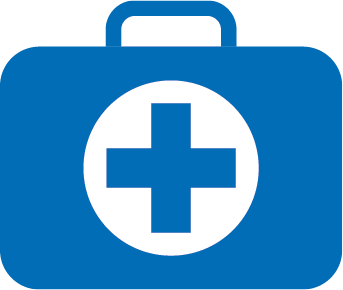 Seguro Complementario de Medicare (Medigap)
Marzo de 2024
Comenzando con Medicare
49
[Speaker Notes: Esta diapositiva tiene animación.
Notas del presentador
Una póliza de seguro complementario de Medicare (Medigap) es una póliza de seguro individual que ayuda a cubrir "brechas" de Medicare Original. Las venden compañías privadas. Medicare Original paga gran parte del costo de los servicios y suministros médicos cubiertos, pero no todo. Las pólizas Medigap pueden ayudar a pagar algunos de los costos que Medicare Original no paga, como copagos, coseguro y deducibles.
Algunas pólizas Medigap también cubren beneficios que Medicare Original no cubre, como gastos de emergencia durante viajes en el extranjero. Las pólizas Medigap no cubren su parte de los costos de otros tipos de cobertura de salud, incluidos los planes Medicare Advantage, los planes de medicamentos de Medicare independientes, la cobertura de salud grupal del empleador/sindicato, Medicaid o TRICARE.
Todas las pólizas Medigap deben respetar las leyes federales y estatales diseñadas para protegerlo a usted, y las pólizas deben estar claramente identificadas como "Seguro Complementario de Medicare." Las pólizas Medigap están estandarizadas y en la mayoría de los estados se nombran con letras, Planes A a N. Cada póliza Medigap estandarizada bajo la misma letra del plan debe ofrecer los mismos beneficios básicos, independientemente de qué compañía de seguros la vende. En general, el costo es la única diferencia entre las pólizas Medigap con la misma letra del plan que son vendidas por distintas compañías de seguro.
En algunos estados, es posible que pueda comprar otro tipo de póliza Medigap que se llama Medicare SELECT. Si compra una póliza Medicare SELECT, tiene derecho a cambiar de idea dentro de los 12 meses y cambiarse a una póliza Medigap estándar. 
En Massachusetts, Minnesota y Wisconsin, las pólizas Medigap están estandarizadas de otra manera. 
NOTA: Desde el 1 de enero de 2020, los planes Medigap que se venden a las personas nuevas en Medicare ya no pueden cubrir el deducible de la Parte B de Medicare (seguro médico). Debido a esto, los Planes C y F ya no están disponibles para las personas que se incorporaron a Medicare a partir del 1 de enero de 2020 o después. 
Si ya tiene cualquiera de estos 2 planes (o la versión con deducible alto del Plan F) o estaba cubierto por uno de estos planes antes del 1 de enero de 2020, podrá mantener su plan. Si era elegible para Medicare antes del 1 de enero de 2020, pero todavía no lo ha solicitado, es posible que pueda comprar uno de estos planes. 
Para esta situación, las personas "nuevas en Medicare" son las personas que cumplieron 65 años el 1 de enero de 2020 o después y las personas que obtuvieron Medicare Parte A (seguro hospitalario) el 1 de enero de 2020 o después.]
Cobertura de planes Medigap en 2024
Planes de Seguro Complementario de Medicare (Medigap)
* Los Planes F y G también ofrecen un plan de deducible alto en algunos estados. Con esta opción, deberá pagar por los costos cubiertos por Medicare (coseguro, copagos y deducibles) hasta el importe del deducible de $2800 en 2024 antes de que su póliza pague. (Los planes C y F no están disponibles para las personas que fueron elegibles para Medicare por primera vez después del 1 de enero de 2020).
**Para los Planes K y L, después de que haya alcanzado su límite anual de gastos directos de su bolsillo y el deducible anual de la Parte B, el plan de Medigap pagará el 100 % de los servicios cubiertos durante el resto del año calendario.
*** El Plan N paga el 100 % del coseguro de la Parte B, excepto por un copago de hasta $20 por algunas consultas y un copago de hasta $50 para visitas a la sala de emergencias que no resulten en una internación.
Marzo de 2024
Comenzando con Medicare
50
[Speaker Notes: Notas del presentador
Todas las pólizas Medigap cubren un conjunto básico de beneficios, incluidos los siguientes:
Todos los planes cubren el 100 % del coseguro y los gastos de hospital de la Parte A, hasta 365 días adicionales después de haber usado todos los beneficios de Medicare. Los Planes F y G también ofrecen un plan de deducible alto en algunos estados. 
Los planes A, B, C, D, F, G, M y N pagan el 100 % del coseguro o copago de la Parte B. El Plan N paga el 100 % del coseguro de la Parte B, excepto por un copago de hasta $20 por algunas consultas y un copago de hasta $50 para visitas a la sala de emergencias que no resulten en una internación. El Plan K paga el 50 % del coseguro o copago de la Parte B y el Plan L paga el 75 % del coseguro de la Parte B.
Los planes A, B, C, D, F, G, M y N pagan el 100 % de la sangre (las 3 primeras unidades). El Plan K paga el 50 %, el Plan L paga el 75 %.
Los Planes A, B, C, D, F, G, M y N pagan el 100 % del coseguro o copago de los cuidados paliativos de la Parte A. El Plan K paga el 50 %, el Plan L paga el 75 %.
Además, cada plan Medigap cubre diferentes beneficios:
Los planes C, D, F, G, M y N cubren el 100 % del coseguro de atención en un centro de enfermería especializada. El Plan K cubre el 50 % y el Plan L cubre el 75 %.
Los planes B, C, D, F, G y N cubren el 100 % del deducible de la Parte A. Los planes K y M cubren el 50 % y el Plan L cubre el 75 %.
Los planes C y F cubren el 100 % del deducible de la Parte B. Los planes C y F no están disponibles para las personas elegibles para Medicare a partir del 1 de enero de 2020.
Los Planes Medigap F y G cubren el 100 % de los cargos en exceso de la Parte B.
Los Planes Medigap C, D, F, G, M y N cubren el 80 % de los costos de emergencias en viajes al extranjero hasta los límites de los planes.
En 2024, los planes K y L tienen límites de gastos de bolsillo de $7060 y $3530, respectivamente.
Fuente: Medicare.gov/supplements-other-insurance/how-to-compare-medigap-policies]
Decisión: ¿Necesito una póliza Medigap?
Solo es compatible con Medicare Original, ¿cierto?
Sí.
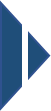 ¿Qué sucede si tengo otra cobertura complementaria, por ejemplo a través de un empleador?
Quizá no necesite Medigap.
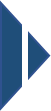 ¿Puedo afrontar los copagos y deducibles de Medicare?
Sopese esto frente a cuánto cuesta la prima mensual de Medigap.
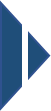 ¿Cuánto cuesta la prima mensual de Medigap?
Puede variar.
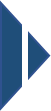 Marzo de 2024
Comenzando con Medicare
51
[Speaker Notes: Esta diapositiva tiene animación.
Notas del presentador
Una póliza Medigap solo es compatible con Medicare Original. Medigap no es compatible con los planes Medicare Advantage. 
Si posee otra cobertura complementaria a Medicare, como cobertura por jubilado, puede que no necesite Medigap.
Considere si puede afrontar los copagos y deducibles de Medicare Original y sopese eso frente a lo que cuesta la prima mensual de Medigap.]
¿Cuándo es el mejor momento para comprar una póliza Medigap?
Período de Inscripción Abierta (OEP) de Medigap:
Comienza el mes en que usted cumple 65 años o más y está inscrito en la Parte B (también debe tener la Parte A)
Dura 6 meses como mínimo (puede ser más tiempo en su estado)
Durante su OEP de Medigap, las compañías no pueden:
Rehusarse a venderle una póliza Medigap que ofrezcan
Hacerle esperar para recibir cobertura
Cobrarle más por un problema de salud presente o anterior
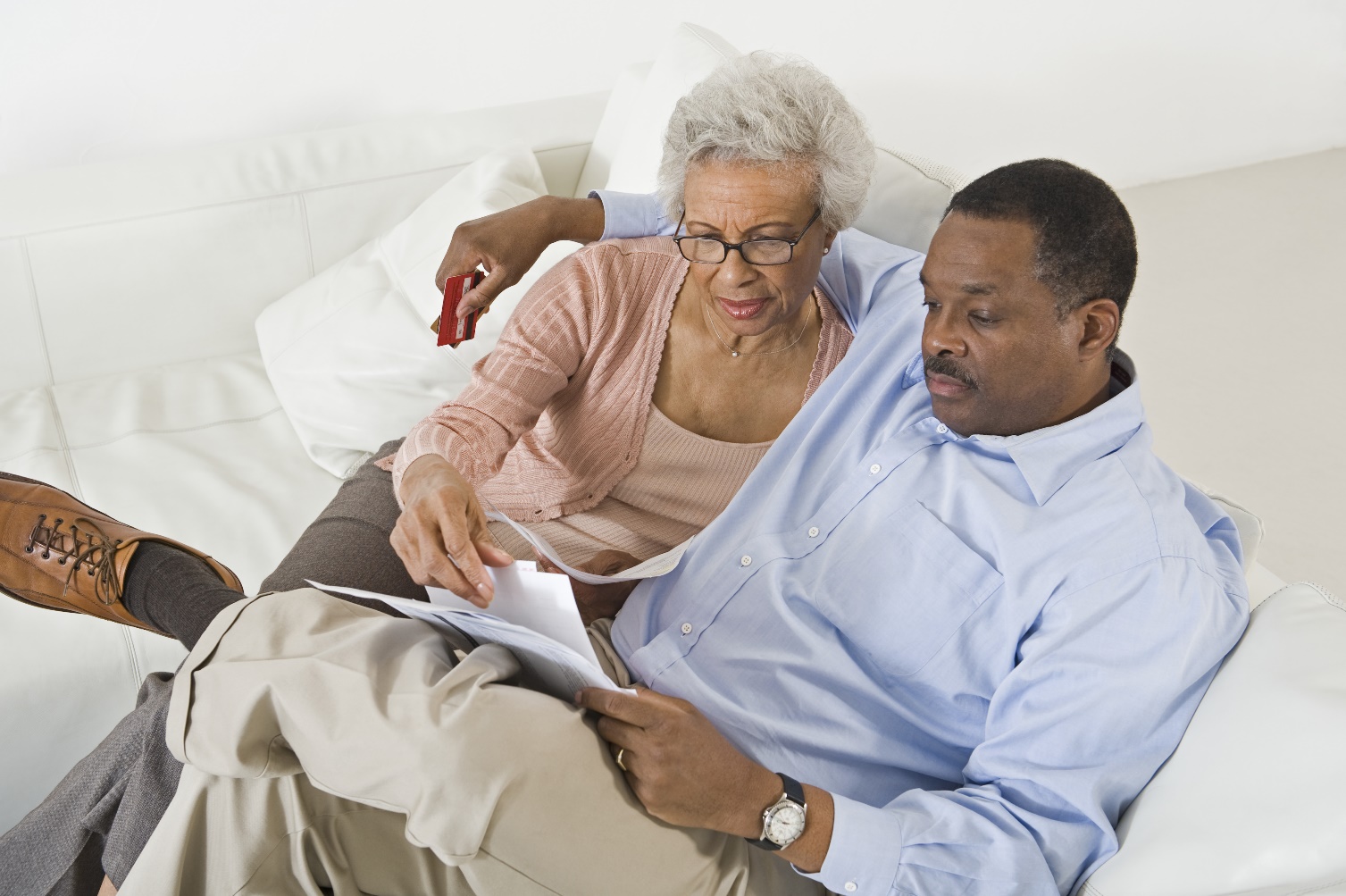 NOTA: También puede comprar una póliza Medigap en cualquier momento en que una compañía acceda a venderle una
Comenzando con Medicare
52
Marzo de 2024
[Speaker Notes: Esta diapositiva tiene animación.
Notas del presentador
Generalmente, el mejor momento para comprar una póliza Medigap es durante su Período de Inscripción Abierta (OEP) de Medigap. Ese periodo dura seis meses como mínimo y comienza el primer día del mes en el que usted cumple 65 años o más y está inscrito en la Parte B. También debe tener la Parte A para obtener una póliza Medigap. 
Algunos estados pueden darle más de 6 meses para comprar una póliza Medigap durante su OEP. Pero una vez que comienza este período, no puede demorarse ni obtener otro.
Durante su OEP para Medigap, las compañías no pueden:
Rehusarse a venderle una póliza Medigap que ofrezcan debido a que usted tenga una discapacidad u otro problema de salud.
Hacerlo esperar para que comience la cobertura (puede haber un período de espera por condiciones preexistentes que se traten o diagnostiquen dentro de los 6 meses anteriores a la fecha de inicio de la cobertura bajo la pólizas Medigap si usted no tiene cobertura acreditable (cobertura de seguro de salud previa que se puede usar para acortar el período de espera para la cobertura de condiciones preexistentes bajo la póliza Medigap) antes del OEP.
Cobrarle más por una póliza Medigap debido a problemas de salud pasados o presentes.
Para evitar una brecha de cobertura, quizás desee solicitar una póliza Medigap antes de que comience el OEP para Medigap si su cobertura de seguro de salud actual termina el mes en que usted pasa a ser elegible para Medicare, o el mes en que cumple 65 años.
NOTA: Después de que finaliza el OEP de Medigap, las compañías pueden negarse a venderle una póliza Medigap o cobrarle más por una póliza debido a problemas de salud pasados o presentes. Sin embargo, hay excepciones si tiene cobertura del empleador. 
También puede comprar una póliza Medigap en cualquier momento en que una compañía acceda a venderle una. No obstante, puede que haya restricciones, como una revisión del historial médico o un período de espera por condiciones preexistentes. 
Las compañías de seguros usan el proceso de revisión del historial médico para determinar su estado de salud cuando usted solicita un seguro de salud, si le ofrecen cobertura, el precio de su cobertura y cualquier exclusión o límite.]
Cómo comprar una póliza Medigap
Decida el plan de Medigap (de A a N)
Compare(considere el plan y los precios)
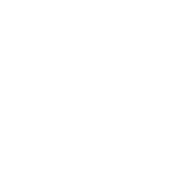 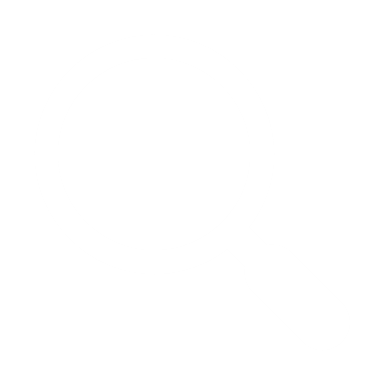 Averigüe qué compañías de seguros venden pólizas Medigap en su estado
Seleccione la compañía de seguros y la póliza de Medigap
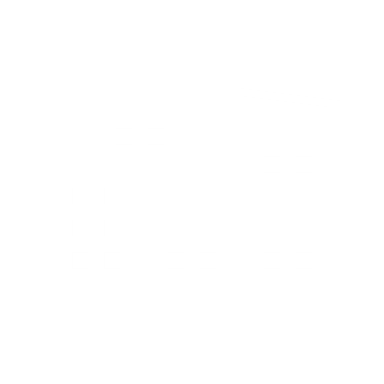 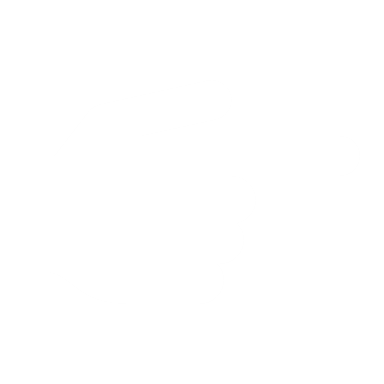 Consulte las protecciones de Medigap en su estado
Solicite la póliza
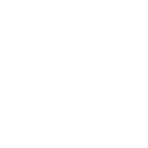 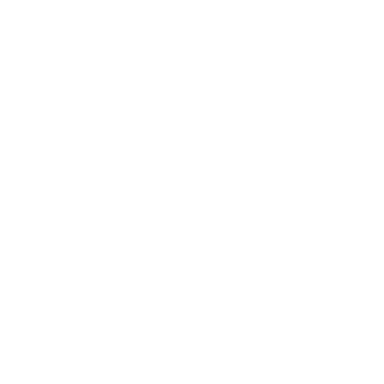 Marzo de 2024
Comenzando con Medicare
53
[Speaker Notes: Esta diapositiva tiene animación.
Notas del presentador
Para comprar una póliza Medigap, siga estos pasos:
Decida qué póliza Medigap (de A a N) tiene los beneficios que necesita. Puede utilizar la herramienta de comparación de Medigap en Medicare.gov/medigap-supplemental-insurance-plans para comparar planes. También puede llamar al 1-800-MEDICARE (1-800-633-4227) para pedir ayuda. Los usuarios de TTY pueden llamar al 1-877-486-2048.
Llame a su Programa Estatal de Asistencia sobre Seguros de Salud (SHIP) para averiguar qué compañías de seguros venden pólizas Medigap en su estado. Para encontrar información de contacto de su SHIP local, visite shiphelp.org. 
Consulte las protecciones de Medigap en su estado. Las personas que tienen Medicare por una discapacidad no reciben las mismas protecciones federales de Medigap. Contacte al Departamento de Seguros de su estado para averiguar si su estado ofrece protecciones para personas menores de 65 años de edad.
Llame a las compañías de seguro y busque la mejor póliza a un precio que pueda pagar. 
Una vez que elija una póliza Medigap, presente su solicitud para ella. La compañía de seguros debe darle un resumen claramente redactado de su póliza Medigap cuando la solicite. 
Para más información:
Consulte el folleto "Selección de una póliza Medigap: Una Guía sobre seguros de salud para las personas con Medicare" (Producto de los CMS N°. 02110) en Medicare.gov/publications. 
Llame al Departamento de Seguros de su estado. Visite shiphelp.org, o llame al 1-800-MEDICARE (1-800-633-4227) para obtener el número de teléfono. Los usuarios de TTY pueden llamar al 1-877-486-2048. 
Descargue el módulo de capacitación “Pólizas de seguro complementario de Medicare (Medigap)” en CMSnationaltrainingprogram.cms.gov/resources. 
Visite Medicare.gov/supplements-other-insurance/how-to-compare-medigap-policies.]
Compruebe sus conocimientos: Pregunta 5
Las pólizas de seguro complementario de Medicare (Medigap) _____.
Son compatibles con Medicare Original o Medicare Advantage
Ofrecen beneficios básicos diferentes según la compañía de seguros que las venda
Son vendidas por Medicare
Ninguna de las opciones anteriores
Marzo de 2024
Comenzando con Medicare
54
[Speaker Notes: Esta diapositiva tiene animación.
​Notas del presentador​​
Compruebe sus conocimientos: Pregunta 5
Las pólizas de seguro complementario de Medicare (Medigap) _____.
Son compatibles con Medicare Original o Medicare Advantage
Ofrecen beneficios básicos diferentes según la compañía de seguros que las venda
Son vendidas por Medicare
Ninguna de las opciones anteriores
Respuesta: d. Ninguna de las opciones anteriores.
Una póliza de seguro complementario de Medicare (Medigap) es una póliza de seguro individual vendida por compañías de seguros privadas que ayuda a cubrir "brechas" de Medicare Original. Las pólizas Medigap no cubren su parte de los costos bajo otros tipos de cobertura, como los planes Medicare Advantage, los planes de medicamentos de Medicare independientes, la cobertura de salud grupal del empleador/sindicato, Medicaid o TRICARE. Las pólizas Medigap están estandarizadas y cada póliza bajo la misma letra de plan debe ofrecer los mismos beneficios básicos, independientemente de qué compañía de seguros la venda.]
Compruebe sus conocimientos: Pregunta 6
¿Cuándo es el mejor momento para comprar una póliza de seguro complementario de Medicare (Medigap)?
Período de Inscripción Inicial 
Período de Inscripción General
Período de Inscripción Abierta de Medigap
Período de Inscripción Especial
Marzo de 2024
Comenzando con Medicare
55
[Speaker Notes: Esta diapositiva tiene animación.
​Notas del presentador​​
Compruebe sus conocimientos: Pregunta 6
¿Cuándo es el mejor momento para comprar una póliza de seguro complementario de Medicare (Medigap)?
Período de Inscripción Inicial 
Período de Inscripción General
Período de Inscripción Abierta de Medigap
Período de Inscripción Especial 
Respuesta: c. Período de Inscripción Abierta de Medigap 
Generalmente, el mejor momento para comprar una póliza Medigap es durante su Período de Inscripción Abierta (OEP) de Medigap. Ese período dura seis meses como mínimo y comienza el primer día del mes en el que usted cumple 65 años o más y está inscrito en la Parte B. También debe tener la Parte A para obtener una póliza Medigap.]
Lección 4
Cobertura de medicamentos de Medicare (Parte D)
[Speaker Notes: Notas del presentador
La lección 4 explica la cobertura de medicamentos de Medicare, los costos asociados y cómo elegir un plan e inscribirse en él.]
Objetivos de la lección 4
Al final de esta lección, usted podrá:
Explicar la cobertura de medicamentos de Medicare (Parte D) y cómo funciona
Describir los costos asociados
Analizar consideraciones cuando decide cómo obtener su cobertura de medicamentos
Explicar la multa por inscripción tardía de la Parte D y cómo evitarla
Explicar cómo y cuándo inscribirse en un plan
Marzo de 2024
Comenzando con Medicare
57
[Speaker Notes: Notas del presentador
Al final de esta lección, usted podrá:
Explicar la cobertura de medicamentos de Medicare (Parte D) y cómo funciona
Describir los costos asociados
Analizar consideraciones cuando decide cómo obtener su cobertura de medicamentos
Explicar la multa por inscripción tardía de la Parte D y cómo evitarla
Explicar cómo y cuándo inscribirse en un plan]
Cobertura de medicamentos de Medicare (Parte D)
Un beneficio opcional disponible para todas las personas que tienen Medicare. 
Administrada por compañías privadas que tienen contrato con Medicare
Se proporciona a través de:
Planes de medicamentos (también conocidos como PDP) de Medicare (compatibles con Medicare Original)
Planes Medicare Advantage con cobertura de medicamentos recetados (conocidos como “MA-PD”)
Algunos otros planes de salud de Medicare
Marzo de 2024
Comenzando con Medicare
58
[Speaker Notes: Esta diapositiva tiene animación.
Notas del presentador
La Parte D es la cobertura de medicamentos de Medicare. Es un beneficio opcional disponible para todas las personas que tienen Medicare. Si solicita Medicare Original y desea cobertura de medicamentos, debe inscribirse en un plan de medicamentos (también conocido como PDP) de Medicare. Generalmente, usted paga una prima mensual por el plan de medicamentos.
Estos planes son administrados por compañías privadas que tienen contrato con Medicare.
Puede obtener la Parte D a través de los planes de medicamentos de Medicare y los planes Medicare Advantage con cobertura de medicamentos (también conocidos como MA-PD). 
También puede recibir la cobertura de la Parte D a través de otros planes de salud de Medicare, como los Programas de Atención Integral para Personas Mayores (PACE, por sus siglas en inglés). Sin embargo, cada tipo de plan tiene reglas y excepciones especiales. Comuníquese con los planes que le interesan para pedir más detalles.
Para obtener ayuda para elegir un plan de la Parte D, visite Medicare.gov/plan-compare, o llame al 1-800-MEDICARE (1-800-633-4227). Los usuarios de TTY pueden llamar al 1-877-486-2048. También puede contactar a su Programa de Asistencia sobre Seguros de Salud del Estado (SHIP) local para recibir asesoramiento gratuito a fin de comparar los planes de medicamentos de Medicare. Para encontrar información sobre su SHIP local, visite shiphelp.org.]
Cómo funciona la Parte D
Es opcional 
Puede elegir un plan e inscribirse
Puede tener que pagar una multa de por vida por inscribirse tarde
Los planes tienen formularios (listas de medicamentos cubiertos), que:
Deben incluir una variedad de medicamentos en cada categoría
Pueden cambiar durante el año (usted será notificado)
Sus costos de bolsillo pueden ser menores si usa una farmacia preferida
Si tiene ingresos y recursos limitados, puede recibir Ayuda Adicional
Marzo de 2024
Comenzando con Medicare
59
[Speaker Notes: Esta diapositiva tiene animación.
Notas del presentador
Medicare establece contratos con compañías de seguros privadas que ofrecen planes de medicamentos recetados a las personas con Medicare. Todas las personas con Medicare pueden obtener cobertura de medicamentos si se inscriben en un plan de medicamentos (Parte D) y cumplen con todas las condiciones para incorporarse. Si no recibe la Parte D cuando es elegible por primera vez y no tiene otra cobertura acreditable, es posible que tenga que pagar una multa por inscripción tardía si se incorpora a un plan de la Parte D más adelante. Puede obtener la Parte D a través de un plan de medicamentos de Medicare o de un plan Medicare Advantage con cobertura de medicamentos. Debe tener la Parte A y la Parte B de Medicare para inscribirse en un plan Medicare Advantage.
Cada plan tiene un formulario o lista de medicamentos cubiertos. El formulario de cada plan debe incluir una variedad de medicamentos de las categorías que se recetan con mayor frecuencia. Esto garantiza que las personas con distintas afecciones médicas puedan recibir el tratamiento que necesitan. Todos los planes de medicamentos generalmente deben cubrir por lo menos dos medicamentos de cada categoría de medicamentos, pero los planes pueden elegir los medicamentos específicos que cubren. 
Todos los planes deben cubrir una amplia gama de medicamentos recetados que toman las personas con Medicare, incluida la mayoría de los medicamentos en ciertas categorías protegidas, que incluyen: 
Medicamentos para el cáncer
 Medicamentos para el VIH/SIDA
 Antidepresivos
 Antipsicóticos 
 Anticonvulsivos 
 Inmunosupresores para trasplantes de órganos
Además, los planes de medicamentos de Medicare deben cubrir todas las vacunas disponibles comercialmente (como contra el herpes zóster, el tétano, la difteria, la tos ferina y el virus respiratorio sincitial [VRS]), pero no las vacunas cubiertas por la Parte B (como contra el COVID-19, la gripe y neumococos). Las personas con cobertura de medicamentos no pagan nada de bolsillo por las vacunas recomendadas por el Comité Asesor sobre Prácticas de Inmunización. Usted o su proveedor de atención médica pueden comunicarse con su plan de medicamentos para solicitar más información acerca de la cobertura de vacunas. Consulte el Acceso a medicamentos cubiertos de la Parte D del Código de Regulaciones Federales, §423.120(d), eCFR.gov/cgi-bin/text-idx?SID=7805cfe316ca233ff673e2e02b0e6b74&mc=true&node=se 42.3.423_1120&rgn=div8. 
Su plan puede cambiar su formulario durante el año si sigue pautas establecidas por Medicare. Le notificará sobre cualquier cambio en el formulario que afecte los medicamentos que está tomando. Además, los planes pueden tener farmacias preferidas. Si usa una farmacia preferida, es posible que los costos de bolsillo sean más bajos.
Quienes tengan ingresos y recursos limitados pueden obtener Ayuda Adicional para pagar los costos de los medicamentos de Medicare. Esa "Ayuda Adicional" se analiza en más detalle más adelante en la presentación.
Recursos: 
CMS.gov/outreach-and-education/medicare-learning-network-mln/mlnproducts/downloads/vaccines-part-d-factsheet-icn908764.pdf
Medicare.gov/drug-coverage-part-d/what-medicare-part-d-drug-plans-cover]
Costos de los planes de medicamentos de Medicare: Lo que usted paga en 2024
La mayoría de las personas pagará:
Una prima mensual (varía según el plan y los ingresos)
Un deducible anual (si corresponde)
Copagos o coseguro
Costos de bolsillo
Un porcentaje del costo mientras está en la brecha de cobertura, que comienza en $5030 para los costos de bolsillo en 2024
Ningún copago ni coseguro después de gastar $8000 de su bolsillo en 2024; automáticamente obtendrá cobertura catastrófica
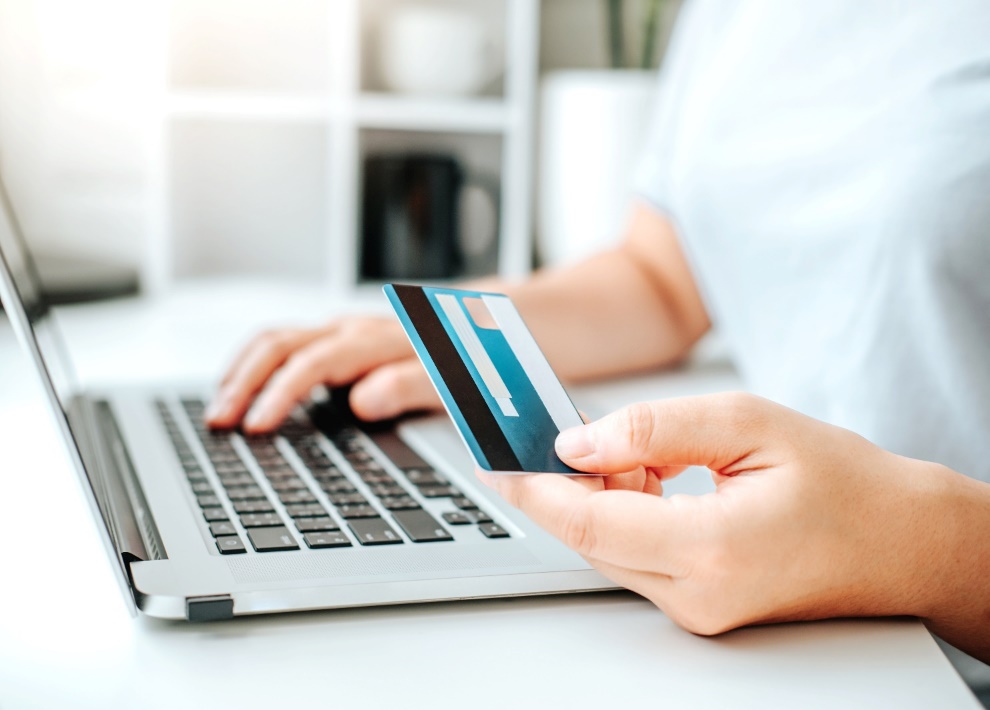 Marzo de 2024
Comenzando con Medicare
60
[Speaker Notes: Esta diapositiva tiene animación.
Notas del presentador
Costos que varían según el plan.
La mayoría de las personas pagará:
Una prima mensual (varía según el plan y los ingresos)
Un deducible anual (si corresponde)
Copagos o coseguro
Un porcentaje del costo mientras está en la brecha de cobertura, que comienza en $5030 para los gastos de bolsillo en 2024
Una vez que sus gastos de bolsillo lleguen a $8000 (incluidos ciertos pagos hechos por otras personas o entidades en su nombre, incluido el programa de Ayuda Adicional de Medicare), automáticamente recibirá “cobertura catastrófica”. Eso significa que no pagará nada por sus medicamentos cubiertos de la Parte D durante el resto del año calendario.
Si tiene ingresos y recursos limitados, puede calificar para recibir Ayuda Adicional para pagar su cobertura de medicamentos (consulte la lección 7).
Para más información sobre la brecha de cobertura y la cobertura catastrófica, visite CMS.gov/files/document/lower-out-pocket-drug-costs-2024-and-2025-article.pdf a fin de revisar el artículo “Lower out-of-pocket drug costs in 2024 and 2025” (Costos de bolsillo menores para los medicamentos en 2024 y 2025). 
Recursos:
Medicare.gov/drug-coverage-part-d/costs-for-medicare-drug-coverage/costs-in-the-coverage-gap
Medicare.gov/drug-coverage-part-d/costs-for-medicare-drug-coverage/catastrophic-coverage]
Importe de Ajuste Mensual Relacionado con el Ingreso (IRMAA, por sus siglas en inglés): Prima de la Parte D para 2024
Si su situación de declaración impositiva y sus ingresos anuales en 2022 fueron como sigue:
Marzo de 2024
Comenzando con Medicare
61
[Speaker Notes: Notas del presentador
La mayoría de las personas pagará el importe de prima estándar para la cobertura de medicamentos. Si sus ingresos brutos ajustados modificados (MAGI) están por encima de cierto monto, es posible que también pague un importe de ajuste mensual relacionado con los ingresos (IRMAA). Aproximadamente el 7 % de las personas con Medicare paga un IRMAA. Las primas totales de la Parte D para 2024 para las personas con ingresos superiores se presentan a continuación.
La Ley de Presupuesto Bipartidista de 2018 cambió la política de las primas relacionadas con los ingresos y ajustó los umbrales de los ingresos para determinar el IRMAA. El IRMAA se ajusta todos los años. Se calcula sobre la prima nacional básica del beneficiario.
Para el 2024:
Usted solo paga la prima de su plan si sus ingresos anuales en 2022 fueron de $103,000 o menos para una persona, o $206,000 o menos para una pareja casada.
Si declaró un MAGI mayor que $103,000 y hasta $129,000 y presenta una declaración de impuestos individual, o presenta una declaración de impuestos conjunta con un ingreso anual superior a $206,000 y menor que $258,000, paga la prima de su plan y su IRMAA de $12.90. 
Si declaró un MAGI mayor que $129,000 y hasta $161,000 y presenta una declaración de impuestos individual, o presenta una declaración de impuestos conjunta con un ingreso superior a $258,000 y hasta $322,000, paga la prima de su plan y su IRMAA de $33.30.
Si declaró un MAGI mayor que $161,000 y hasta $193,000 y presenta una declaración de impuestos individual, o presenta una declaración de impuestos conjunta con un ingreso superior a $322,000 y hasta $386,000, paga la prima de su plan y su IRMAA de $53.80.
Si declaró un MAGI mayor que $193,000 y hasta $500,000 y presenta una declaración de impuestos individual, o presenta una declaración de impuestos conjunta con un ingreso superior a $386,000 y hasta $750,000, paga la prima de su plan y su IRMAA de $74.20 por mes.
Si declaró un MAGI de $500,000 o mayor y presenta una declaración de impuestos individual, o presenta una declaración de impuestos conjunta con un ingreso superior a $750,000, paga la prima de su plan y su IRMAA de $81.00 por mes.
NOTA: Si está casado y presenta la declaración por separado, pero vivió con su cónyuge en cualquier momento durante el año contributivo, y sus ingresos son de $103,000 o menos, paga la prima de su plan. Si está casado y presenta la declaración por separado, pero vivió con su cónyuge en cualquier momento durante el año contributivo, y sus ingresos son de $103,000 a $397,000, paga YPP e IRMAA de $74.20 por mes. Si está casado y presenta la declaración por separado, pero vivió con su cónyuge en cualquier momento durante el año contributivo, y sus ingresos son de $397,000 o más, paga YPP e IRMAA de $81.00 por mes.
Si sus ingresos cambian por ciertas razones, como el divorcio o la jubilación, es posible que pueda reducir su IRMAA. Visite SSA.gov/forms/ssa-44.pdf para ver e imprimir una copia del formulario de "Importe de ajuste mensual de Medicare relacionado con los ingresos - Eventos que cambian la vida".]
Multa por inscripción tardía en la Parte D de 2024
Es posible que deba pagar más si espera para inscribirse, a menos que tenga:
Cobertura acreditable de medicamentos recetados 
Ayuda Adicional
Pagará la multa mientras tenga cobertura
1 % por cada mes completo elegible y sin cobertura acreditable de medicamentos recetados
Multiplique el porcentaje por la prima base del beneficiario ($34.70 en 2024)
El monto cambia cada año
Marzo de 2024
Comenzando con Medicare
62
[Speaker Notes: Esta diapositiva tiene animación.
Notas del presentador
Puede que deba pagar una multa por inscripción tardía (además de su prima mensual regular) si no se incorpora a un plan de medicamentos durante su Período de Inscripción Inicial (IEP) y pasa al menos 63 días consecutivos sin la Parte D u otra cobertura de medicamentos recetados acreditable. La cobertura de medicamentos recetados acreditable (por ejemplo, de un empleador o sindicato actual o anterior, TRICARE, Servicio de Salud Indígena, el Departamento de Asuntos de Veteranos o la cobertura de un seguro de salud individual) es una cobertura de medicamentos recetados que se prevé que pague, en promedio, al menos tanto como la cobertura de medicamentos estándar de Medicare. Su plan debe comunicarle cada año si su cobertura de medicamentos no de Medicare es una cobertura acreditable. El importe de esa multa dependerá de cuánto tiempo haya estado sin la Parte D u otra cobertura de medicamentos recetados acreditable. Si usted califica para Ayuda Adicional, no tendrá que pagar una multa por inscripción tardía. 
Medicare calcula la multa por inscripción tardía multiplicando 1 % veces el número de meses completos y no cubiertos en que no tuvo cobertura de medicamentos de Medicare (una vez que fue elegible) u otra cobertura de medicamentos acreditable por la “prima nacional básica del beneficiario” vigente ($34.70 en 2024). El importe final se redondea al $0.10 más cercano y se suma a la prima mensual de su plan. La prima nacional básica del beneficiario puede cambiar cada año, por lo que el importe de la multa también puede cambiar cada año. Generalmente usted tiene que pagar esta multa mientras tenga un plan de medicamentos. 
Su cobertura de medicamentos de Medicare debe informarle si adeuda una multa y cuál será su pago. La multa por inscripción tardía va al Fondo de Fideicomiso de Medicare, no al plan. Si no está de acuerdo con la multa por inscripción tardía, puede pedirle a Medicare una revisión o una reconsideración. Deberá completar un formulario de solicitud de reconsideración (que le enviará su plan) y tendrá la posibilidad de presentar evidencia que respalde su caso. 
Para más información, visite Medicare.gov/drug-coverage-part-d/costs-for-medicare-drug-coverage/part-d-late-enrollment-penalty.]
¿Quiénes pueden inscribirse en la Parte D?
NOTA: Para inscribirse en cualquier plan de medicamentos o de salud de Medicare, debe ser ciudadano de EE. UU. o estar presente legalmente en los EE. UU.
Marzo de 2024
Comenzando con Medicare
63
[Speaker Notes: Notas del presentador
Para unirse a un plan de medicamentos, debe tener la Parte A y/o la Parte B.
Para unirse a un plan Medicare Advantage con cobertura de medicamentos, debe tener tanto la Parte A como la Parte B.
Para unirse a un Plan de costos de Medicare con cobertura de medicamentos o un Programa de cuidado integral para personas mayores (PACE, por sus siglas en inglés), debe tener la Parte A y la Parte B, o solo la Parte B. Los Planes de costos son un tipo de plan de salud de Medicare que se encuentra disponible en determinadas zonas limitadas del país (más información en la lección 5). 
Cada plan tiene su propia área de servicio y usted debe vivir en ella para inscribirse. Pueden inscribe las personas que viven en los territorios estadounidenses, incluso Puerto Rico, las Islas Vírgenes Estadounidenses, Guam, las Islas Marianas del Norte y Samoa Americana. Si vive fuera de los Estados Unidos y sus territorios, o si está en la cárcel, no es elegible para inscribirse en un plan. Esto significa que no puede obtener cobertura de medicamentos. Debe estar presente en los Estados Unidos de forma legal para inscribirse en un plan.
La mayoría de las personas debe unirse a un plan de medicamentos para obtener cobertura de medicamentos. Por lo tanto, aunque todas las personas con Medicare pueden acceder a esta cobertura, debe tomar medidas para obtenerla. Si califica para recibir Ayuda Adicional para pagar sus medicamentos recetados, Medicare lo inscribirá en un plan de medicamentos, a menos que usted rechace la cobertura o se inscriba en un plan usted mismo (más información en la lección 7). Solo puede tener un plan de medicamentos a la vez.]
¿Cuándo puedo inscribirme en un plan de la Parte D?
Sí. Comienza 3 meses antes del mes en que cumple 65 años. O bien, si obtiene Medicare debido a una discapacidad, comienza 3 meses antes de su 25o mes de discapacidad.
¿Puedo unirme durante mi Período de Inscripción Inicial (IEP, por sus siglas en inglés) de 7 meses?
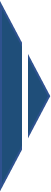 ¿Puedo inscribirme, cambiar o incorporarme durante el Período de Inscripción Abierta (OEP, por sus siglas en inglés) anual?
Sí. Es del 15 de octubre al 7 de diciembre. La cobertura empieza el 1 de enero.
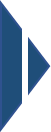 ¿Qué sucede si obtengo la Parte B por primera vez durante un Período de Inscripción General (GEP)?
Puede solicitar una cobertura de medicamentos de Medicare a partir de la fecha en que presente su solicitud de la Parte B.
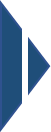 Marzo de 2024
Comenzando con Medicare
64
[Speaker Notes: Esta diapositiva tiene animación.
Notas del presentador
Puede unirse a un plan de medicamentos durante su IEP de 7 meses. Su IEP comienza 3 meses antes del mes en que usted cumple 65 años, incluye el mes en que cumple 65 años y finaliza 3 meses después del mes en que usted cumple 65 años. La fecha de inicio de su cobertura depende del mes en que se incorpore. También puede incorporarse a un plan de medicamentos de Medicare durante el período de 7 meses alrededor del 25o mes de recibir beneficios por discapacidad. Si obtiene Medicare debido a una discapacidad, puede inscribirse en cobertura de medicamentos de Medicare a partir de los 3 meses antes de su 25° mes de discapacidad y hasta 3 meses después de su 25° mes de discapacidad. La fecha de inicio de su cobertura depende del mes en que se incorpore. 
Si califica, puede inscribirse, cambiarse o cancelar su plan de medicamentos de Medicare durante el Período de Inscripción Abierta (OEP) anual del 15 de octubre al 7 de diciembre. Si hace cambios durante el OEP, su cobertura comenzará el 1 de enero (siempre y cuando su plan reciba su solicitud antes del 7 de diciembre). Para la mayoría de las personas, este es el único momento del año en que se pueden hacer cambios. 
Si tiene que comprar la Parte A y solicita la Parte B durante el Período de Inscripción General (GEP) de la Parte B del 1 de enero al 31 de marzo, puede unirse a un plan de medicamentos a partir de la fecha en que presente su solicitud para la Parte B. El SEP continúa durante los primeros 2 meses de la inscripción en la Parte B. Su cobertura comienza el primer mes posterior a que el plan de la Parte D reciba su solicitud de inscripción.]
¿Cuándo puedo inscribirme en un plan de la Parte D? (continuación)
¿Qué sucede si tengo un plan Medicare Advantage el 1 de enero pero quiero cambiarme a Medicare Original?
Puede agregar la cobertura de medicamentos de Medicare si realiza el cambio durante el OEP de Medicare Advantage (del 1 de enero al 31 de marzo).
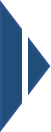 ¿Qué sucede si soy nuevo en Medicare y me inscribí en un plan de Medicare Advantage durante mi IEP?
Puede hacer un cambio dentro de los primeros 3 meses que tenga Medicare.
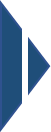 ¿Puedo inscribirme, cambiar, o cancelar mi plan de medicamentos si califico para un Período de Inscripción Especial (SEP)?
Sí
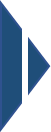 ¿Cuándo es el SEP de 5 estrellas?
Entre el 8 de diciembre y el 30 de noviembre de cada año, puede cambiarse a una cobertura de medicamentos de Medicare que tenga 5 estrellas de calificación general.
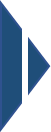 Marzo de 2024
Comenzando con Medicare
65
[Speaker Notes: Esta diapositiva tiene animación.
Notas del presentador
Por lo general, debe permanecer inscrito durante el año calendario. No obstante, en ciertas situaciones puede cambiar de plan (como si cambia de Medicare Advantage a Medicare Original durante el OEP de Medicare Advantage, puede agregar cobertura de medicamentos). El OEP de Medicare Advantage es del 1 de enero al 31 de marzo de cada año. Su cobertura comienza el primer día del mes siguiente a haberse inscrito en el plan. Usted debe tener Medicare Advantage (en cualquier momento) durante los primeros 3 meses del año para usar este período de inscripción. Además, si es nuevo en Medicare y se inscribió en un plan Medicare Advantage durante su IEP, puede hacer un cambio dentro de los primeros 3 meses que tenga Medicare, usando el OEP de Medicare Advantage. 
También puede ser elegible para un Período de Inscripción Especial (SEP, por sus siglas en inglés) que le permite inscribirse, cambiar o cancelar su plan de medicamentos. Algunas circunstancias en las que puede calificar para este tipo de SEP son las siguientes: 
Si se muda de forma permanente fuera del área de servicio de su plan, si pierde su otra cobertura de medicamentos acreditable, si no se le informó adecuadamente que su otra cobertura no era acreditable o que la cobertura se redujo de modo que ya no fuera acreditable, si ingresa a una institución, vive en una institución, o sale de una institución (como un asilo de ancianos), o si obtiene, pierde o tiene un cambio en Medicaid o en la Ayuda Adicional.
Si tiene Ayuda Adicional. Las personas con Ayuda Adicional pueden cambiar de plan una vez por trimestre en los primeros 3 trimestres del año calendario. Las personas a las que se les notifica que están "potencialmente en riesgo" o "en riesgo" debido al consumo indebido de opiáceos y otros medicamentos de abuso frecuente bajo un programa de administración de medicamentos no pueden usar este SEP mientras estén inscritas en ese plan o hasta que expire la determinación "en riesgo" o el plan la cancele. Sin embargo, pueden usar el OEP y otros SEP para los cuales califiquen.
Puede cambiarse a una cobertura de medicamentos que tenga una calificación general de 5 estrellas del 8 de diciembre al 30 de noviembre de cada año. Solo puede usar este SEP una vez durante este período. Para obtener más información, visite Medicare.gov/publications a fin de revisar "Cómo comprender los períodos de inscripción de Medicare Advantage y del plan de medicamentos de Medicare" (Producto de los CMS N°. 11219).]
Cómo elegir un plan de la Parte D
Compare los planes por computadora o por teléfono:
Busque los planes de salud y de medicamentos en Medicare.gov/plan-compare 
Llame a Medicare
Comuníquese con su SHIP en shiphelp.org para obtener ayuda a fin de comparar planes 
Si desea inscribirse en un plan de medicamentos de Medicare, puede:
Inscribirse en Medicare.gov/plan-compare
Llamar al 1-800-MEDICARE (1-800-633-4227) (TTY: 1-877-486-2048)
Unirse en el sitio web del plan o llamar al plan
Completar un formulario de inscripción impreso
El plan le notificará si su solicitud ha sido aceptada o rechazada.
Marzo de 2024
Comenzando con Medicare
66
[Speaker Notes: Esta diapositiva tiene animación.
Notas del presentador
Hay ayuda a su disposición para encontrar un plan de medicamentos adecuado para usted. Puede visitar Medicare.gov/plan-compare, o llamar al 1-800-MEDICARE (1-800-633-4227). Los usuarios de TTY pueden llamar al 1-877-486-2048. También puede contactar a su SHIP para recibir asesoramiento gratuito a fin de comparar planes de medicamentos. Para encontrar información de contacto de su SHIP local, visite shiphelp.org. 
Una vez que haya elegido un plan que satisfaga sus necesidades, llame a la compañía que se lo ofrece y solicite la inscripción. Todos los planes deben ofrecer solicitudes de inscripción impresas. Además, los planes pueden permitirle unirse a través de su sitio web o por teléfono. La mayoría de los planes también participan y ofrecen inscripción a través de Medicare.gov/plan-compare También puede llamar a Medicare al 1-800-MEDICARE para unirse. 
Los planes deben procesar las solicitudes de manera oportuna. Después de que presente la solicitud, el plan debe notificarle si la ha aceptado o rechazado. Los planes no pueden rechazar su solicitud con base en una afección de salud o en los medicamentos que toma.]
Decisión: ¿Debo inscribirme en un plan de la Parte D?
Si no tiene un plan acreditable de medicamentos, tenga en cuenta las posibles multas:
¿Inscribirse cuando es elegible por primera vez le ayudará a evitar una multa de por vida por inscripción tardía si se inscribe en un plan más adelante?
¿Califica para recibir Ayuda Adicional? De ser así, puede inscribirse en un plan sin pagar una multa.
Si tiene un plan acreditable de medicamentos, tenga en cuenta los costos y la cobertura: 
¿Perderán usted, su cónyuge o sus dependientes la cobertura médica si se inscribe en un plan de medicamentos de Medicare?
¿Cómo se comparan sus costos de bolsillo con los del plan de medicamentos de Medicare?
¿Cómo cambiarán sus costos si recibe Ayuda Adicional para los costos del plan de medicamentos de Medicare?
Marzo de 2024
Comenzando con Medicare
67
[Speaker Notes: Esta diapositiva tiene animación.
Notas del presentador
Todo beneficiario de Medicare debe tomar una decisión sobre la cobertura de medicamentos. Si es nuevo en Medicare y ya tiene otra cobertura de medicamentos (como de un empleador o un sindicato), averigüe cómo funciona la cobertura de medicamentos de su empleador o sindicato con Medicare, ya que su cobertura puede cambiar si se inscribe en un plan de medicamentos. Su empleador o sindicato (o el plan que administra su cobertura de medicamentos) le enviará una divulgación de “Cobertura acreditable” cada año, notificándole si es cobertura acreditable de medicamentos recetados (tan buena como la cobertura de la Parte D de Medicare). Si no recibe esta información, pídasela a su empleador o sindicato. 
Antes de tomar una decisión, debe considerar lo siguiente:
¿Es acreditable la cobertura de medicamentos de su empleador o sindicato? Si decide no inscribirse en un plan de medicamentos cuando es elegible por primera vez y no tiene otra cobertura de medicamentos acreditable durante al menos 63 días consecutivos, o si no recibe Ayuda Adicional, es probable que pague una multa de por vida por inscripción tardía si se inscribe en cobertura de medicamentos de Medicare más adelante.
¿Perderán usted, su cónyuge o sus dependientes toda la cobertura de salud de su empleador o sindicato si usted se inscribe en cobertura de medicamentos de Medicare? 
¿Cómo se comparan sus costos de bolsillo de sus medicamentos con la cobertura de su empleador o sindicato con los de la cobertura de medicamentos de Medicare? 
¿Cómo cambiarán sus costos si recibe Ayuda Adicional para pagar los costos de medicamentos de Medicare?]
Compruebe sus conocimientos: Pregunta 7
Todas las personas con Medicare pueden elegir obtener cobertura de medicamentos si se inscriben en un plan de medicamentos (Parte D) en caso de que cumplan con todas las condiciones para incorporarse.
Verdadero
Falso
Marzo de 2024
Comenzando con Medicare
68
[Speaker Notes: Esta diapositiva tiene animación.
​Notas del presentador​​
Compruebe sus conocimientos: Pregunta 7
Todas las personas con Medicare pueden elegir obtener cobertura de medicamentos si se inscriben en un plan de medicamentos (Parte D) en caso de que cumplan con todas las condiciones para incorporarse.
Verdadero
Falso
Respuestas: a. Verdadero
Todas las personas con Medicare pueden obtener cobertura de medicamentos si se inscriben en un plan de medicamentos (Parte D) y cumplen con todas las condiciones para incorporarse. Si no recibe la Parte D cuando es elegible por primera vez y no tiene otra cobertura acreditable, es posible que tenga que pagar una multa por inscripción tardía durante todo el tiempo que tenga un plan de medicamentos. También puede obtener cobertura de medicamentos de un plan Medicare Advantage (con cobertura de medicamentos), pero para unirse a uno debe tener tanto Medicare Parte A (seguro hospitalario) como Parte B (seguro médico).]
Compruebe sus conocimientos: Pregunta 8
Toda cobertura de medicamentos de Medicare debe cubrir todas las vacunas comercialmente disponibles y las vacunas cubiertas bajo la Parte B. 
Verdadero
Falso
Marzo de 2024
Comenzando con Medicare
69
[Speaker Notes: Esta diapositiva tiene animación.
​Notas del presentador​​
Compruebe sus conocimientos: Pregunta 8
Toda cobertura de medicamentos de Medicare debe cubrir todas las vacunas comercialmente disponibles y las vacunas cubiertas bajo la Parte B.
Verdadero
Falso
Respuesta: b. Falso 
La cobertura de medicamentos de Medicare debe cubrir todas las vacunas disponibles comercialmente (como contra el herpes zóster, el tétano, la difteria, la tos ferina y el virus respiratorio sincitial [VRS]), pero no las vacunas cubiertas por la Parte B (como contra el COVID-19, la gripe y neumococos). Las personas con cobertura de medicamentos no pagan nada de bolsillo por las vacunas recomendadas por el Comité Asesor sobre Prácticas de Inmunización. Usted o su proveedor de atención médica pueden comunicarse con su plan de medicamentos para solicitar más información acerca de la cobertura de vacunas.]
Lección 5
Medicare Advantage y otros planes de salud de Medicare
[Speaker Notes: Notas del presentador
La lección 5 explica Medicare Advantage (Parte C), Planes de costos y Programas de Cuidado Integral para Personas Mayores (PACE).]
Objetivos de la lección 5
Al final de esta lección, usted podrá:
Explicar los planes Medicare Advantage y cómo funcionan
Analizar qué se debe tener en cuenta al decidir si se inscribe en un plan Medicare Advantage, como cobertura y costos
Explicar quién puede inscribirse en un plan y cuándo y cómo inscribirse
Explicar la diferencia entre los planes Medicare Advantage y las pólizas de Seguro Complementario de Medicare (Medigap)
Describir otros tipos de planes de salud de Medicare que pueden estar disponibles
Marzo de 2024
Comenzando con Medicare
71
[Speaker Notes: Notas del presentador
Al final de esta lección, usted podrá:
Explicar los planes Medicare Advantage y cómo funcionan
Analizar qué debe tener en cuenta al decidir si se inscribe en un plan Medicare Advantage, como cobertura y costos
Explicar quién puede inscribirse en un plan y cuándo y cómo inscribirse
Explicar la diferencia entre los planes de Medicare Advantage y las pólizas del Seguro Complementario de Medicare (Medigap)
Describir otros tipos de planes de salud de Medicare, como planes de costos de Medicare y Programas de cuidado integral para las personas mayores (PACE), que pueda haber disponibles]
Planes Medicare Advantage (Parte C)
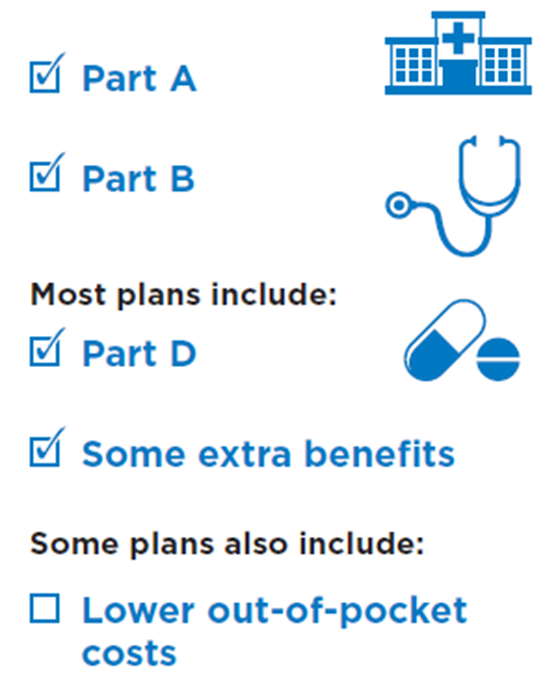 Otra forma (aparte de Medicare Original) de obtener cobertura de la Parte A (seguro hospitalario) y la Parte B (seguro médico) de Medicare
Es ofrecida por empresas privadas aprobadas por Medicare que deben seguir las normas impuestas por Medicare. 
La mayoría de los planes Medicare Advantage incluyen cobertura de medicamentos (Parte D)
En la mayoría de los casos, deberá utilizar proveedores de atención médica que participen en la red del plan (algunos planes ofrecen cobertura no de emergencia fuera de la red, pero habitualmente con un costo más alto)
Parte A
Parte B
La mayoría de planes incluyen:
Parte D
Algunos beneficios adicionales
Algunos planes también incluyen:
Gastos de bolsillo más bajos
Marzo de 2024
Comenzando con Medicare
72
[Speaker Notes: Esta diapositiva tiene animación.
Notas del presentador
Un plan Medicare Advantage es otra forma (aparte de Medicare Original) de obtener la cobertura de la Parte A (seguro hospitalario) y la Parte B (seguro médico) de Medicare. Los planes, a veces llamados "Parte C", son ofrecidos por empresas privadas aprobadas por Medicare que deben seguir las normas impuestas por Medicare. Si se inscribe en un plan Medicare Advantage, igual tendrá Medicare, pero obtendrá la mayor parte de la cobertura de la Parte A y la Parte B del plan Medicare Advantage, no de Medicare Original. La mayoría de los planes Medicare Advantage incluye cobertura de medicamentos (Parte D). En muchos casos, deberá usar proveedores de cuidados de la salud que participen en la red del plan. Estos planes establecen un límite sobre lo que tendrá que pagar de su bolsillo cada año por los servicios cubiertos. Algunos planes ofrecen cobertura que no es de emergencia fuera de la red, pero generalmente a un costo más alto. En muchos casos, es posible que deba obtener aprobación, también llamada autorización previa, de su plan antes de que cubra ciertos medicamentos o servicios.  
Debe usar la tarjeta de su plan Medicare Advantage para obtener los servicios cubiertos por Medicare. Guarde su tarjeta roja, blanca y azul de Medicare en un lugar seguro, ya que podría necesitarla más adelante.]
Cómo funcionan los planes Medicare Advantage
En un plan Medicare Advantage, usted:
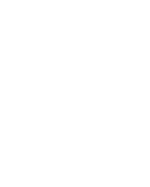 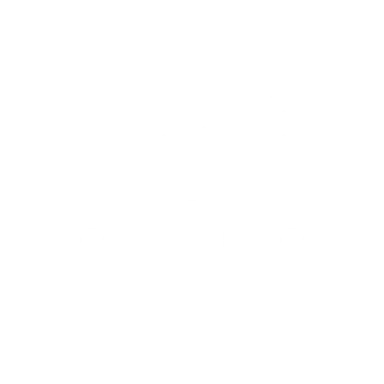 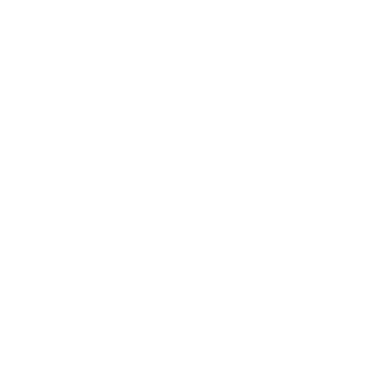 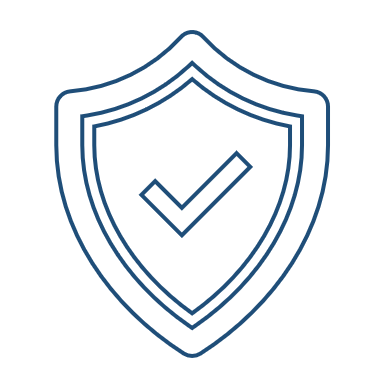 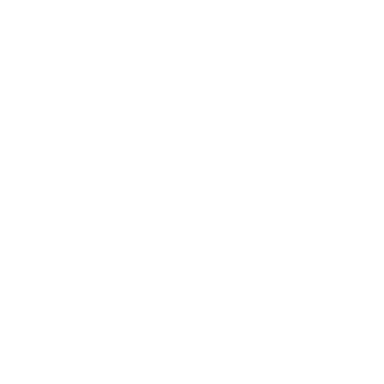 Seguirá inscrito en Medicare con todos los derechos y las protecciones
Tiene un límite anual en sus costos de bolsillo
Igual recibe servicios cubiertos por las Partes A y B
No puede recibir cargos que superen lo que se le cobra a Medicare Original por determinados servicios, como quimioterapia, diálisis y cuidado en un centro de enfermería especializada (SNF)
Puede elegir un plan que incluya cobertura de medicamentos y/o beneficios adicionales, como beneficios de la vista, dentales y de bienestar
Marzo de 2024
Comenzando con Medicare
73
[Speaker Notes: Esta diapositiva tiene animación.
Notas del presentador
En un plan Medicare Advantage, usted:
Seguirá inscrito en Medicare con todos los derechos y las protecciones
Seguirá recibiendo los servicios cubiertos por las Partes A y B, pero los cubrirá el plan Medicare Advantage en lugar de Medicare Original (debe tener tanto la Parte A como la Parte B para inscribirse en un plan Medicare Advantage)
No se le puede cobrar más que lo que se le cobra a Medicare Original por determinados servicios, como quimioterapia, diálisis y cuidado en un centro de enfermería especializada (SNF)
Puede elegir un plan que incluya cobertura de medicamentos 
Puede elegir un plan que incluya beneficios adicionales que Medicare no cubra, como beneficios de visión, dentales o de estado físico y bienestar
Tiene un límite anual en sus costos de bolsillo
NOTA: Los planes Medicare Advantage pueden cubrir más beneficios adicionales que en el pasado, incluso servicios como transporte al consultorio médico, medicamentos recetados de venta libre, servicios de cuidado de día para adultos y otros servicios que promueven su salud y bienestar. Los planes también pueden adaptar sus ofertas de planes a personas con determinadas afecciones crónicas. Puede obtener más detalles sobre estos beneficios en los materiales del plan. Para que los CMS aprueben un beneficio adicional, el beneficio debe centrarse directamente en las necesidades de atención médica del afiliado y ser recomendado por un profesional médico autorizado como parte de un plan de atención, si no lo proporciona directamente uno. Visite CMSnationaltrainingprogram.cms.gov/resources para consultar “Medicare Advantage y otros planes de salud” si desea obtener más información sobre los beneficios adicionales ampliados relacionados con la salud.]
Cómo funcionan los planes Medicare Advantage (continuación)
En un plan Medicare Advantage:
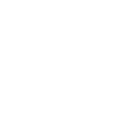 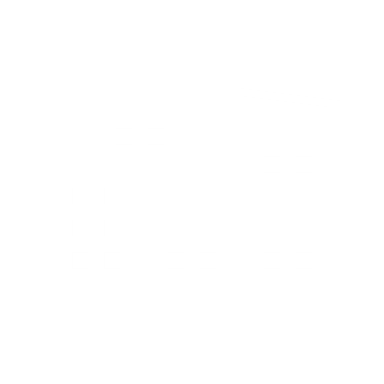 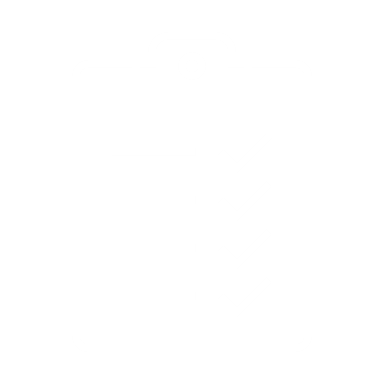 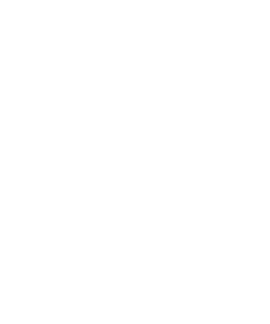 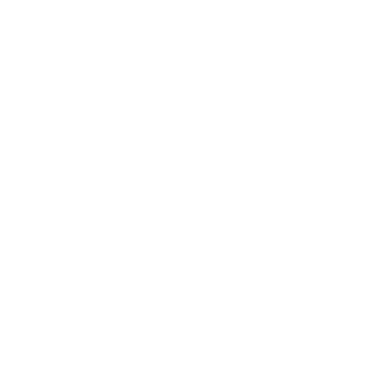 Cada plan tiene un área de servicios en la que deben vivir sus inscritos
Cada plan puede tener diferentes costos de bolsillo y tener diferentes normas sobre cómo recibir los servicios (que pueden cambiar cada año)
Los cuidados paliativos están cubiertos, pero por Medicare Original
Usted (o un proveedor que actúe en su nombre) puede solicitar que le informen con anticipación si el plan cubrirá un artículo o un servicio (esto se conoce como determinación de la organización)
Medicare paga un importe fijo por su cobertura todos los meses a las compañías que ofrecen planes Medicare Advantage
Marzo de 2024
Comenzando con Medicare
74
[Speaker Notes: Esta diapositiva tiene animación.
Notas del presentador
Cada plan tiene un área de servicios en la que deben vivir sus inscritos.
Usted (o un proveedor que actúe en su nombre) puede solicitar que le informen con anticipación si el plan cubrirá un artículo o un servicio. A veces, usted debe hacer esto para que el servicio sea cubierto. Esto se denomina una "determinación de la organización". Comuníquese con su plan para obtener más información.
Medicare paga un monto fijo todos los meses por su cobertura a las compañías que ofrecen planes Medicare Advantage. 
Cada plan Medicare Advantage puede cobrar diferentes costos de bolsillo y tener diferentes reglas sobre cómo usted puede obtener los servicios (por ejemplo, si necesita una derivación para consultar a un especialista o si tiene que acudir a médicos, instituciones o proveedores que pertenecen a la red del plan para atención que no sea de emergencia o de urgencia). Estas normas pueden cambiar todos los años. El plan debe notificarle a usted sobre cualquier cambio antes del comienzo de la inscripción para el próximo año. 
Medicare Original cubre los cuidados paliativos, algunos nuevos beneficios de Medicare y algunos costos de estudios de investigación clínica, incluso aunque usted tenga un plan Medicare Advantage. 
Fuentes
Medicare.gov/health-drug-plans/health-plans 
Medicare.gov/health-drug-plans/health-plans/your-health-plan-options]
Distintos tipos de planes Medicare Advantage
Plan de la Organización para el Mantenimiento de la Salud (HMO, por sus siglas en inglés)
Plan de Organización de Proveedores Preferidos (PPO, por sus siglas en inglés)
Plan de Cuenta de Ahorros Médicos 
(MSA, por sus siglas en inglés)
Planes Medicare Advantage
Plan de Necesidades Especiales (SNP, por sus siglas en inglés)
Plan Privado de Pago por Servicio (PFFS, por sus siglas en inglés)
Marzo de 2024
Comenzando con Medicare
75
[Speaker Notes: Notas del presentador
Los distintos tipos de planes Medicare Advantage son:
Plan de Organización para el Mantenimiento de la Salud (HMO, por sus siglas en inglés): Un plan HMO es un tipo de plan Medicare Advantage que generalmente proporciona cobertura de cuidados de la salud exclusivamente de médicos, hospitales u otros proveedores de cuidados de la salud de la red del plan (excepto atención de emergencia, atención urgente fuera del área o diálisis temporal fuera del área). Una red es un grupo de médicos, hospitales e instalaciones médicas que hacen contrato con un plan para proporcionar servicios. La mayoría de las HMO además requieren que usted obtenga una derivación de su médico de cabecera para la atención de especialistas, de manera que su atención sea coordinada.
Plan de Organización de Proveedor Preferido (PPO, por sus siglas en inglés): Un plan de PPO es un plan Medicare Advantage que tiene una red de doctores, especialistas, hospitales y otros proveedores de cuidados de la salud que usted puede usar. 
Plan de Necesidades Especiales (SNP): Un SNP ofrece beneficios y servicios a las personas con enfermedades específicas, ciertas necesidades de cuidados de la salud o que también tienen cobertura de Medicare. Los SNP adaptan sus beneficios, opciones de proveedores y medicamentos que cubren para satisfacer de forma óptima las necesidades específicas de los grupos a los que brindan servicios.
Plan Privado de Pago por Servicio (PFFS): Un PFFS es otro tipo de plan Medicare Advantage ofrecido por una compañía de seguros privada. El plan determina cuánto les pagará a los médicos, a otros proveedores de cuidados de la salud y a los hospitales y cuánto deberá pagar usted cuando reciba atención. 
Plan de Cuenta de Ahorros Médicos (MSA, por sus siglas en inglés): Los planes de MSA combinan un plan de seguro con deducible alto con una cuenta de ahorros médicos.
Plan de salud de deducible alto: La primera parte de un plan de MSA es un tipo especial de plan Medicare Advantage de deducible alto. El plan solamente comenzará a cubrir sus costos una vez que usted satisfaga un deducible anual alto, que varía según el plan.
Cuenta de ahorros médicos: La segunda parte de un plan de MSA es un tipo especial de cuenta de ahorros. El plan de MSA deposita dinero en su cuenta que usted puede usar para pagar sus costos de cuidados de la salud. 
Para más información sobre los distintos tipos de planes Medicare Advantage, visite CMSnationaltrainingprogram.cms.gov/sites/default/files/shared/2023%20Medicare%20Advantage%20%26%20Other%20Medicare%20Health%20Plans_508_FINAL_NEW%20LOGO.pptx a fin de revisar el módulo de capacitación “Medicare Advantage y otros planes de salud de Medicare”.]
¿Cuándo puedo inscribirme en un plan Medicare Advantage?
Puede inscribirse cuando es elegible por primera vez para Medicare, por lo general durante su Período de Inscripción Inicial (IEP), que comienza 3 meses antes de que califique inicialmente tanto para la Parte A como para la Parte B.
¿Cuándo puedo inscribirme en un plan Medicare Advantage por primera vez?
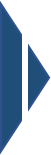 Puede unirse a un plan Medicare Advantage con o sin cobertura de medicamentos.
¿Qué sucede si tengo la Parte A y solicito la Parte B durante un Período de Inscripción General (GEP)?
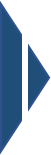 Si me inscribo en un plan Medicare Advantage, ¿cuándo puedo hacer un cambio?
Puede hacer cambios durante el Período de Inscripción Abierta (OEP) anual, un OEP de Medicare Advantage o un Período de Inscripción Especial (SEP).
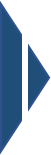 Marzo de 2024
Comenzando con Medicare
76
[Speaker Notes: Esta diapositiva tiene animación.
Notas del presentador
Puede inscribirse en un plan Medicare Advantage cuando es elegible por primera vez para Medicare durante su Período de Inscripción Inicial (IEP), que comienza 3 meses antes de que califique inicialmente tanto para la Parte A como para la Parte B y que finaliza 3 meses después de que usted obtenga Medicare.
Si tiene cobertura de la Parte A y recibe la Parte B por primera vez durante un Período de Inscripción General (GEP), puede incorporarse a un plan Medicare Advantage con o sin cobertura de medicamentos durante el período de 3 meses inmediatamente anterior a la fecha en que usted tenga tanto la Parte A como la Parte B por primera vez. Recuerde que debe tener tanto la Parte A como la Parte B para incorporarse a un plan Medicare Advantage.
Después de inscribirse en un plan Medicare Advantage, puede hacer cambios:
Durante el Período de Inscripción Abierta (OEP) anual, que comienza el 15 de octubre y finaliza el 7 de diciembre cada año. 
Durante su Período de Inscripción Abierta de Medicare Advantage (OEP de Medicare Advantage). Debe estar inscrito en un plan de Medicare Advantage (en cualquier momento) durante los primeros 3 meses del año para usar este período de inscripción. El OEP de Medicare Advantage se extiende desde el 1 de enero hasta el 31 de marzo de cada año.
Durante el Período de Inscripción Abierta para Individuos Institucionalizados (OEPI), que permite que un individuo cambie de plan si se traslada a una institución, reside en una institución o se retira de una institución.
Usando un Período de Inscripción Especial (SEP) para el que sea elegible. 
Fuente: Medicare.gov/basics/get-started-with-medicare/get-more-coverage/joining-a-plan]
¿Cómo puedo inscribirme en un plan Medicare Advantage?
Busque e inscríbase en planes de salud y de medicamentos en es.Medicare.gov/plan‑compare.
Una vez que haya comprendido las reglas y los costos del plan, las siguientes son formas para inscribirse:
Visite el sitio web del plan para ver si puede inscribirse en línea
Complete un formulario de inscripción impreso
Llame al plan en el que desea inscribirse (visite Medicare.gov/plan-compare para obtener la información de contacto de su plan)
Llame a Medicare
Marzo de 2024
Comenzando con Medicare
77
[Speaker Notes: Esta diapositiva tiene animación.
Notas del presentador
No todos los planes de Medicare Advantage funcionan de la misma manera. Busque e inscríbase en planes de salud y de medicamentos en es.Medicare.gov/plan‑compare.
Una vez que haya comprendido las reglas y los costos del plan, puede seguir los siguientes pasos para inscribirse:
Visite el sitio web del plan para ver si puede inscribirse en línea.
Complete un formulario de inscripción impreso. Comuníquese con el plan para recibir un formulario de inscripción, complételo y envíeselo al plan. Todos los planes deben ofrecer esta opción.
Llame al plan en el que quiere inscribirse. Obtenga la información de contacto de su plan en Medicare.gov/plan-compare.
Llame al 1-800-MEDICARE (1-800-633-4227). Los usuarios de TTY pueden llamar al 1-877-486-2048.
Nota: Los planes de Medicare no pueden llamarlo para inscribirlo en un plan, a menos que usted solicite específicamente que lo hagan. Además, los planes nunca deben pedirle por teléfono información financiera, incluidos números de tarjetas de crédito o cuentas bancarias.]
Decisión: ¿Debo inscribirme en un plan Medicare Advantage?
Considere lo siguiente
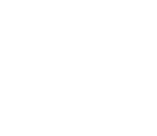 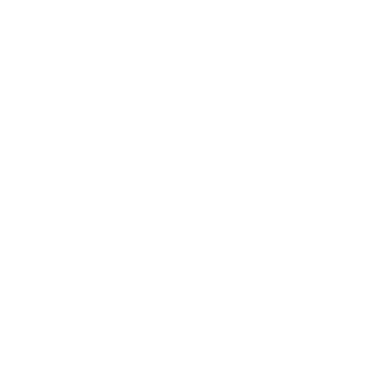 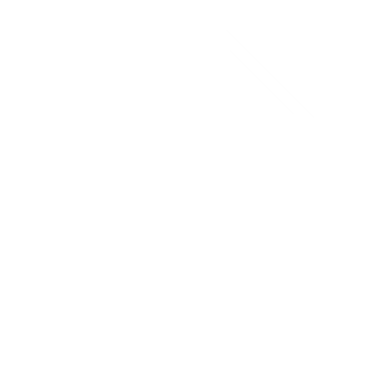 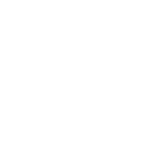 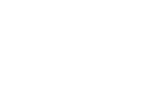 Si el plan ofrece beneficios adicionales (además de los beneficios de Medicare Original) y si debe pagar más para obtenerlos
¿Mis doctores están en la red del plan?
Es posible que deba ser derivado para poder consultar a un médico especialista
Solo puede inscribirse o abandonar el plan durante períodos específicos
No es compatible con pólizas Medigap
NOTA: Debe tener la Parte A y la Parte B de Medicare para inscribirse y debe pagar la prima de la Parte B y, generalmente, una prima mensual del plan.
Marzo de 2024
Comenzando con Medicare
78
[Speaker Notes: Esta diapositiva tiene animación.
Notas del presentador
Cuando tenga que decidir si quiere inscribirse en un plan Medicare Advantage, debe tener en cuenta lo siguiente:
Debe tener la Parte A y la Parte B
Además de pagar la prima de la Parte B, es posible que tenga que pagar una prima mensual del plan
¿El plan ofrece beneficios adicionales (además de los beneficios de Medicare Original) y debe pagar más para obtenerlos?
¿Mis doctores están en la red del plan?
Es posible que deba ser derivado para poder consultar a un médico especialista
Solo puede inscribirse o abandonar el plan durante períodos específicos
Los planes Medicare Advantage no son compatibles con las pólizas Medigap]
¿En qué difieren las pólizas Medigap y los planes Medicare Advantage?
Marzo de 2024
Comenzando con Medicare
79
[Speaker Notes: Notas del presentador
En esta tabla se muestra una comparación paralela de las pólizas Medigap y los planes Medicare Advantage.
Las compañías privadas ofrecen ambos. 
Medigap debe respetar las leyes estatales y federales, pero la supervisión diaria de rutina de las pólizas Medigap estandarizadas es responsabilidad de los estados. Medicare debe aprobar los planes Medicare Advantage.
Las pólizas Medigap solo son compatibles con Medicare Original. No son compatibles con los planes Medicare Advantage. Si se inscribe a un plan Medicare Advantage, no puede usar la póliza Medigap para pagar los costos de bolsillo que tiene en el plan Medicare Advantage.
Medicare Original paga gran parte de los servicios y suministros médicos, pero no todos. Las compañías de seguros privadas venden pólizas Medigap para ayudar a pagar parte de los costos de bolsillo ("brechas") que Medicare Original no cubre. Las pólizas Medigap no pagan las primas de Medicare. La mayoría de las pólizas Medigap no cubren los costos de bolsillo de los medicamentos. Si desea cobertura de medicamentos, deberá considerar unirse a un plan de la Parte D. Algunas pólizas antiguas (que ya no se venden) pueden haber incluido alguna cobertura de medicamentos (Plan I). Los planes Medicare Advantage cubren los servicios cubiertos por las Partes A y B, la mayoría incluye la Parte D y es posible que ofrezcan cobertura adicional, como de la vista, de la audición, dental y programas de bienestar.
En ambos casos, deberá tener la Parte A y la Parte B.
Paga una prima por una póliza Medigap y paga la prima de la Parte B. Además de pagar la prima de la Parte B en un plan Medicare Advantage, es posible que tenga que pagar una prima mensual del plan.
Si ya tiene un plan Medicare Advantage, es ilegal que le vendan una póliza Medigap, a menos que usted se desafilie de su plan Medicare Advantage para regresar a Medicare Original.]
Otros planes de salud: Planes de Costos de Medicare
Puede inscribirse incluso si solo tiene la Parte B.
Si tiene la Parte A y la Parte B y visita a un proveedor fuera de la red:
Los servicios están cubiertos por Medicare Original 
Usted pagará el coseguro y los deducibles de la Parte A y Parte B. 
Puede inscribirse en cualquier momento en que el plan esté aceptando nuevos miembros.
Puede abandonar el plan en cualquier momento y volver a Medicare Original. 
Puede obtener cobertura para medicamentos de Medicare a través del Plan de Costos (si se ofrece) o puede inscribirse en un plan de medicamentos de Medicare
Marzo de 2024
Comenzando con Medicare
80
[Speaker Notes: Esta diapositiva tiene animación
Notas del presentador (sugerencia: el presentador puede mencionar si estos planes están disponibles en su área y quién los ofrece.)
Existen otros tipos de planes de salud de Medicare que proporcionan cobertura de la Parte A y la Parte B, mientras que otros ofrecen solo cobertura de la Parte B. Algunos ofrecen también cobertura de medicamentos. Estos planes tienen las mismas normas que los planes Medicare Advantage. Sin embargo, cada tipo tiene excepciones y normas especiales.
Un Plan de Costos de Medicare es un tipo de plan de salud de Medicare que está disponible en ciertas áreas limitadas del país. 
Puede inscribirse incluso si solo tiene la Parte B.
Si tiene la Parte A y la Parte B, y visita a un proveedor fuera de la red, Medicare Original cubre los servicios. Usted pagará el coseguro y los deducibles de la Parte A y Parte B. 
Puede inscribirse en cualquier momento en que el Plan de Costos esté aceptando nuevos miembros. 
Puede abandonar el plan en cualquier momento y volver a Medicare Original. 
Puede obtener cobertura de medicamentos a través del Plan de Costos (si se ofrece) o puede inscribirse en un plan de medicamentos. Incluso si el Plan de Costos ofrece cobertura de medicamentos, puede elegir obtener la cobertura de medicamentos de un plan de medicamentos por separado.
Visite Medicare.gov/plan-compare o Medicare.gov/health-drug-plans/medicare-health-plans/your-coverage-options/other-medicare-health-plans para ver más información sobre planes de costos de Medicare.]
Otros planes de salud: Planes del Programa de Cuidado Integral para Personas Mayores (PACE, por sus siglas en inglés)
Para calificar, debe:
Vivir en el área de servicio de una organización PACE.
Tener 55 años o más
Necesitar un nivel de atención de un hogar de ancianos (según lo certifique su estado)
Ser capaz de vivir de manera segura en la comunidad con ayuda de los servicios de PACE
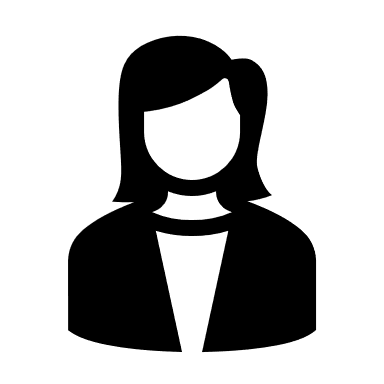 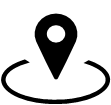 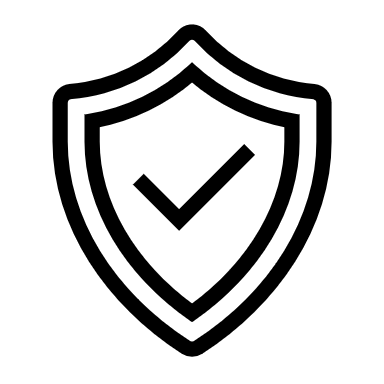 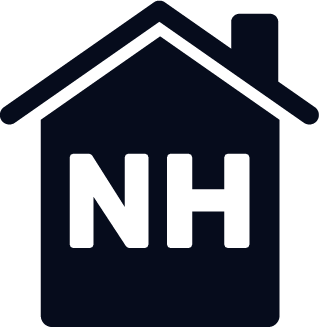 Marzo de 2024
Comenzando con Medicare
81
[Speaker Notes: Esta diapositiva tiene animación.
Notas del presentador
Muchos estados ofrecen Programas de Atención Integral para Personas Mayores (PACE, por sus siglas en inglés), un programa de Medicare y Medicaid que permite que las personas que de otra manera necesitarían un nivel de atención de un hogar de ancianos permanezcan en la comunidad. 
Para calificar para PACE, debe cumplir con las siguientes condiciones: 
Tener 55 años o más. 
Vivir en el área de servicio de una organización PACE. 
Que su estado certifique que necesita un nivel de cuidados de asilo de ancianos. 
Al momento de unirse, ser capaz de vivir de manera segura en la comunidad con ayuda de los servicios de PACE.]
Otros planes de salud: Programas de Cuidado Integral para Personas Mayores (PACE, por sus siglas en inglés) (continuación)
Acerca de la cobertura y primas de PACE:
Si tiene Medicare, pero no Medicaid, se le cobrará una prima mensual para cubrir la parte de cuidado a largo plazo del beneficio y una prima para los medicamentos de la Parte D de Medicare.
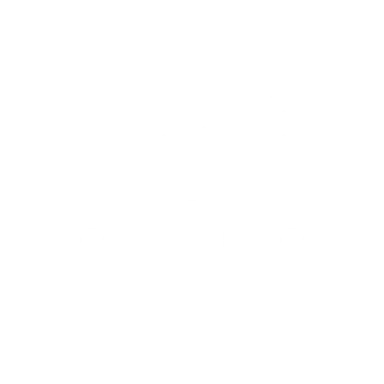 Si tiene Medicaid, no tendrá que pagar una prima mensual por la parte de cuidado a largo plazo del beneficio.
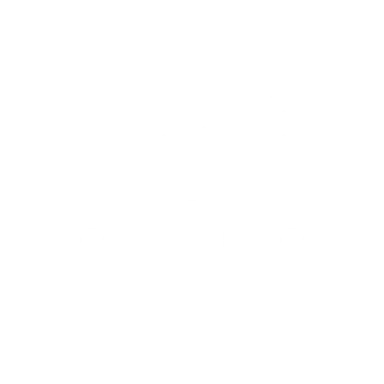 Marzo de 2024
Comenzando con Medicare
82
[Speaker Notes: Esta diapositiva tiene animación.
Notas del presentador
PACE cubre todos los servicios y la atención cubiertos por Medicare y Medicaid, así como otros servicios que el equipo de profesionales de atención médica de PACE decida que son necesarios para mejorar y mantener su salud. Esto incluye medicamentos y cualquier otro tipo de atención médicamente necesaria, como visitas al médico o proveedor de atención médica, transporte, atención en el hogar, visitas al hospital y estadías en un hogar de ancianos cuando sea necesario. 
Si tiene Medicaid, no tendrá que pagar una prima mensual por la parte de cuidado a largo plazo del beneficio de PACE. Si tiene Medicare, pero no Medicaid, se le cobrará una prima mensual para cubrir la parte de cuidado a largo plazo del beneficio de PACE y una prima para los medicamentos de la Parte D de Medicare. Sin embargo, en PACE nunca hay un deducible o un copago para cualquier medicamento recetado, servicio o atención aprobado por el equipo de profesionales de atención médica de PACE. 
Visite es.Medicare.gov/plan-compare para averiguar si hay una organización PACE que preste servicios en su comunidad. 
Visite Medicare.gov/health-drug-plans/health-plans/your-coverage-options/other-medicare-health-plans/PACE para ver más información sobre PACE.]
Compruebe sus conocimientos: Pregunta 9
Con un plan Medicare Advantage usted __________. (Seleccione todas las opciones que corresponda.)
Igual está inscrito en Medicare con todos los derechos y las protecciones
Igual recibe los servicios cubiertos por la Parte A y la Parte B 
Puede tener que pagar diferentes costos de bolsillo según el plan
Puede elegir un plan que ofrezca beneficios adicionales que Medicare Original no cubra
Marzo de 2024
Comenzando con Medicare
83
[Speaker Notes: Esta diapositiva tiene animación.​
​Notas del presentador​​
Compruebe sus conocimientos: Pregunta 9
Con un plan Medicare Advantage usted __________.
Sigue inscrito en Medicare con todos los derechos y las protecciones
Igual recibe los servicios cubiertos por la Parte A y la Parte B 
Puede tener que pagar diferentes costos de bolsillo según el plan
Puede elegir un plan que ofrezca beneficios adicionales que Medicare Original no cubra
Respuesta: a, b, c y d. 
En un plan Medicare Advantage, usted:
Sigue inscrito en Medicare con todos los derechos y las protecciones
Sigue recibiendo los servicios cubiertos por las Partes A y B, pero en este caso los cubrirá el plan Medicare Advantage en vez de Medicare Original (debe tener tanto la Parte A como la Parte B para inscribirse en un plan Medicare Advantage)
No se le puede cobrar más que lo que se le cobra a Medicare Original por determinados servicios, como quimioterapia, diálisis y cuidado en un centro de enfermería especializada (SNF)
Puede elegir un plan que incluya cobertura de medicamentos 
Puede elegir un plan que incluya beneficios adicionales que Medicare no cubra, como beneficios de visión, dentales o de estado físico y bienestar
Sus costos de bolsillo pueden variar según el plan
Tiene un límite anual en sus costos de bolsillo]
Compruebe sus conocimientos: Pregunta 10
¿Qué condición debe cumplir para calificar para el Programa de Cuidado Integral para Personas Mayores (PACE, por sus siglas en inglés)? (Seleccione todas las opciones que corresponda.) 
Tener 55 años o más. 
Vivir en el área de servicio de una organización PACE. 
Que su estado certifique que necesita un nivel de cuidados de asilo de ancianos. 
Al momento de unirse, ser capaz de vivir de manera segura en la comunidad con ayuda de los servicios de PACE.
Marzo de 2024
Comenzando con Medicare
84
[Speaker Notes: Esta diapositiva tiene animación.​
​Notas del presentador​​
Compruebe sus conocimientos: Pregunta 10
¿Qué condición debe cumplir para calificar para el Programa de Cuidado Integral para Personas Mayores (PACE, por sus siglas en inglés)? (Seleccione todas las opciones que corresponda.) 
Tener 55 años o más. 
Vivir en el área de servicio de una organización PACE. 
Que su estado certifique que necesita un nivel de cuidados de asilo de ancianos. 
Al momento de unirse, ser capaz de vivir de manera segura en la comunidad con ayuda de los servicios de PACE.
Respuesta: a, b, c y d. 
Muchos estados ofrecen Programas de Atención Integral para Personas Mayores (PACE, por sus siglas en inglés), un programa de Medicare y Medicaid que permite que las personas que de otra manera necesitarían un nivel de atención de un hogar de ancianos permanezcan en la comunidad. 
Para calificar para PACE, debe cumplir con las siguientes condiciones: 
Tener 55 años o más. 
Vivir en el área de servicio de una organización PACE. 
Que su estado certifique que necesita un nivel de cuidados de asilo de ancianos. 
Al momento de unirse, ser capaz de vivir de manera segura en la comunidad con ayuda de los servicios de PACE.]
Lección 6
Medicare y el Mercado de Seguros Médicos (Health Insurance Marketplace®)
[Speaker Notes: Notas del presentador
La lección 6 explica Medicare y el Health Insurance Marketplace®.]
Objetivos de la lección 6
Al final de esta lección, usted podrá:
Explicar qué hay que hacer si se tiene cobertura del Mercado y se vuelve elegible para Medicare
Analizar qué se debe tener en cuenta al decidir si se incorpora o mantiene un plan del Marketplace en lugar de Medicare
Analizar Medicare y el Mercado para personas con discapacidades
Marzo de 2024
Comenzando con Medicare
86
[Speaker Notes: Notas del presentador
Al final de esta lección, usted podrá:
Explicar qué hay que hacer si se tiene cobertura del Mercado y se vuelve elegible para Medicare
Analizar qué se debe tener en cuenta al decidir si se incorpora o mantiene un plan del Marketplace en lugar de Medicare 
Analizar Medicare y el Mercado para personas con discapacidades]
Medicare y el Mercado
Si tiene Medicare:
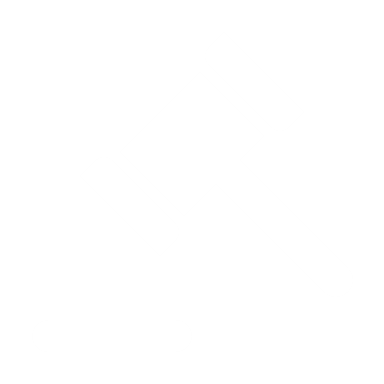 Es ilegal que alguien le venda un plan del Mercado
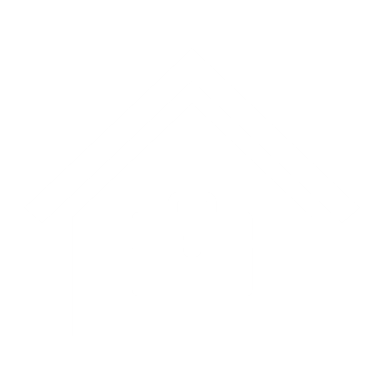 Puede tener un plan del Mercado a través de su empleador, vendido a través del Programa de Opciones de Salud para Pequeños Negocios (SHOP), si es trabajador activo o dependiente de un trabajador activo
NOTA: Los planes del SHOP están disponibles a través de emisores, agentes e corredores, no a través de CuidadoDeSalud.gov.
Marzo de 2024
Comenzando con Medicare
87
[Speaker Notes: Esta diapositiva tiene animación. 
Notas del presentador
Es ilegal que alguien que sabe que usted tiene Medicare le venda un plan del Mercado. Esto es cierto incluso si solo tiene la Parte A de Medicare (seguro hospitalario) o solo la Parte B (seguro médico). La excepción es un plan del Mercado a través de su empleador (vendido a través del Programa de Opciones de Salud para Pequeñas Empresas [SHOP, por sus siglas en inglés]) si usted es un trabajador activo o dependiente de un trabajador activo. 
La cobertura de SHOP puede pagar primero, antes que Medicare. Si no solicita Medicare porque tiene cobertura de un empleador a través de SHOP, no tendrá una multa por inscripción tardía si solicita en cualquier momento mientras tenga cobertura del Mercado de SHOP, o dentro de los 8 meses posteriores a perder esa cobertura (si el empleador tiene 20 empleados o más). Esto no incluye la cobertura de COBRA (Ley Ómnibus Consolidada de Reconciliación Presupuestaria).
Los planes de SHOP están disponibles a través de emisores, agentes y corredores, no a través de CuidadoDeSalud.gov. Visite HealthCare.gov/small-businesses/employers para obtener más información sobre el programa SHOP.
Para obtener más información sobre el Mercado, visite CMS.gov/marketplace/outreach-and-education/medicare-and-the-health-insurance-marketplace.pdf a fin de consultar "Medicare y el Mercado de Seguros Médicos (Health Insurance Marketplace)" (Producto de los CMS n.° 11694). También puede ver el módulo de capacitación Medicare y el Mercado de Seguros Médicos en CMSnationaltrainingprogram.cms.gov/sites/default/files/shared/Marketplace%20to%20Medicare%202023%20FINAL_508.pptx.]
El Mercado y cómo ser elegible para Medicare
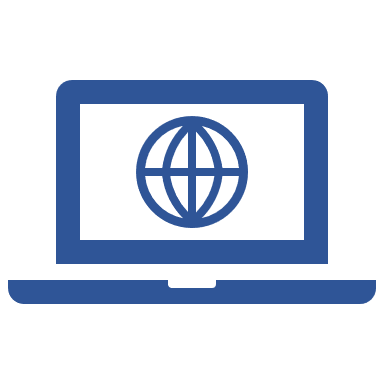 Use CuidadoDeSalud.gov para conectarse con el Mercado en su estado.
Una vez que es elegible para la Parte A de Medicare (seguro hospitalario)
Ya no es elegible para ningún crédito fiscal por primas ni para otros ahorros de costos que pueda recibir de su plan del Mercado
Inscríbase en Medicare 
Durante su Período de Inscripción Inicial (IEP) para evitar una posible multa de por vida por inscripción tardía
Para más información, conéctese con el Mercado de su estado
 Antes de que empiece su afiliación a Medicare
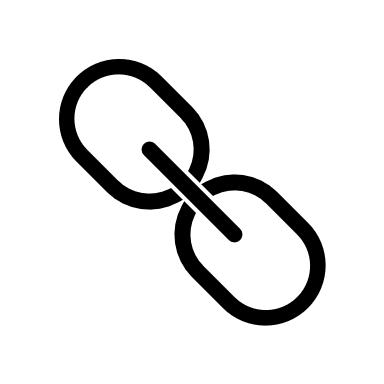 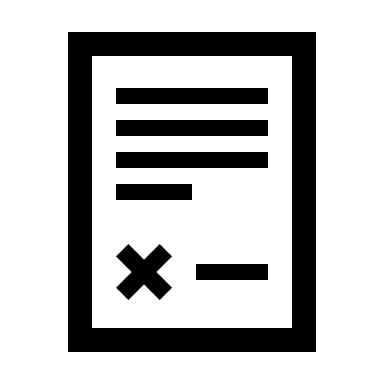 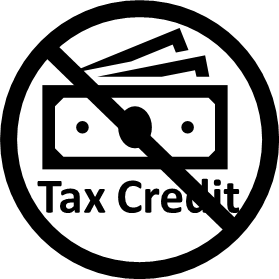 Marzo de 2024
Comenzando con Medicare
88
[Speaker Notes: Esta diapositiva tiene animación.
Notas del presentador
Si tiene cobertura a través de un plan individual del Mercado (no a través de un empleador), es posible que quiera finalizar su cobertura del Mercado y solicitar Medicare durante su Período de Inscripción Inicial (IEP, por sus siglas en inglés) para evitar el riesgo de una demora en la futura cobertura de Medicare y la posibilidad de recibir una multa por inscripción tardía en Medicare. Puede mantener su plan del Mercado después de que comience su cobertura de Medicare, pero la cobertura del Mercado duplica la cobertura que ya recibe a través de Medicare.
Una vez que comience su cobertura de la Parte A, ya no será elegible para ningún crédito tributario ni para otros ahorros de costos que pueda estar recibiendo por su plan del Mercado.
Sin importar cómo obtenga Medicare, ya sea a través de Medicare Original o de un plan Medicare Advantage, debe regresar al Mercado y dar por terminado cualquier subsidio que esté recibiendo, como créditos fiscales o reducciones de costos compartidos. Si sigue recibiendo ayuda para pagar su prima del plan del Mercado después de tener Medicare, podría tener que devolver parte o la totalidad de los créditos fiscales que recibió durante los meses de cobertura superpuesta cuando presente su declaración federal de impuestos. 
Visite CuidadoDeSalud.gov antes de que comience la inscripción en Medicarepara comunicarse con el Mercado de su estado y obtener más información. También puede averiguar cómo cancelar su plan del Mercado antes de que comience su afiliación a Medicare.
Una vez que sea elegible para Medicare, tendrá un IEP para inscribirse. Para la mayoría de las personas, el IEP de Medicare de 7 meses comienza 3 meses antes de que cumplan 65 años y finaliza 3 meses después de dicha fecha de cumpleaños. Si solicita Medicare después de su IEP, es posible que tenga que pagar una multa por inscripción tardía mientras tenga Medicare. 
Si tiene cobertura del Mercado individual y solo solicita la Parte A durante el IEP, no podrá solicitar la Parte B más adelante en el Período de Inscripción Especial (SEP, por sus siglas en inglés). Si se le vence su IEP, tendrá que esperar hasta el Período de inscripción general (GEP, por sus siglas en ingles). El GEP se extiende desde el 1 de enero hasta el 31 de marzo de cada año. Su cobertura comenzará el mes posterior a la solicitud. Si han pasado más de 12 meses desde que cumplió los 65 años, podría tener que pagar una multa por inscripción tardía de por vida por la Parte B.
Nota: Puede tener cobertura del Mercado y de Medicare al mismo tiempo solo si tenía la cobertura del Mercado antes de obtener la de Medicare. Es ilegal que alguien que sabe que usted tiene Medicare le venda un plan del Mercado. Si decide permanecer en un plan del Mercado después de solicitar la Parte A, debe saber que no hay coordinación de beneficios entre un Plan de Salud Calificado (QHP) y Medicare. No es un seguro secundario. Además, la cobertura de medicamentos en un QHP puede no ser acreditable y es posible que usted pague una multa si solicita la Parte D más adelante. Un QHP es un plan de seguro certificado por el Mercado de Seguros Médicos (Health Insurance Marketplace®) que provee beneficios de salud esenciales, sigue límites establecidos sobre costos compartidos (como deducibles, copagos e importes máximos de bolsillo) y cumple con otros requisitos de la Ley de Cuidados de Salud Asequibles. Para obtener más información, visite HealthCare.gov/medicare/changing-from-marketplace-to-medicare.]
Elección de cobertura del Mercado en lugar de Medicare
¿Qué sucede si tengo la Parte A y la Parte B (seguro médico) de Medicare, pero estoy pagando una prima por la Parte A?
Puede cancelar su cobertura de la Parte A y Parte B y obtener un plan del Mercado en su lugar.
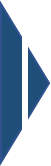 ¿Qué sucede si solo tengo la Parte B y tendría que pagar una prima por la Parte A?
Puede cancelar la Parte B y obtener un plan del Mercado en su lugar.
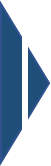 ¿Qué sucede si soy elegible para Medicare pero no me he inscrito?
Puede obtener un plan del Mercado si no se ha inscrito porque tendría que pagar por la Parte A, tiene una afección médica que lo califica para recibir Medicare, o se encuentra dentro del período de espera de 24 meses de beneficios por discapacidad.
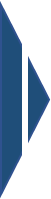 Marzo de 2024
Comenzando con Medicare
89
[Speaker Notes: Esta diapositiva tiene animación.
Notas del presentador
Puede elegir cobertura del Mercado en lugar de Medicare si:
Está pagando una prima por la Parte A —puede renunciar a la cobertura de la Parte A y la Parte B y recibir un plan del Mercado en su lugar
Solamente tiene la Parte B y tiene que pagar una prima por la Parte A —puede cancelar la Parte B y obtener un plan del Mercado en su lugar 
Es elegible para Medicare, pero no se ha inscrito porque: 
Tiene que pagar una prima por la Parte A
Tiene una afección médica que lo califica para Medicare; por ejemplo, enfermedad renal en etapa final (ESRD, por sus siglas en inglés), pero aún no ha solicitado cobertura de Medicare
Se encuentra dentro del período de espera de 24 meses de beneficios por discapacidad 
NOTA: Antes de elegir una cobertura del Mercado en lugar de Medicare, existen dos puntos importantes que debe tener en cuenta: 
Si solicita Medicare después de que su IEP finaliza, es posible que tenga que pagar una multa por inscripción tardía mientras tenga Medicare. 
Por lo general, puede solicitar Medicare solo durante el GEP de Medicare (del 1 de enero al 31 de marzo de cada año). Su cobertura comienza el primer día del mes siguiente a la solicitud. Esto puede causar una brecha en su cobertura.
Puede contactar a su oficina de SHIP local en shiphelp.org para obtener ayuda con la selección de una cobertura del Mercado en lugar de Medicare.
Fuente: HealthCare.gov/medicare]
Compruebe sus conocimientos: Pregunta 11
Una vez que sea elegible para la Parte A de Medicare (seguro hospitalario), no será elegible para créditos tributarios por primas ni otros ahorros de costos que pueda estar recibiendo de su plan del Mercado. 
Verdadero
Falso
Marzo de 2024
Comenzando con Medicare
90
[Speaker Notes: Esta diapositiva tiene animación.
​Notas del presentador​​
Compruebe sus conocimientos: Pregunta 11
Una vez que sea elegible para la Parte A de Medicare (seguro hospitalario), no será elegible para créditos tributarios por primas ni otros ahorros de costos que pueda estar recibiendo de su plan del Mercado. 
Verdadero 
Falso
Respuesta: a. Verdadero
Sin importar cómo obtenga Medicare, ya sea a través de Medicare Original o de un plan Medicare Advantage, debe regresar al Mercado y dar por terminado cualquier subsidio que esté recibiendo, como créditos fiscales o reducciones de costos compartidos. Si sigue recibiendo ayuda para pagar su prima del plan del Mercado después de tener Medicare, podría tener que devolver parte o la totalidad de los créditos fiscales que recibió durante los meses de cobertura superpuesta cuando presente su declaración federal de impuestos.]
Lección 7
Ayuda para personas con ingresos y recursos limitados
[Speaker Notes: Notas del presentador
La Lección 7 repasa las opciones para las personas con ingresos y recursos limitados, como el Programa de Ahorros de Medicaid, la Ayuda Adicional y el Programa de Seguro de Salud para Niños (CHIP, por sus siglas en inglés).]
Objetivos de la lección 7
Al final de esta lección, usted podrá:
Explicar los Programas de Ahorro de Medicare y los requisitos mínimos federales para la elegibilidad
Explicar otros programas (Ayuda Adicional, Medicaid y el Programa de Seguro de Salud para Niños [CHIP, por sus siglas en inglés]) y quién califica
Marzo de 2024
Comenzando con Medicare
92
[Speaker Notes: Notas del presentador
Al final de esta lección, usted podrá:
Explicar los Programas de Ahorro de Medicare y los requisitos mínimos federales para la elegibilidad
Explicar otros programas (Ayuda Adicional, Medicaid y el Programa de Seguro de Salud para Niños [CHIP, por sus siglas en inglés]) y quién califica para ellos]
Ayuda para personas con ingresos y recursos limitados
Medicaid
Programas de Ahorro de Medicare
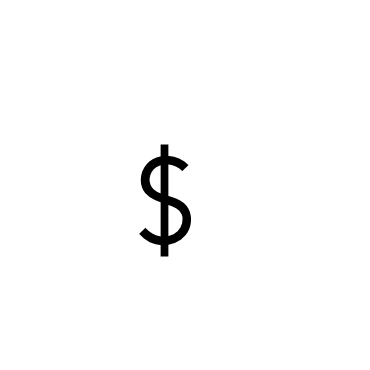 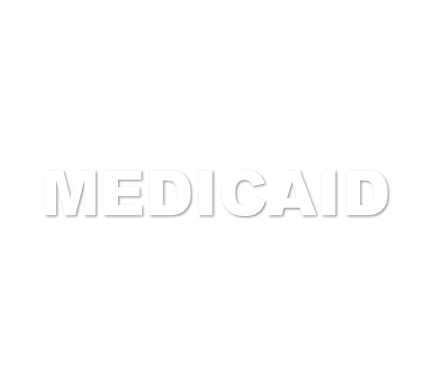 Ayuda Adicional
Programa de Seguro de Salud para Niños (CHIP)
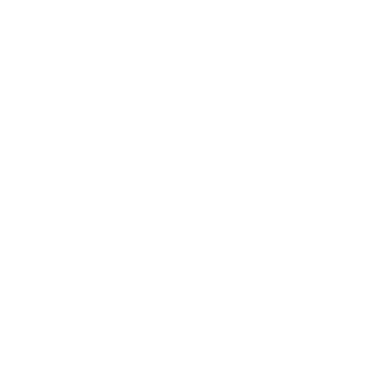 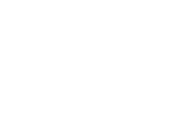 Marzo de 2024
Comenzando con Medicare
93
[Speaker Notes: Esta diapositiva tiene animación.
Notas del presentador
Existen programas disponibles para ayudar a que las personas con ingresos y recursos limitados paguen sus costos de medicamentos o de atención médica. Entre estos, se incluyen los Programas de Ahorros de Medicare, la Ayuda Adicional, Medicaid y el Programa de Seguro de Salud para Niños (CHIP, por sus siglas en inglés). Debe solicitar estos programas si tiene ingresos y recursos limitados, o si tiene gastos médicos que exceden sus ingresos y recursos disponibles. Debe solicitar, aunque no esté seguro de si cumple con los requisitos. 
Programas de Ahorro de Medicare: Estos programas del estado ayudan a pagar los costos de Medicare, incluidas las primas, los deducibles, el coseguro y los copagos de Medicare. Suelen tener pautas de ingresos y recursos más altas que Medicaid completo. Llame a la Oficina de Asistencia Médica (Medicaid) de su estado. Visite Medicaid.gov/about-us/beneficiary-resources/index.html#statemenu para encontrar la oficina de Medicaid de su estado.
Ayuda Adicional: Este programa ayuda a las personas con ingresos y recursos limitados a afrontar los gastos de la cobertura de medicamentos de Medicare. También se conoce como subsidio por bajos ingresos. Algunas personas que tienen Medicare deben solicitar Ayuda Adicional y otras califican automáticamente. Para presentar una solicitud, puede completar una solicitud impresa, solicitar en línea en SSA.gov/medicare/part-d-extra-help, o comunicarse con la oficina de Asistencia Médica (Medicaid) de su estado. Visite Medicaid.gov/about-us/beneficiary-resources/index.html#statemenu para encontrar la oficina de Medicaid de su estado.
Medicaid: Este programa ofrece ayuda con los costos médicos para ciertas personas con ingresos y recursos limitados. Ofrece beneficios que normalmente no están cubiertos por Medicare, como atención en un hogar de ancianos y servicios de atención personal. Está financiado conjuntamente por los gobiernos estatal y federal, y es administrado por cada estado. Visite Medicaid.gov/about-us/beneficiary-resources/index.html#statemenu para encontrar la oficina de Medicaid de su estado.
CHIP: Este programa ofrece seguro de salud a bajo costo a niños de familias que tienen ingresos demasiado altos como para calificar para Medicaid, pero no los suficientes como para adquirir un seguro de salud privado. Visite InsureKidsNow.gov o llame al 1-877-KIDS-NOW (1-877-543-7669) para más información.
NOTA: Puede solicitar Medicaid en cualquier momento del año; Medicaid y CHIP no tienen Períodos de Inscripción Abierta.
Para ver más información, visite Medicare.gov/your-medicare-costs/get-help-paying-costs o contacte a su Programa Estatal de Asistencia sobre Seguros Médicos (SHIP) en shiphelp.org.]
Requisitos mínimos federales de elegibilidad para Programas de Ahorro de Medicare en 2024
Los límites de recursos para QMB, SLMB y QI son $9,430 para un individuo y $14,130 para una pareja casada. 
Los límites de recursos para QDWI son de $4,000 para un individuo y de $6,000 para una pareja casada.
Marzo de 2024
Comenzando con Medicare
94
[Speaker Notes: Notas del presentador
Estos son los requisitos mínimos federales de elegibilidad de 2024 para los Programas de Ahorro de Medicare (MSP, por sus siglas en inglés) para los 48 estados contiguos. Los límites son levemente más altos en Alaska y Hawaii. 
Para calificar para el programa de Beneficiario Calificado de Medicare (QMB, por sus siglas en inglés), debe ser elegible para la Parte A de Medicare (seguro hospitalario) y tener ingresos que no superen el 100 % del nivel de federal de pobreza (FPL, por sus siglas en inglés). Su cobertura empieza el primer mes después de que usted cumpla con los requisitos de elegibilidad de QMB (no puede ser retroactivo).
Para calificar para el programa de Beneficiarios de Bajos Ingresos Específicos de Medicare (SLMB, por sus siglas en inglés), debe ser elegible para Medicare Parte A y tener ingresos mayores que el 100 % y menores que el 120 %, del FPL.
Para calificar para el programa para Individuos Calificados (QI, por sus siglas en inglés), no debe ser elegible para ningún otro grupo de elegibilidad para Medicaid. Además, debe calificar para la Parte A y tener ingresos de al menos el 120 % del FPL y de menos del 135 % del FPL. 
En 2024, los límites de recursos para los programas QMB, SLMB y QI son de $9430 para una persona soltera y $14,130 para una persona casada en convivencia con su cónyuge. Estos límites de recursos se ajustan el 1 de enero de cada año conforme al cambio en el índice de precios al consumidor de septiembre del año anterior (oficial en abril de cada año). Los estados pueden ignorar ciertos ingresos y recursos si los Centros de Servicios de Medicare y Medicaid (CMS) aprueban los cambios. Los recursos contables incluyen dinero en una cuenta corriente o una caja de ahorros, acciones y bonos.
Para calificar para el Programa Calificado para Personas Discapacitadas y Trabajadoras (QDWI, por sus siglas en inglés), debe:
Tener una discapacidad
Estar trabajando
Haber perdido sus beneficios por discapacidad del Seguro Social y la Parte A sin prima de Medicare porque volvió a trabajar
Tener recursos por un valor inferior a $4000 para una persona y $6000 para una pareja casada, sin contar la vivienda donde vive, habitualmente un auto y cierto seguro en 2024
Aún no ser elegible para Medicaid
Los estados pueden pedir a las personas con ingresos entre 150 % y 200 % del FPL que paguen una parte de su prima de la Parte A. Los límites de recursos son de $4000 (por un individuo) y de $6000 (por pareja casada).
Para obtener más información sobre Programas de Ahorros de Medicare, visite Medicare.gov/your-medicare-costs/get-help-paying-costs/medicare-savings-programs. O llame a la oficina de Asistencia Médica (Medicaid) de su estado. Visite Medicaid.gov/about-us/beneficiary-resources/index.html#statemenu para encontrar la oficina de Medicaid de su estado. 
Los estados pueden de manera efectiva elevar el piso federal para los niveles de ingresos y recursos en virtud de la autoridad de la sección 1902(r)(2) de la Ley de Seguro Social, que generalmente permite que las agencias de Medicaid de los estados ignoren los ingresos y/o los recursos que se cuentan bajo ciertas metodologías de elegibilidad financiera estándar. Algunos estados han usado la autoridad de la sección 1902(r)(2) de la Ley para eliminar cualquier criterio de recursos para los grupos de MSP (CMS.gov/Medicare-Medicaid-Coordination/Medicare-and-Medicaid-Coordination/Medicare-Medicaid-Coordination-Office/Downloads/MMCO_DualEligibleDefinition.pdf).]
¿Qué es la Ayuda Adicional?
Es un programa para ayudar a las personas a pagar los costos de medicamentos (Parte D) de Medicare (también llamado subsidio para personas con ingresos y recursos limitados, LIS)
Usted no paga ninguna prima ni deducible y tiene copagos pequeños o no los tiene
No tiene brechas de cobertura ni multas por inscripción tardía en la Parte D si califica para la Ayuda Adicional
NOTA: El Período de Inscripción Especial (SEP, por sus siglas inglés) le permite cambiar de plan de medicamentos de Medicare (también conocido como PDP) una vez por trimestre en los primeros 3 trimestres del año.
Marzo de 2024
Comenzando con Medicare
95
[Speaker Notes: Esta diapositiva tiene animación.
Notas del presentador
Ayuda Adicional es un programa de Medicare para ayudar a las personas con ingresos y recursos limitados a pagar los costos del programa de medicamentos de Medicare, como primas, deducibles y coseguro. 
Usted no paga ninguna prima ni deducible y tiene copagos pequeños o no los tiene. 
Si califica para recibir Ayuda Adicional, no tendrá una brecha de cobertura ni multas por inscripción tardía en la Parte D. 
Puede cambiar de plan una vez por trimestre calendario durante los primeros 3 trimestres del año. Si desea cambiar de plan en el cuarto trimestre, debe usar el Período de Inscripción Abierta (OEP). Para cambiar de plan, solo debe inscribirse en un plan nuevo. Al hacer esto, se cancelará el plan anterior de manera automática.
NOTA: Los residentes de territorios estadounidenses no son elegibles para recibir la Ayuda Adicional. Cada uno de los territorios ayuda a sus propios residentes con los costos de medicamentos de Medicare. Esta ayuda es en general para los residentes que califican para tener Medicaid y que estén inscritos. Esta asistencia no es lo mismo que la Ayuda Adicional. 
Para obtener información sobre subsidios por bajos ingresos, visite CMS.gov/Medicare/Prescription-Drug-Coverage/LimitedIncomeandResources.]
Cómo calificar para recibir Ayuda Adicional
Si no califica en forma automática, debe:
Solicitar en línea en SSA.gov/medicare/part-d-extra-help o llamar al Seguro Social al 1-800-772-1213 (TTY: 1-800-325-0778) y pedir la "Solicitud para Ayuda para pagar los costos del plan de medicamentos recetados de Medicare" (SSA-1020)
Usted califica en forma automática para recibir Ayuda Adicional si tiene:
Cobertura completa de Medicaid
Seguridad de Ingreso Suplementario (SSI, por sus siglas en inglés) 
Ayuda de Medicaid que paga sus primas de Medicare (Programas de Ahorros de Medicare, a veces se denomina “doble parcial”)
Marzo de 2024
Comenzando con Medicare
96
[Speaker Notes: Esta diapositiva tiene animación.
Notas del presentador
Usted califica automáticamente para recibir Ayuda Adicional (y no necesita solicitarla) si tiene Medicare y recibe cobertura completa de Medicaid (a veces denominada “doble completa”), beneficios de Seguridad de Ingreso Suplementario (SSI) o ayuda de Medicaid para pagar sus primas de la Parte B de Medicare (seguro hospitalario) (Programas de ahorro de Medicare; a veces denominado "parcial doble"). 
Si no cumple con alguna de estas condiciones, es posible que califique para recibir Ayuda Adicional, pero tendrá que iniciar una solicitud para obtenerla. Si piensa que califica, pero no está seguro, debe iniciar la solicitud de todas maneras. Puede solicitar Ayuda Adicional en cualquier momento y, si se le niega, puede volver a solicitarla si cambian sus circunstancias. La elegibilidad para la Ayuda Adicional puede ser determinada por el Seguro Social o la oficina estatal de Asistencia Médica (Medicaid). 
NOTA: Los planes de la Parte D pueden ofrecerle un período de gracia de hasta 3 meses para la cobranza de primas y costos compartidos si usted ya no califica para LIS en 2024 pero puede demostrar que lo solicitó.
Puede solicitar Ayuda Adicional de las siguientes maneras:
En línea en SSA.gov/medicare/part-d-extra-help. Completando una solicitud impresa que puede obtener llamando al Seguro Social al 1-800-772-1213. Los usuarios de TTY pueden llamar al 1-800-325-0778.
A través de su oficina de Medicaid. Visite Medicaid.gov/about-us/beneficiary-resources/index.html#statemenu para encontrar la oficina de Medicaid de su estado.
Con una organización local, como un Programa Estatal de Asistencia sobre Seguros de Salud (SHIP, por sus siglas en inglés) Para conseguir el número de teléfono de SHIP para su estado, visite shiphelp.org. 
Puede presentar su solicitud, o alguien con la autoridad (como con el poder notarial) para actuar en su nombre puede presentarla, o puede pedirle a otra persona que lo ayude a presentar su solicitud.
Si solicita Ayuda Adicional, el Seguro Social le transmitirá los datos de su solicitud a la oficina de Medicaid de su estado para iniciar una solicitud de un Programa de Ahorro de Medicare. Como se mencionó antes, los Programas de Ahorro de Medicare pueden ayudar a pagar sus primas de Medicare.]
¿Qué es Medicaid?
Noviembre de 2023
Medicaid proporcionó cobertura de salud a:
Medicaid es un programa conjunto estatal y federal
Ayuda a pagar los costos de atención médica para personas con ingresos y recursos limitados, o cuyos gastos médicos exceden sus ingresos y recursos disponibles
Algunas personas califican para Medicare y Medicaid
Puede cubrir servicios que Medicare no puede cubrir o puede cubrir de manera parcial, como cuidado en un asilo de ancianos, cuidado personal, y servicios basados en el hogar y la comunidad
85.8 millones de personas
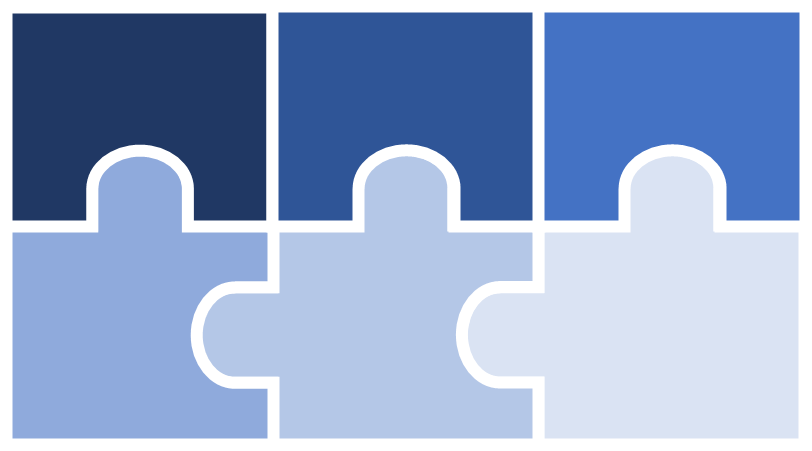 Personas con bajos ingresos
Personas con discapacidades
Adultos mayores
Personas embarazadas
Niños
Padres
Marzo de 2024
Comenzando con Medicare
97
[Speaker Notes: Esta diapositiva tiene animación.
Notas del presentador
Medicaid es un programa conjunto federal y estatal que ayuda a pagar los costos de atención médica si tiene ingresos o recursos limitados y cumple con otros requisitos. Algunas personas califican tanto para Medicare como para Medicaid. 
Si tiene Medicare y la cobertura completa de Medicaid, la mayoría de sus costos médicos está cubierta. Puede obtener su cobertura de Medicare a través de Medicare Original o un plan Medicare Advantage. 
Si tiene Medicare y cobertura completa de Medicaid, la cobertura de medicamentos de Medicare cubre sus medicamentos recetados. Califica automáticamente para obtener Ayuda Adicional para pagar los costos de medicamentos de Medicare. Medicaid puede igual cubrir algunos medicamentos que Medicare no cubre. 
Las personas con cobertura completa de Medicaid pueden recibir cobertura para los servicios que Medicare no cubre o cubre de manera parcial, como cuidados en un asilo de ancianos, cuidados personales, transporte a servicios médicos, servicios basados en el hogar y en la comunidad, comidas a domicilio y servicios dentales, de visión y de audición. 
Medicaid es la mayor fuente de financiamiento para servicios médicos y de la salud para las personas con ingresos y recursos limitados. Medicaid brinda cobertura de salud a aproximadamente 85.8 millones de personas (en noviembre 2023), entre las que se incluyen niños, embarazadas, padres y madres, adultos mayores, personas con discapacidades y algunos adultos con bajos ingresos.
Los programas de Medicaid varían de un estado a otro. También pueden tener diferentes nombres, como "Asistencia Médica" o "Medi-Cal".
Llame a la oficina estatal de Asistencia Médica (Medicaid) para obtener más información, ver si califica e informarse de cómo presentar una solicitud. Visite Medicaid.gov/about-us/beneficiary-resources/index.html#statemenu. 
Fuente: Medicaid.gov/medicaid/program-information/medicaid-and-chip-enrollment-data/report-highlights/index]
¿En qué se diferencian Medicare y Medicaid?
Marzo de 2024
Comenzando con Medicare
98
[Speaker Notes: Notas del presentador
Medicare y Medicaid son distintos en los siguientes aspectos:
Medicare es un programa nacional que es uniforme en todo el país. Medicaid comprende programas estatales que varían de un estado a otro.
Medicare es administrado por el gobierno federal. Medicaid es administrado por los gobiernos estatales dentro de las leyes federales (asociación federal/estatal).
Medicare es un seguro para personas mayores de 65 años, personas menores de 65 años con ciertas discapacidades, o de cualquier edad con enfermedad renal terminal (ESRD, por sus siglas en inglés). Medicaid es un seguro médico para personas con base en requisitos de necesidades financieras y no financieras.
Medicare es el pagador primario de la nación en cuanto a servicios de internación en hospitales para discapacitados, ancianos y personas con ESRD. Medicaid es el pagador público principal de la nación en lo que respecta a servicios de atención de casos agudos, salud mental y cuidado a largo plazo.]
¿Qué es el Programa de Seguro de Salud para Niños (CHIP, por sus siglas en inglés)?
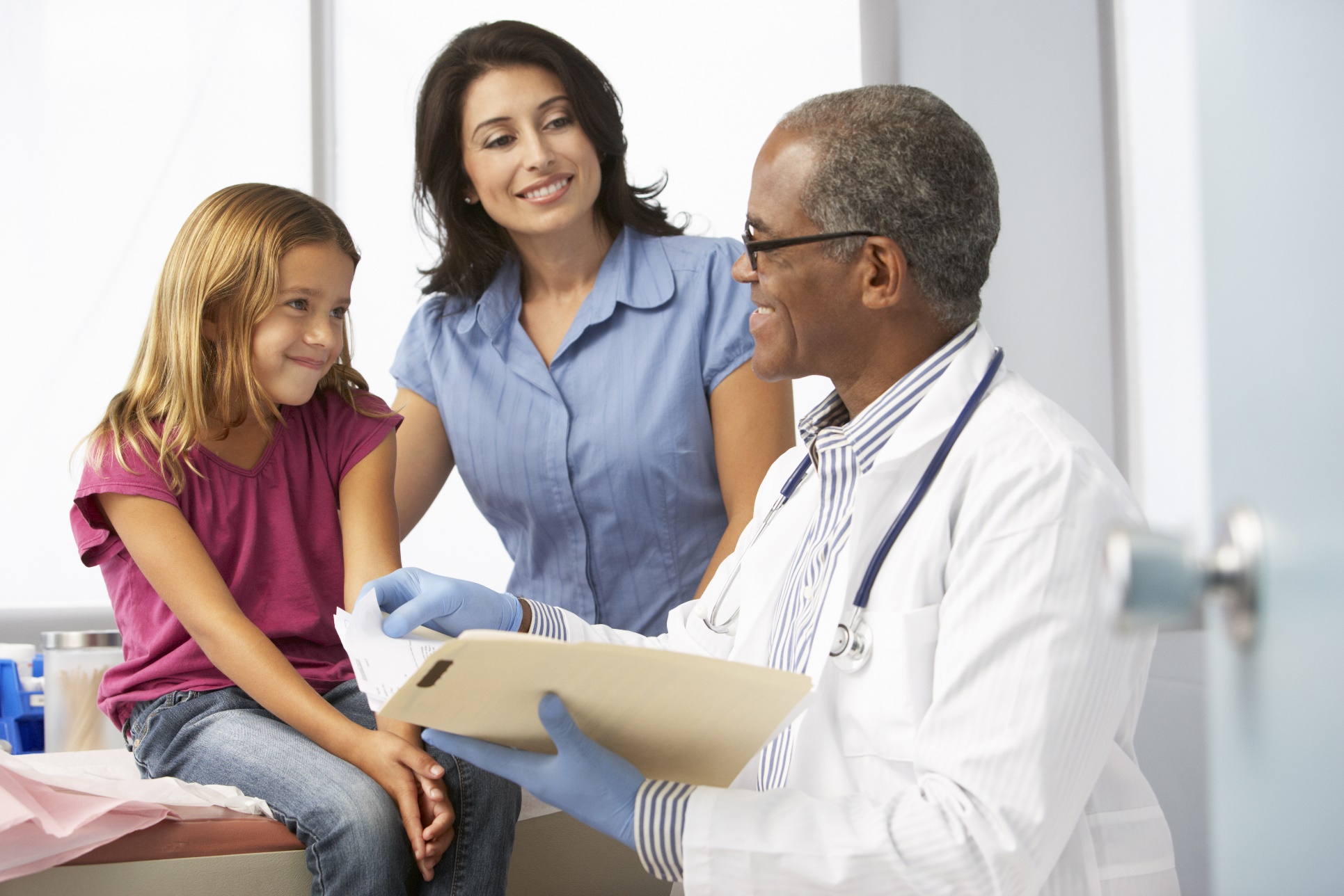 Cobertura de salud para niños sin seguro de familias que ganan demasiado para calificar para recibir Medicaid, pero muy poco para un seguro privado.
Financiado en conjunto por los gobiernos federal y de los estados
Administrado por los estados
Para ver la información sobre el CHIP por estado:
Visite Medicaid.gov/chip/state-program-information/chip-state-program-information.html
6.9 millones de niños (2023)
Marzo de 2024
Comenzando con Medicare
99
[Speaker Notes: Esta diapositiva tiene animación.
Notas del presentador
Al igual que Medicaid, CHIP es una colaboración entre los estados y el gobierno federal que proporciona cobertura de salud a niños elegibles, y a algunas embarazadas, a través de Medicaid y de programas CHIP individuales. Los estados administran CHIP dentro de las pautas generales establecidas por los CMS, y el programa está financiado conjuntamente por los estados y el gobierno federal.
Para junio de 2023, había más de 6.9 millones de niños inscritos en el programa CHIP.
Llame a la oficina de Asistencia Médica (Medicaid) de su estado para obtener más información y para saber si califica para CHIP. Además, visite InsureKidsNow.gov para obtener más información sobre las opciones de cobertura para su familia.
Para ver la información de CHIP por estado, visite Medicaid.gov/chip/state-program-information/chip-state-program-information.
Recurso: Medicaid.gov/medicaid/program-information/medicaid-and-chip-enrollment-data/report-highlights/index]
Compruebe sus conocimientos: Pregunta 12
¿Cuál de los siguientes Programas de Ahorro de Medicare solo ayuda a pagar primas de la Parte A?
Programa para Beneficiarios Calificados de Medicare (QMB)
Programa para Beneficiarios Específicos de Bajos Ingresos de Medicare (SLMB)
Programa para Individuos Calificados (QI)
Programa para Individuos Discapacitados y Trabajadores (QDWI)
Marzo de 2024
Comenzando con Medicare
100
[Speaker Notes: Esta diapositiva tiene animación.
​Notas del presentador​​
Compruebe sus conocimientos: Pregunta 12
¿Cuál de los siguientes Programas de Ahorro de Medicare solo ayuda a pagar primas de la Parte A?  
Programa para Beneficiarios Calificados de Medicare (QMB)
Programa para Beneficiarios Específicos de Bajos Ingresos de Medicare (SLMB)
Programa para Individuos Calificados (QI)
Programa para Individuos Discapacitados yTrabajadores (QDWI)
Respuesta: d. Programa para Individuos Discapacitados y Trabajadores (QDWI)
El programa QDWI ayuda a pagar solo las primas de la Parte A. El programa QMB ayuda a pagar las primas de la Parte A y la Parte B y otros costos compartidos (como deducibles, coseguro y copagos). Los programas SLMB y QI ayudan a pagar solo las primas de la Parte B.]
Sitios web útiles
01
Medicare
es.Medicare.gov
Medicaid
02
Medicaid.gov
Seguro Social
03
SSA.gov
Health Insurance Marketplace® (Mercado de Seguros Médicos)
CuidadoDeSalud.gov
04
Programa de Seguro de Salud para Niños
espanol.insurekidsnow.gov
05
Programa Estatal de Asistencia sobre Seguros de Salud (SHIP)
shiphelp.org
06
Programa de Capacitación Nacional de CMS
CMSnationaltrainingprogram.cms.gov
07
Marzo de 2024
Comenzando con Medicare
101
[Speaker Notes: Notas del presentador
Tiene diversos recursos disponibles para obtener más información y aclarar sus dudas, incluidos: 
Sitio web de Medicare: Medicare.gov. También puede llamar al 1-800-MEDICARE (1-800-633-4227). Los usuarios de TTY pueden llamar al 1-877-486-2048. 
Sitio web de Medicaid: Medicaid.gov.
Sitio web del Seguro Social: ssa.gov. También puede llamar a su oficina del Seguro Social local.
Sitio web del Mercado de Seguros Médicos (Health Insurance Marketplace®): CuidadoDeSalud.gov.
Sitio web del Programa de Seguro Médico para Niños: InsureKidsNow.gov.
Programa Estatal de Asistencia sobre Seguros de Salud (SHIP): puede contactar a su oficina local de SHIP en shiphelp.org.
Programa de Capacitación Nacional de los CMS: CMSnationaltrainingprogram.cms.gov.]
Las decisiones afectan el tipo de cobertura que recibe
Medicare es un programa de seguro médico
Puntos clave para recordar
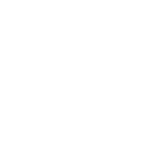 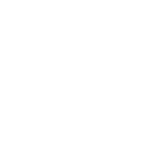 Ciertas decisiones tienen un tiempo limitado
Medicare no cubre todos sus costos de cuidados de la salud
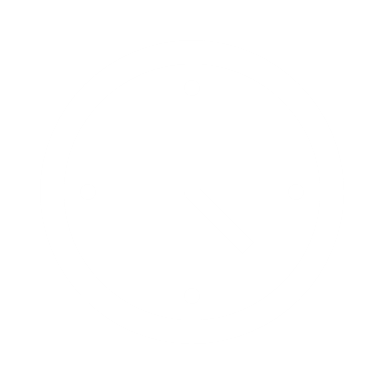 Existen programas para las personas con ingresos y recursos limitados
Tiene opciones sobre cómo obtener cobertura
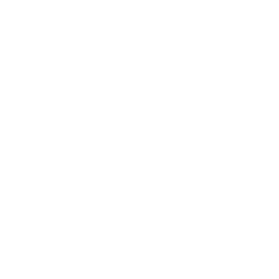 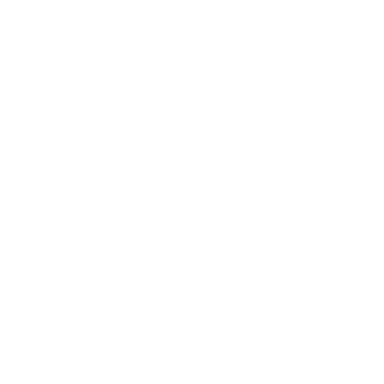 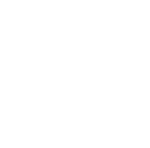 Marzo de 2024
Comenzando con Medicare
102
[Speaker Notes: Esta diapositiva tiene animación.
Notas del presentador
Estos son algunos puntos clave que debe recordar:
Medicare es un programa de seguro médico.
No cubre todos sus costos de cuidados de la salud.
Tiene opciones sobre cómo obtener su cobertura.
Tiene que tomar decisiones. Es importante saber cuándo debe tomar una medida. Sus decisiones afectan el tipo de cobertura que recibe. 
Ciertas decisiones tienen un tiempo limitado. 
Existen programas para las personas con ingresos y recursos limitados.]
Acrónimos (de AL a MA)
ALS: Esclerosis lateral amiotrófica
CHAMPVA: Programa de Salud Civil y Médico del Departamento de Asuntos de Veteranos 
CHIP: Programa de Seguro de Salud para Niños 
CMS: Centros de Servicios de Medicare y Medicaid 
COBRA: Ley Ómnibus Consolidada de Reconciliación Presupuestaria
DME: Equipo médico duradero
ESRD: Enfermedad renal en etapa terminal 
FICA: Ley de Contribución al Seguro Federal 
FPL: Nivel Federal de Pobreza 
GEP: Período de Inscripción General 
GHP: Plan de salud grupal 

HSA: Cuenta de Ahorros de Salud 
IEP: Período de Inscripción Inicial 
IRMAA: Importe de Ajuste Mensual Relacionado con el Ingreso 
IRS: Servicio de Impuestos Internos
LIS: Subsidio por Bajos Ingresos
MAC: Contratista Administrativo de Medicare
MA OEP: Período de Inscripción Abierta de Medicare Advantage
MA-PD: Plan Medicare Advantage con cobertura de medicamentos
MACRA: Ley de Acceso a Medicare y 
Reautorización de CHIP 
MAGI: Ingreso Bruto Ajustado Modificado
Marzo de 2024
Comenzando con Medicare
103
Acrónimos (NT a VA)
NTP: Programa de Capacitación Nacional 
OEP: Período de Inscripción Abierta 
OPM: Oficina de Administración de PersonalPACE: Programa de Cuidado Integral para Personas Mayores 
PDP: Plan de Medicamentos Recetados 
QDWI: Personas Discapacitadas y Empleados Calificados
QHP: Plan de Salud Calificado 
QI: Individuo Calificado 
QMB Beneficiario Calificado de Medicare 
RNHCI: Institución Religiosa No Médica para Cuidados de la Salud
RRB: Junta de Jubilación de Empleados Ferroviarios 
SEP: Período de Inscripción Especial 
SHIP: Programa Estatal de Asistencia sobre Seguros de Salud 
SHOP: Programa de Opciones de Salud para los Pequeños Negocios 
SLMB: Beneficiarios de Medicare de Bajos Ingresos Específicos 
SNF: Centro de Enfermería Especializada 
SSDI: Seguro por Discapacidad del Seguro Social 
SSI: Seguridad de Ingreso Suplementario
TFL: TRICARE For Life 
TTY: Teletipo/teléfono de texto 
VA: Departamento de Asuntos de Veteranos de los EE. UU.
Marzo de 2024
Comenzando con Medicare
104
[Speaker Notes: Notas del presentador]
Manténgase conectado
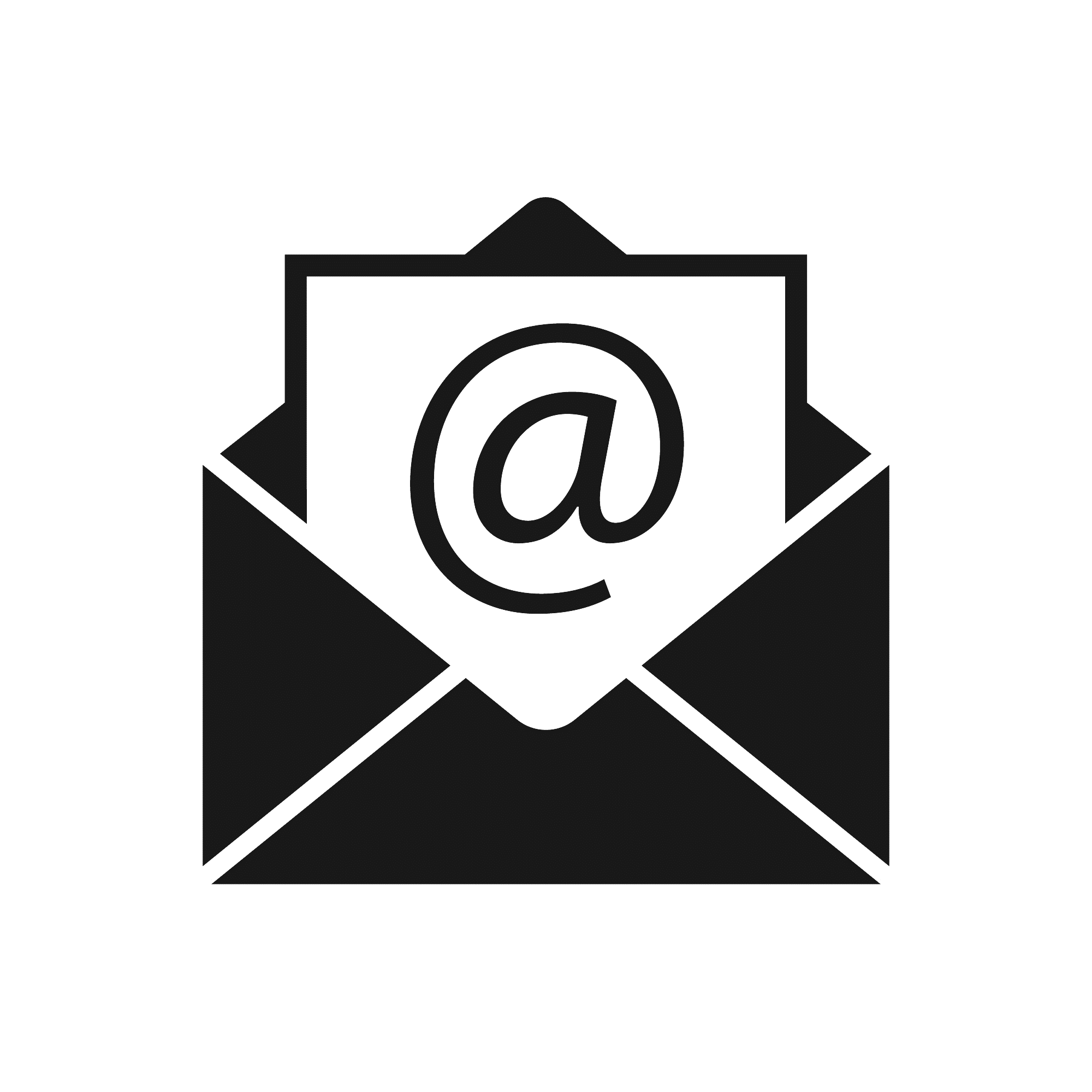 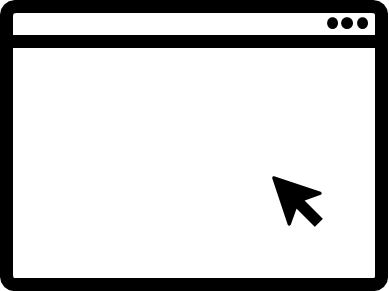 Comuníquese con nosotros en training@cms.hhs.gov.
Para ver los materiales de capacitación disponibles, o para suscribirse a nuestra lista de correo electrónico, visite:
CMSnationaltrainingprogram.cms.gov.
Marzo de 2024
Comenzando con Medicare
105
[Speaker Notes: Notas del presentador
Manténgase conectado. Visite CMSnationaltrainingprogram.cms.gov para ver los materiales del programa de capacitación nacional y para suscribirse a nuestra lista de correo electrónico. Comuníquese con nosotros en training@cms.hhs.gov.]